INTRODUCTION GUIDE
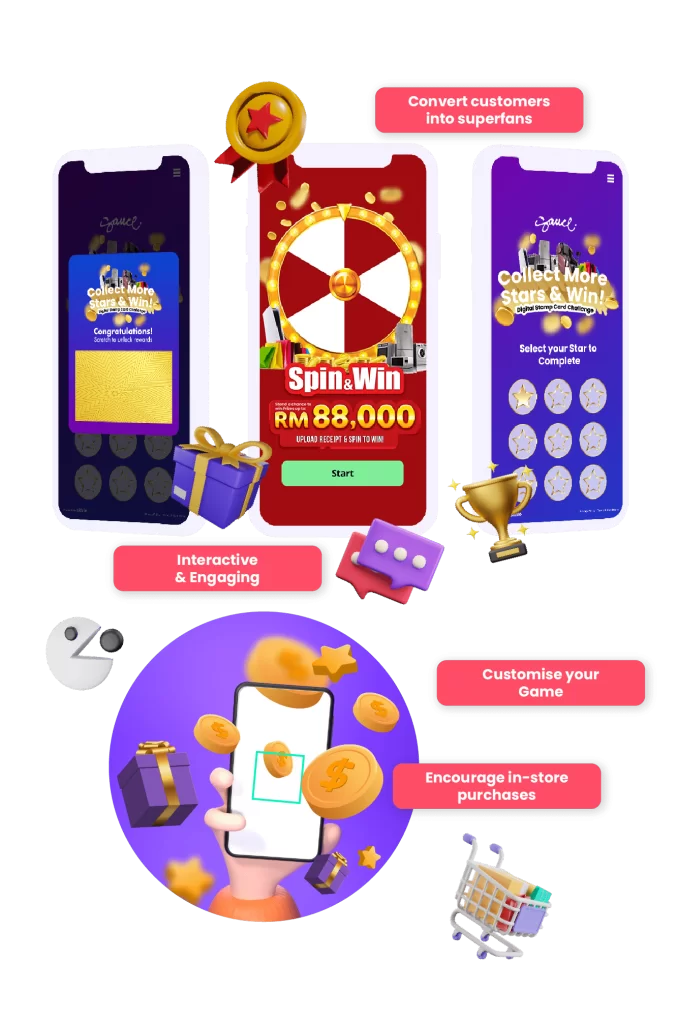 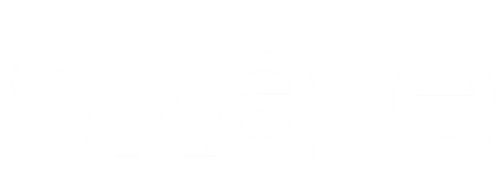 Gamification
Guide
WHAT'S INSIDE
Why Partner with SKALE?
SKALE’s Suite of Micro-Apps 
Challenges 
Standard Package of Games
     Spin & Win
     Digital Scratch Card
     Daily Riddles/Quizzes
Advanced Packages of Games
     Digital Stamp Card
     Augmented Reality
          Metaverse 
Gamification FAQs
Contact Us
1
3
6
7
8
12
16
19
20
23
28
36
37
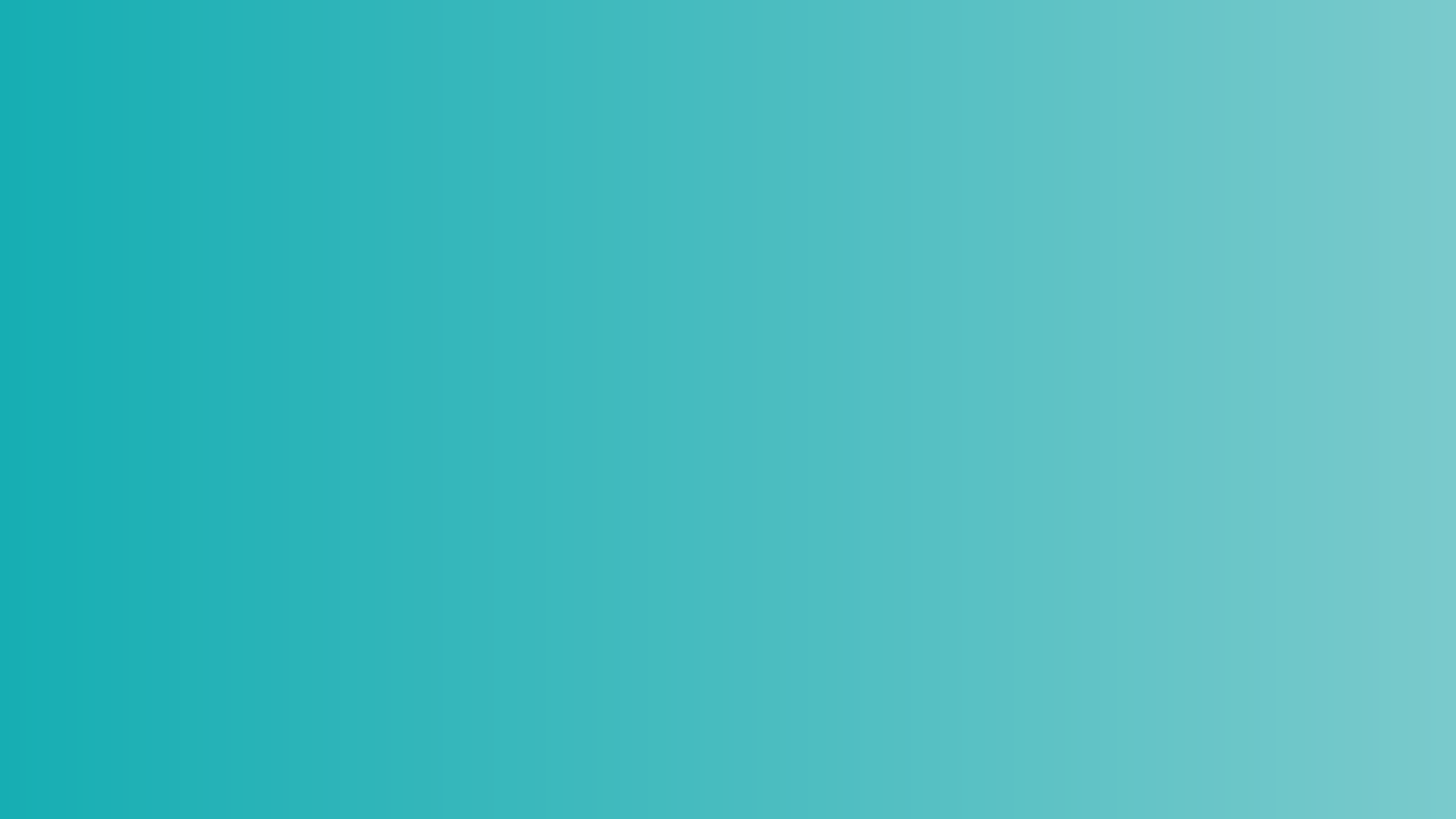 Why Partner with SKALE?
Track In-Store Conversions and Demonstrate ROI to Clients
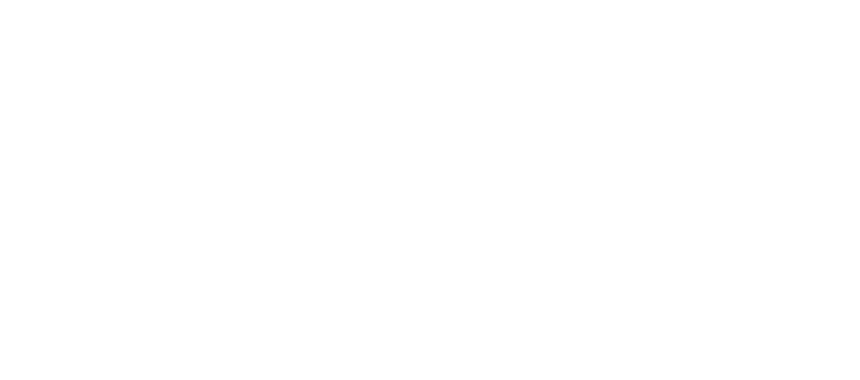 New Revenue Share Opportunity 
Resell SKALE’s Technology
(20% - 50% Mark Up on Discounted Pricing) 
Tech Fully Managed by SKALE)
Opportunity to Increase Client Budgets and Total Size of Client Accounts
SKALE’s Agency Partners are generating 6-digit revenue (USD) from re-selling SKALE’s Technology Solutions
Go beyond Tactical Campaigns, 
Help Clients Capture Customer Data
1
Free Partnership Program 
No Frills, No Minimum Targets 
Full Access to Agency Resources
Spot the Difference
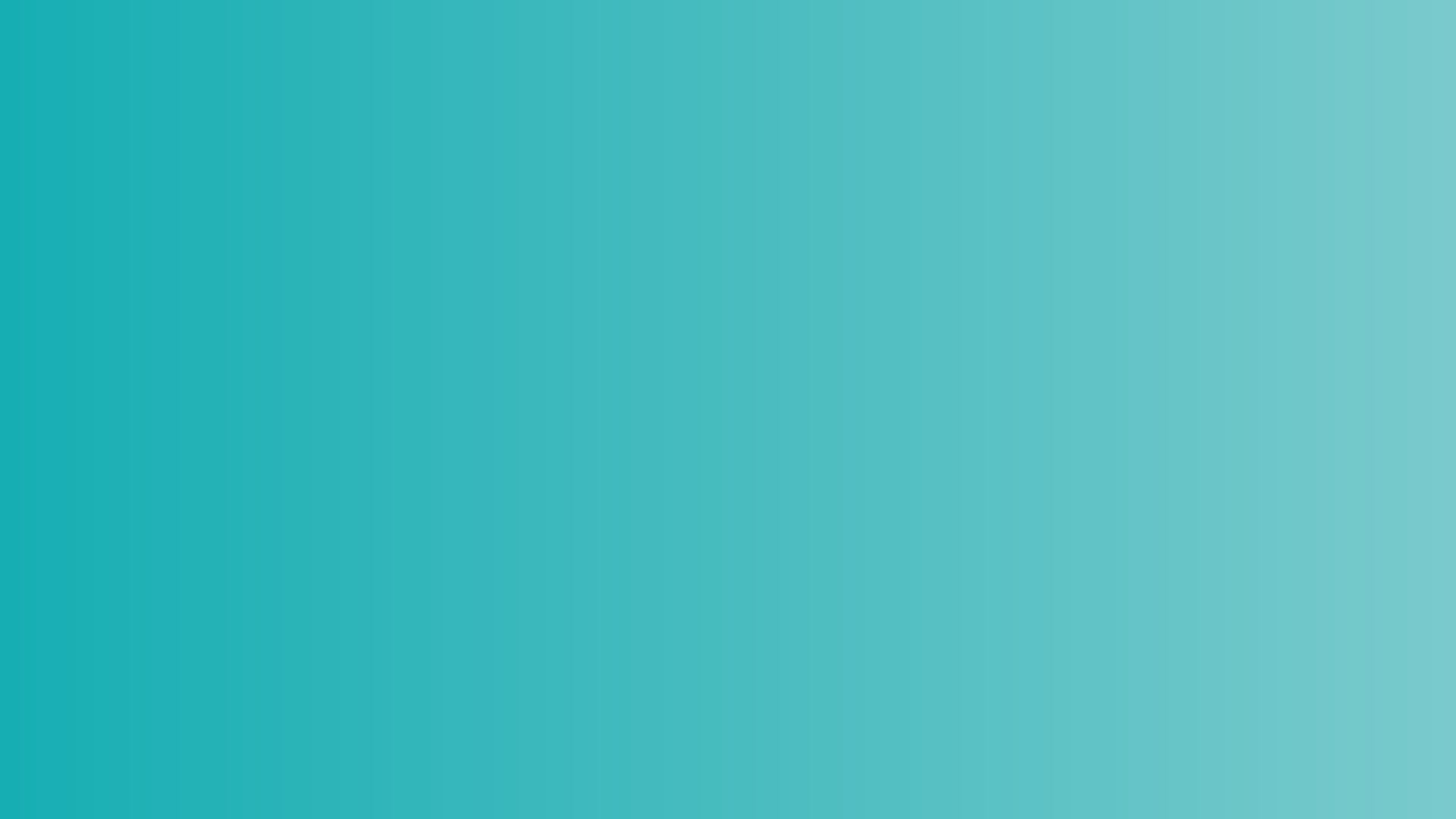 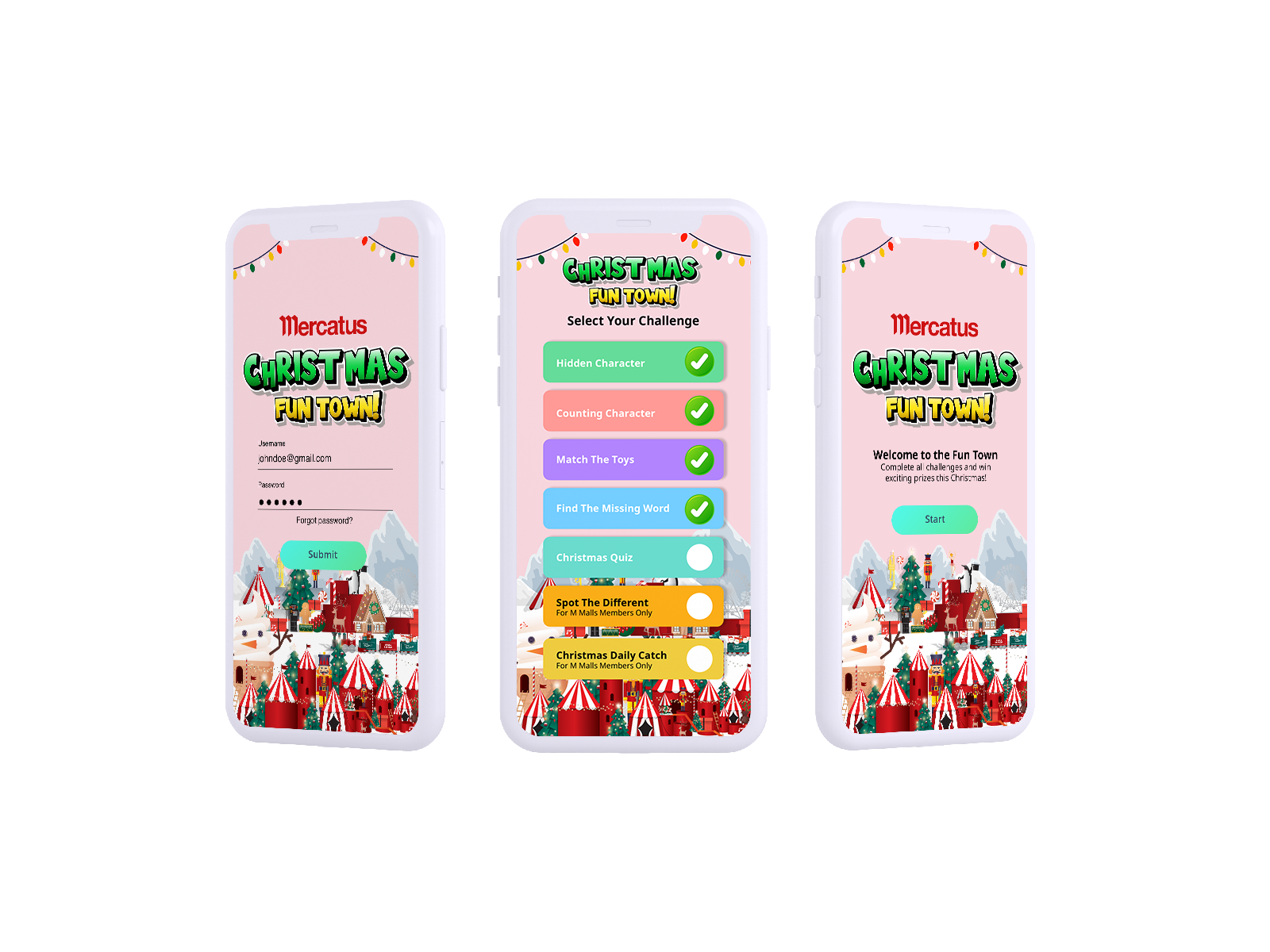 Type of Gamification shall depend on Objective / Goals 
Engagement 
Social Media Following 
App Installs
Footfall and Spend 
Virality 
SKALE recommends incorporating the following mechanics for every successful gamification: 
Multiple micro-engagement
Referral 
Longevity to Mechanic 
Daily / Weekly New Activity
Attractive Rewards in line with Objectives (E.g. App Promo Code, Ecommerce Promo Code, Vouchers)
SKALE also recommends allowing all engaged audience to participate, and incorporate mechanics to incentivize spending rather than restricting participation to only spending shoppers
Leverage on 
Gamification to 
Achieve Your 
Marketing Objectives
2
GrowthDesk
‹#›
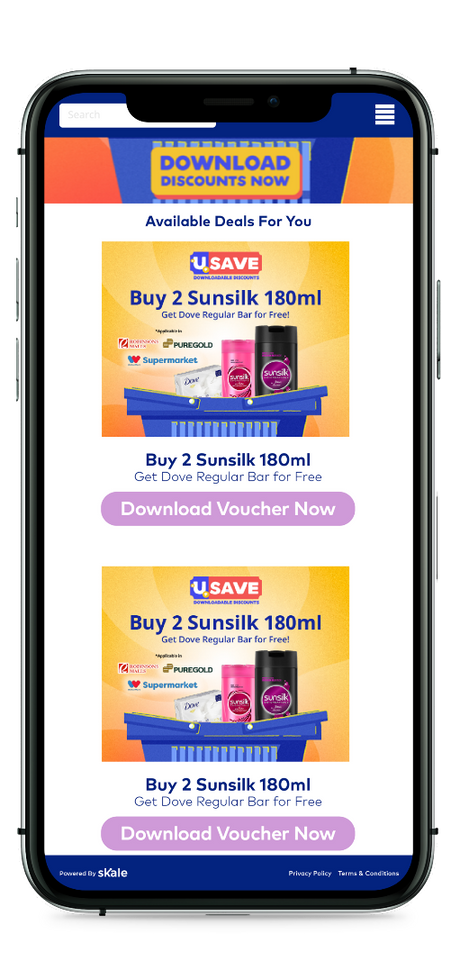 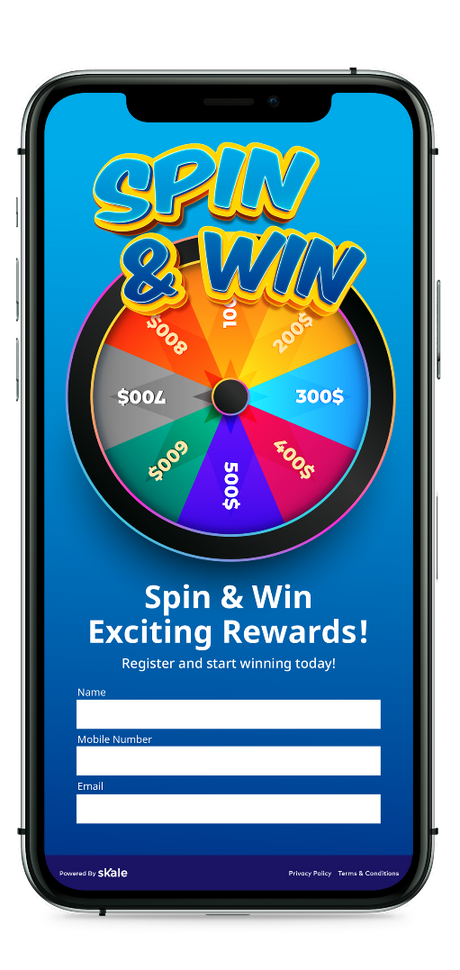 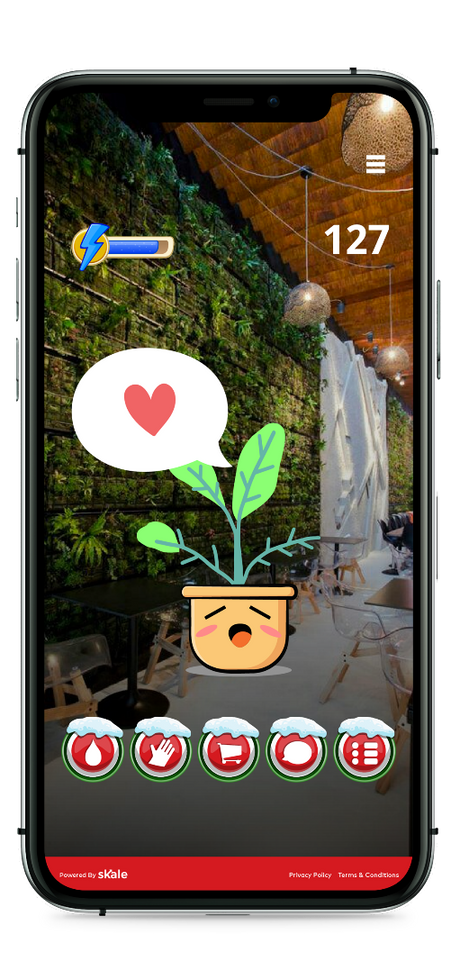 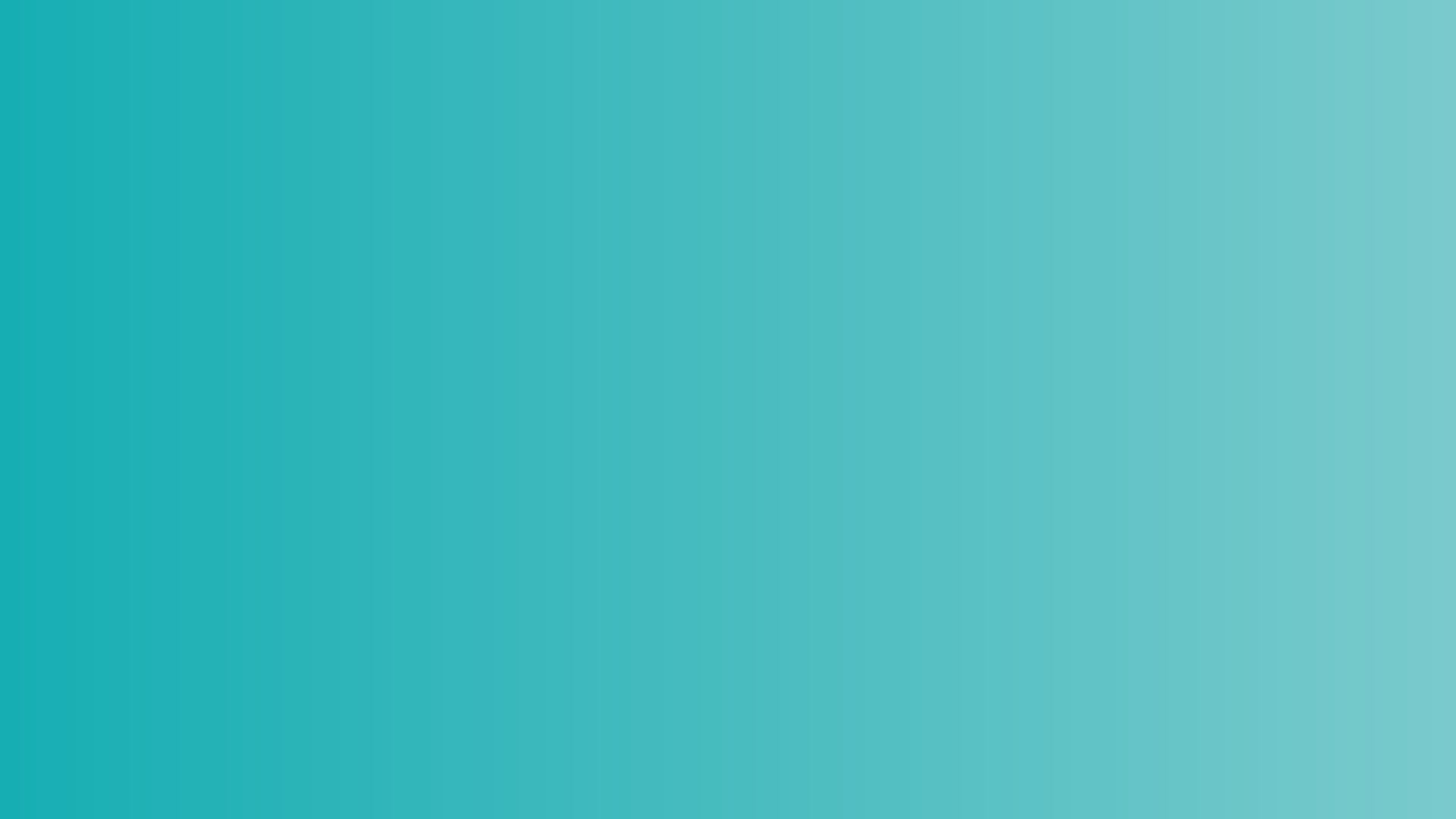 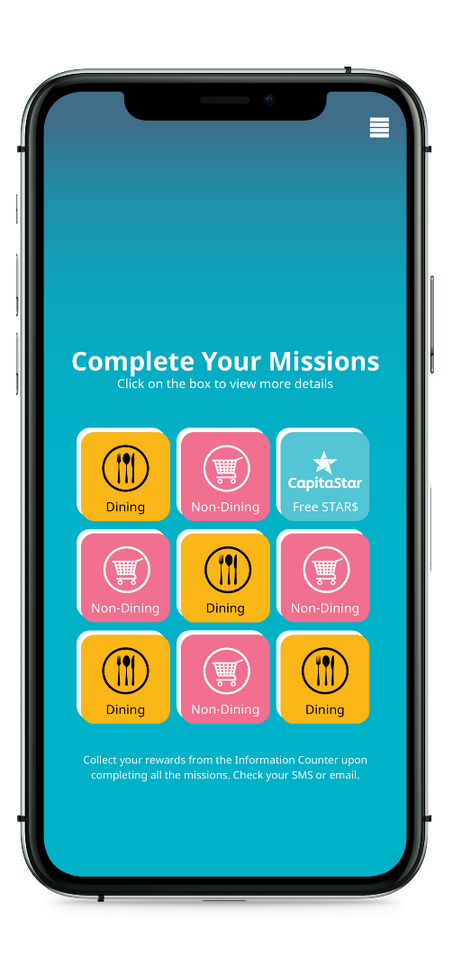 SKALE’s Suite of Micro-Apps
Digital Voucher
Digital Stamp Card
Spin and Win
Augmented Reality
3
GrowthDesk
‹#›
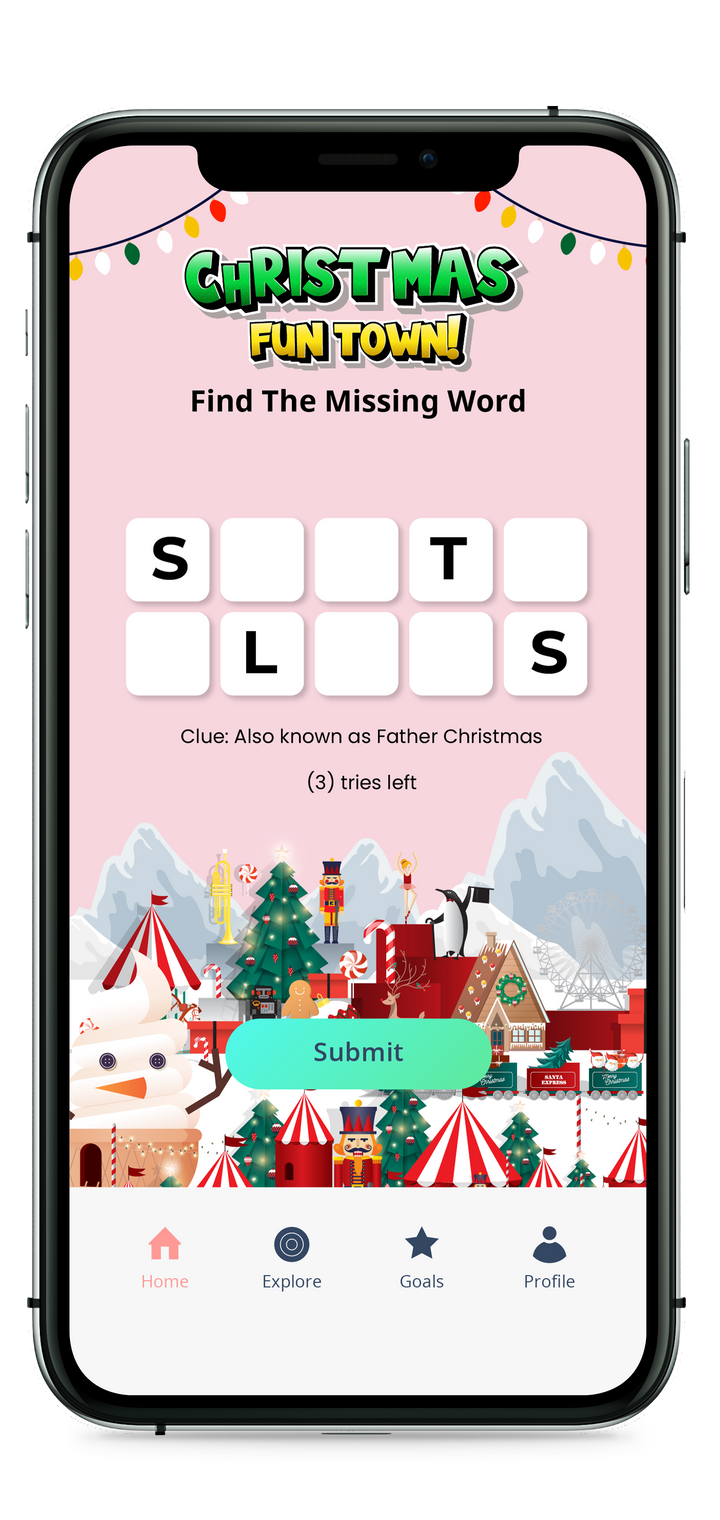 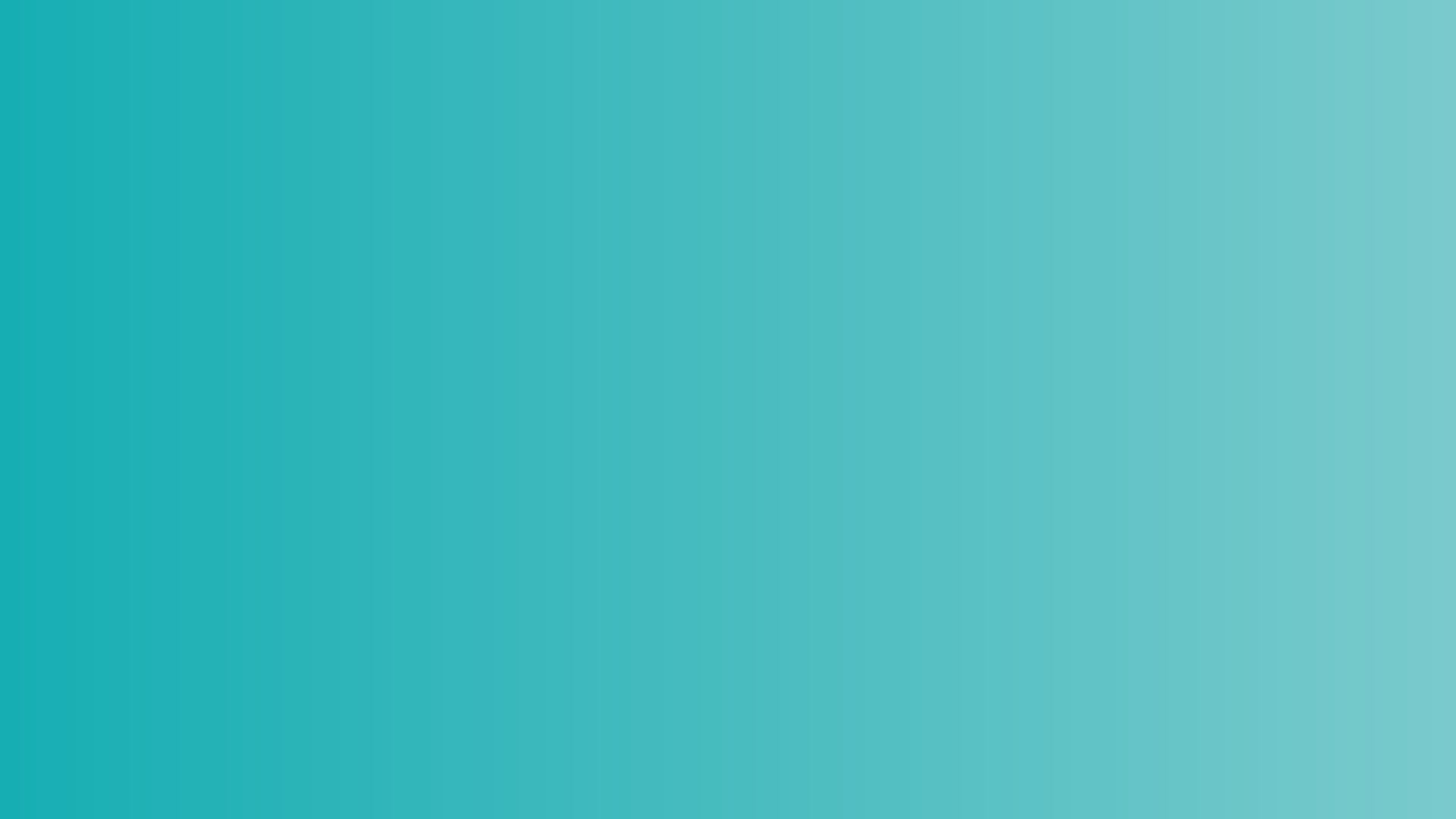 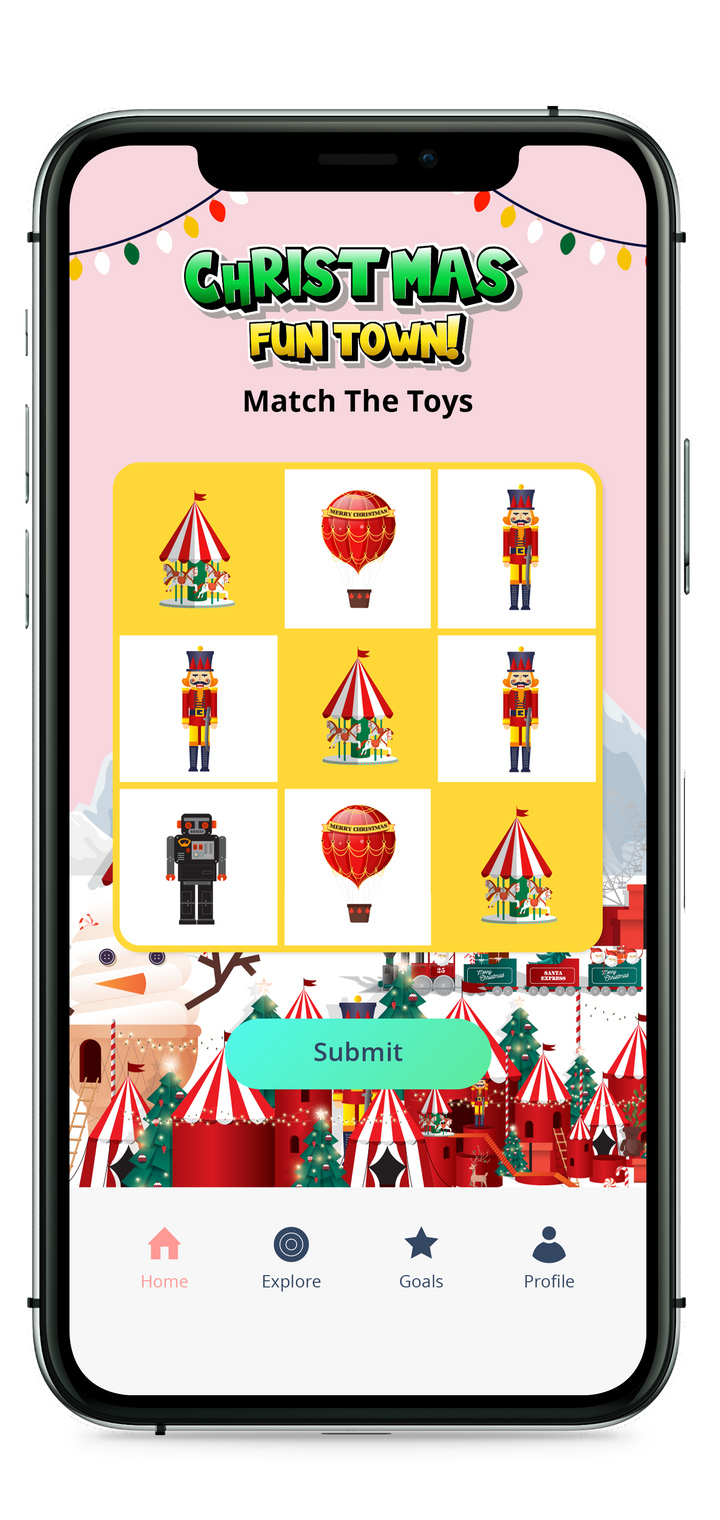 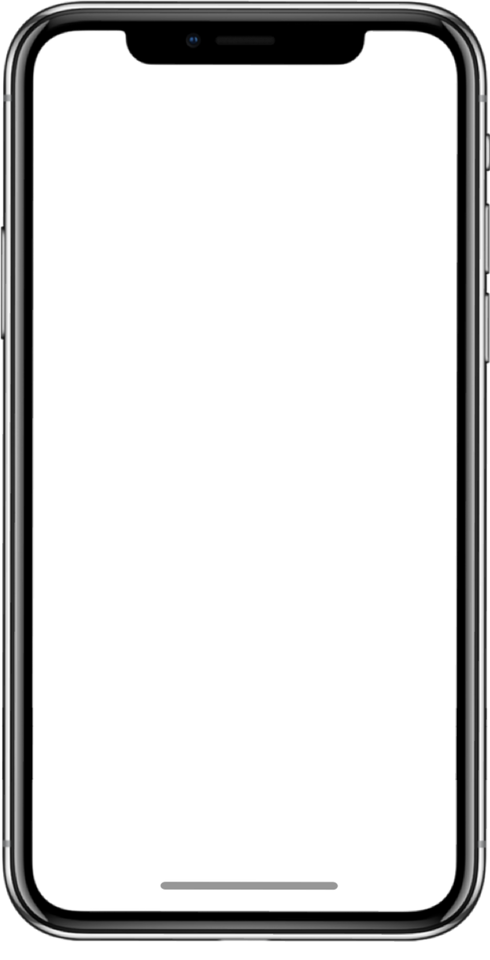 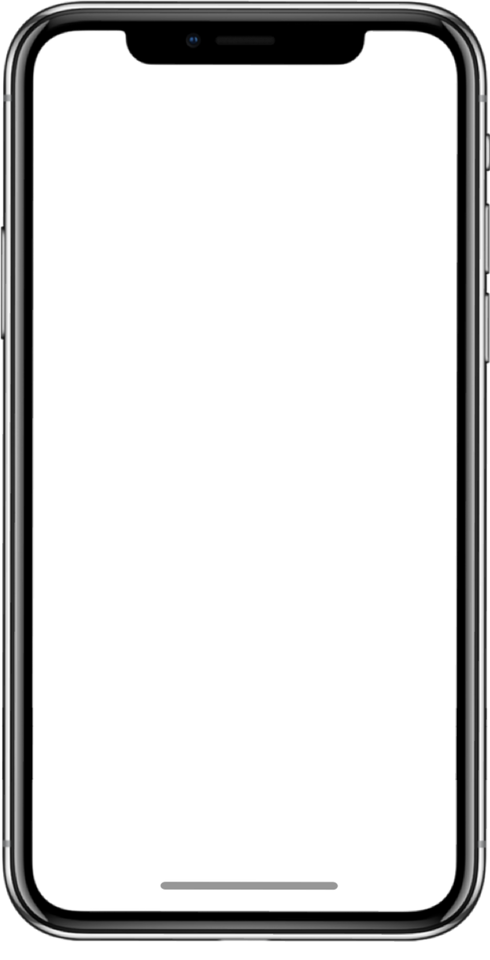 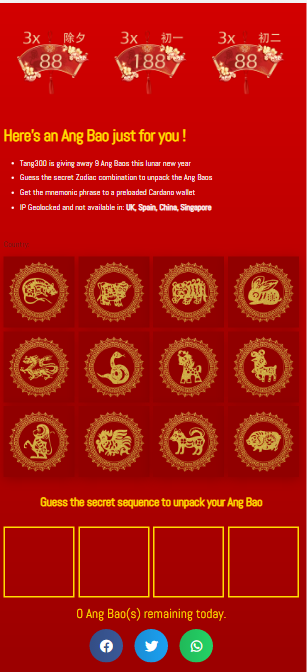 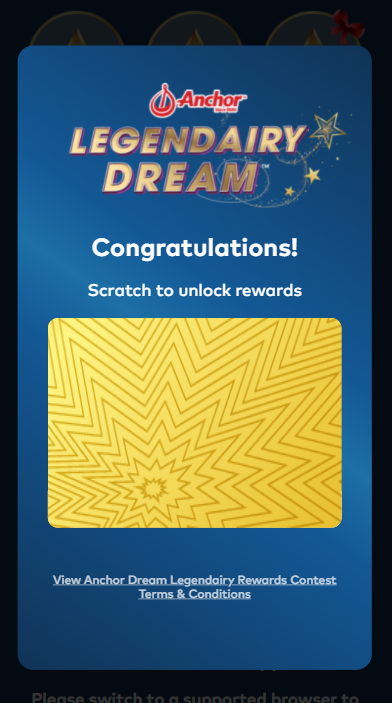 SKALE’s Suite of Mini Games
Match the Tiles
Or Find the Lucky Combination
Daily Word Buzz Challenge
Daily Scratch Card
4
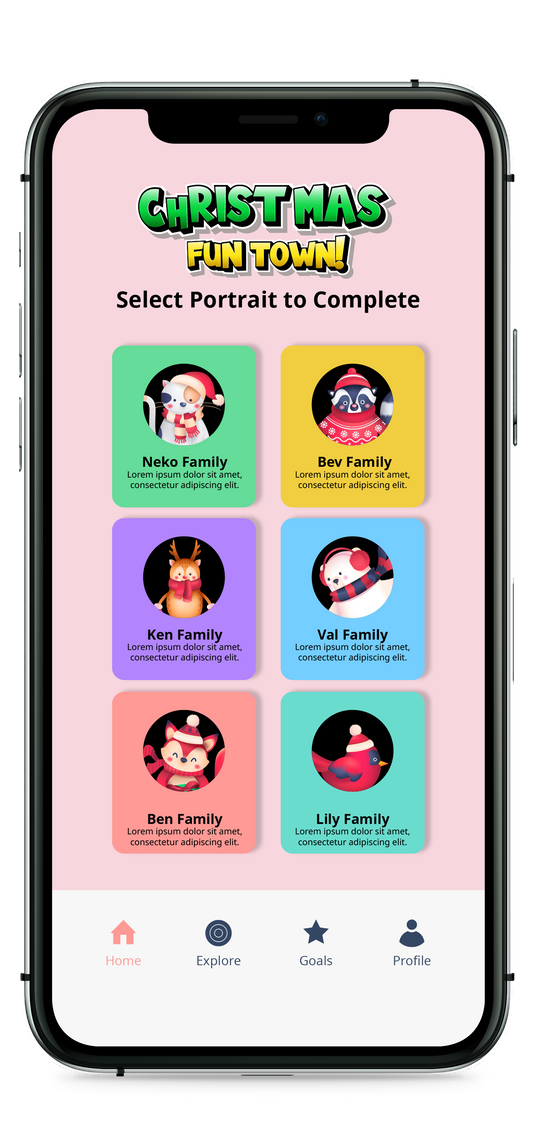 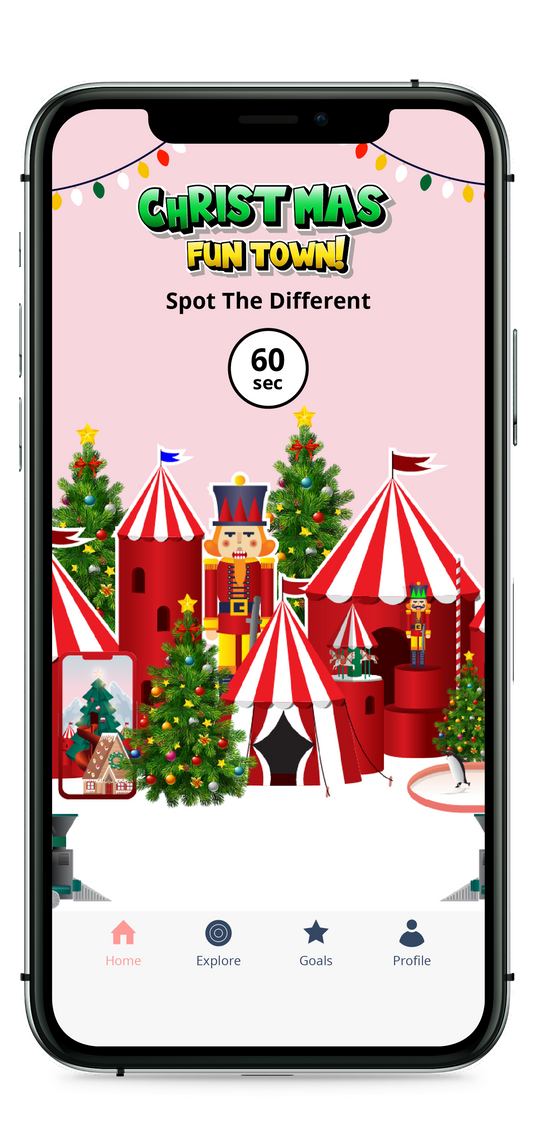 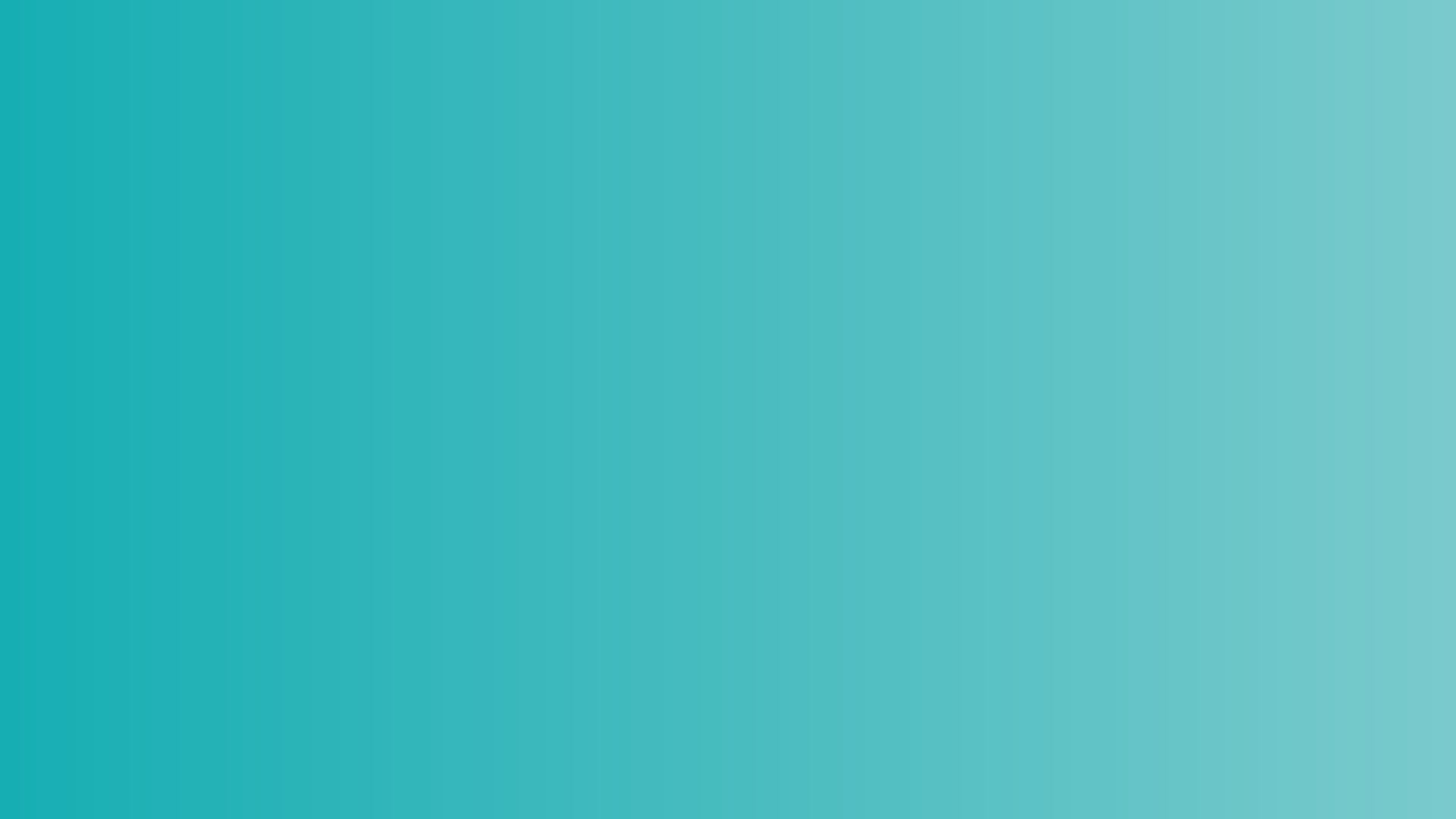 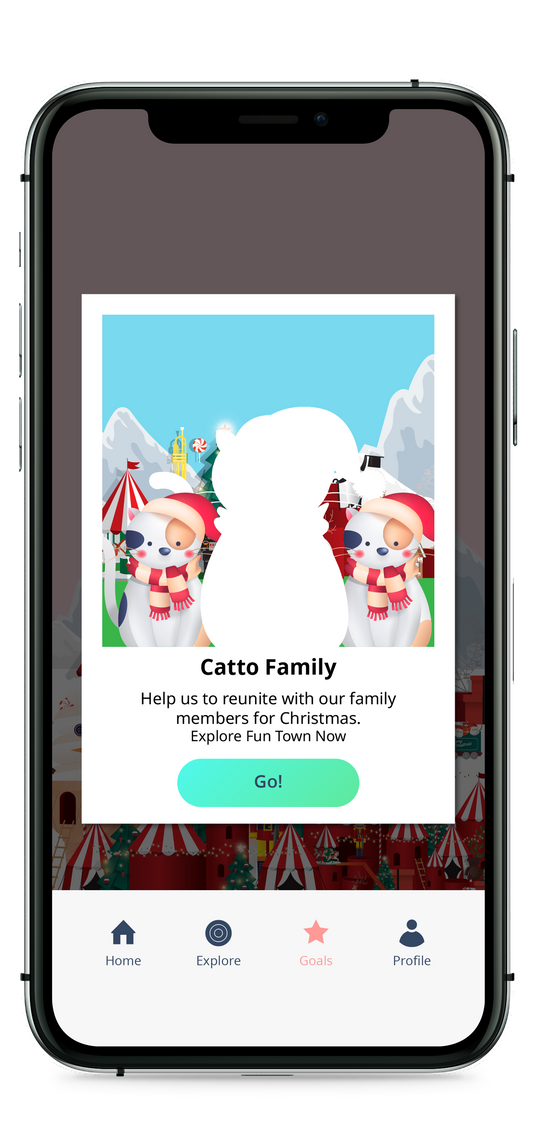 SKALE’s Suite of Mini Games
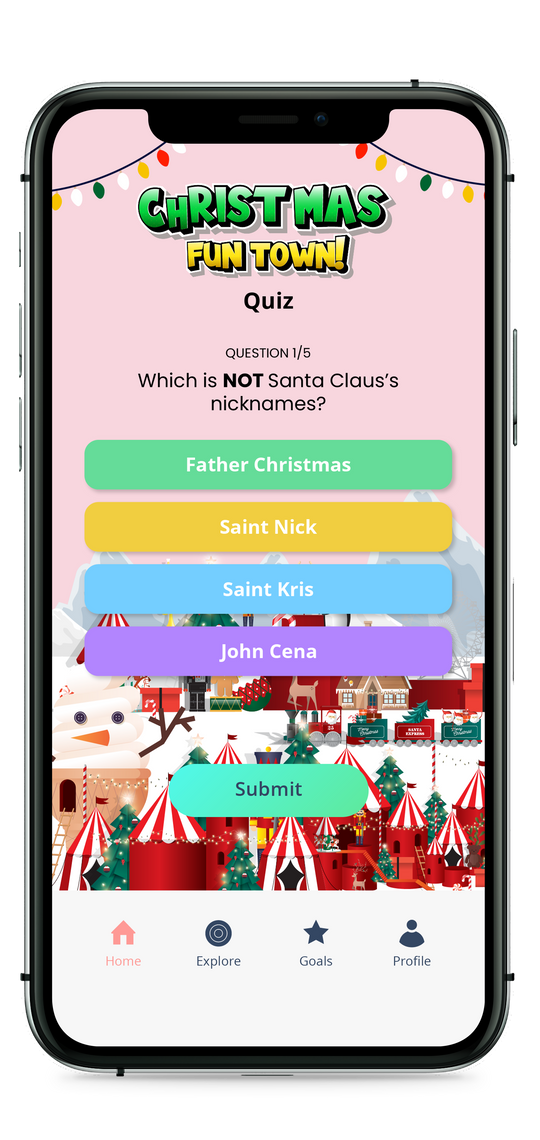 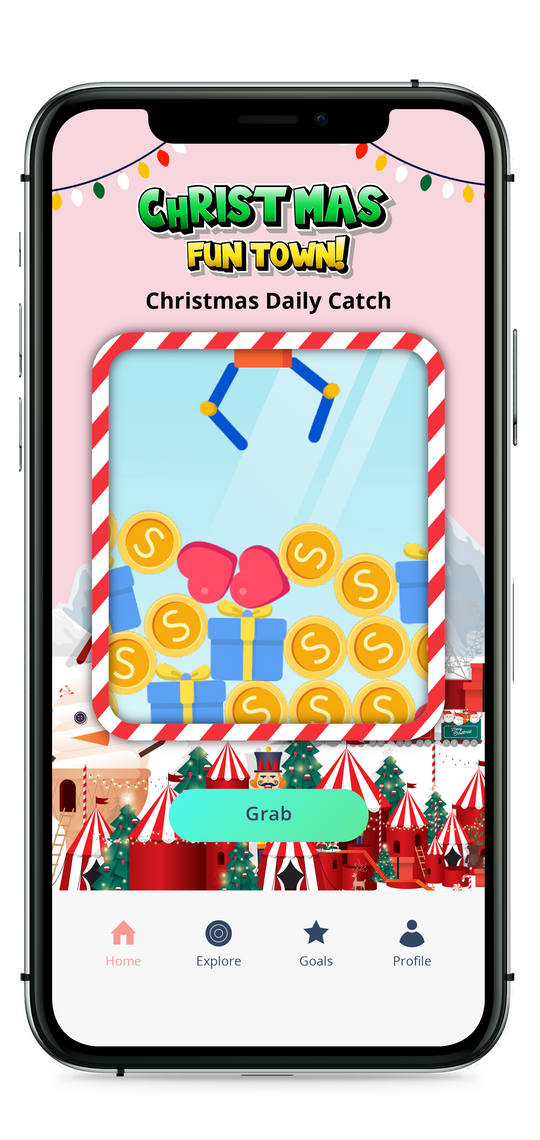 Spot the Difference
Scan Product QR Codes
Daily Quiz
Claw Machine
5
CHALLENGES
Upload a Receipt
Upload a photo
Follow a social media page
You can either manually approve customer receipts on the platform or utilize SKALE's smart receipts platform to automatically verify receipt uploads. Rewards can be personalized based on receipt data.
After users follow your Instagram or Facebook pages, you can request that they upload a screenshot of your page as proof that they completed the challenge.
You can ask users to upload a photo of your product, a selfie from your event, or any other image that demonstrates they've completed the platform challenge you've set.
Scan a QR code
Install an app
Log In
QR codes can be generated by our platform for your stores, product packaging, or offline activations. 

SKALE's games automatically scan QR codes and award points or chances to players in real-time.
You can start the game as soon as users open the app. Alternatively, you can ask them to upload a screenshot of the app on their phones before awarding points or chances.
If you've enabled the daily check-in, you'll be able to award points or chances each time a user logs in or launches the game.
6
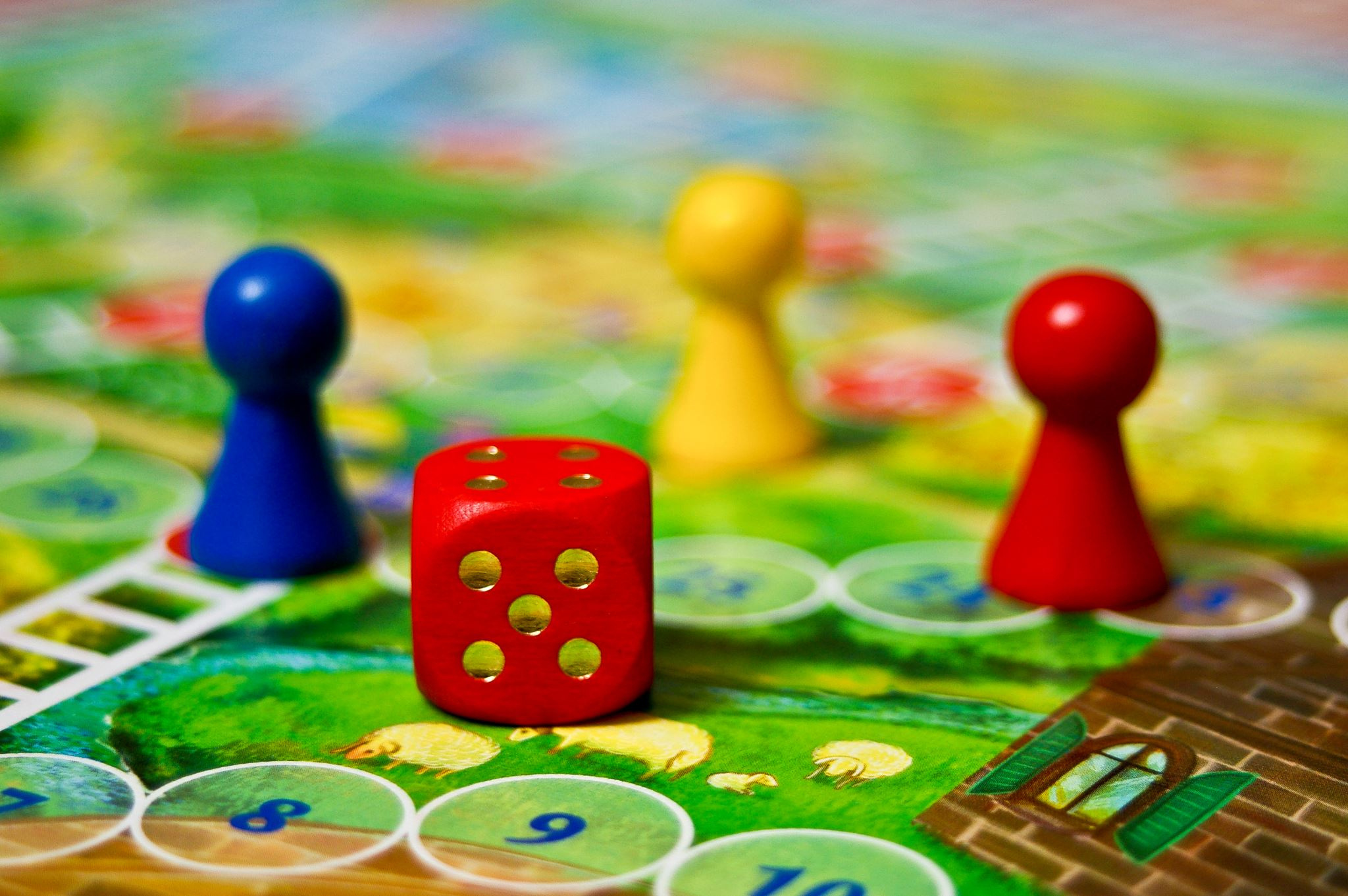 Standard Package of Games
Spin & Win, Digital Scratch Card, and Digital Quiz
GrowthDesk
‹#›
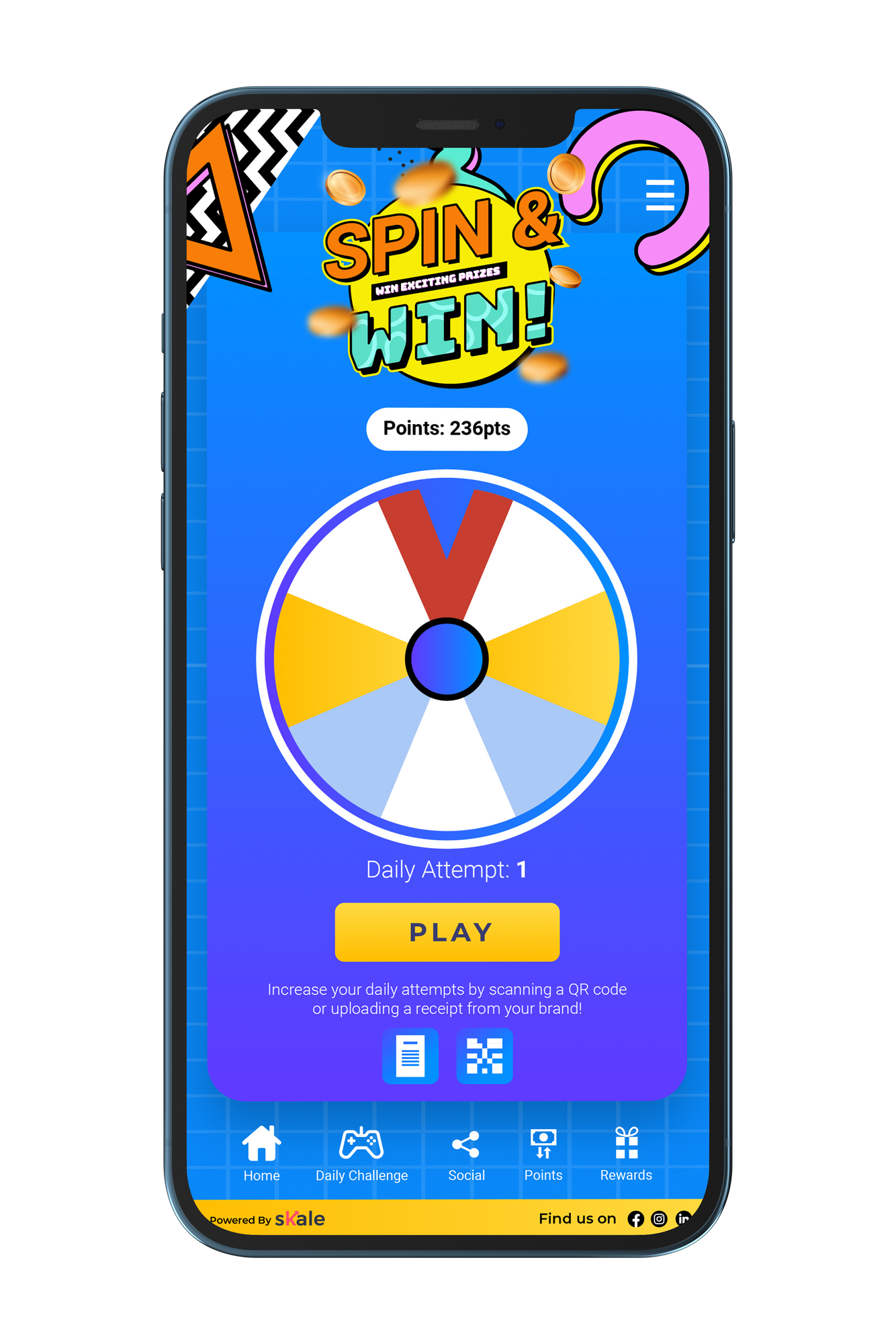 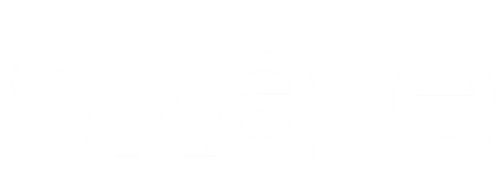 Spin & Win
Spin & Win is an excellent tool for engaging and rewarding your customers online or in-store, whether it's a daily gamified pop-up or an incentive for every purchase.

Increase opt-ins and convert customers into superfans by giving them the opportunity to win multiple prizes.

Our drag-and-drop editor allows you to quickly create branded and engaging Spin & Win platforms. Without POS integration, you can assign rewards, track customer behavior, and calculate in-store ROI from your campaign.
8
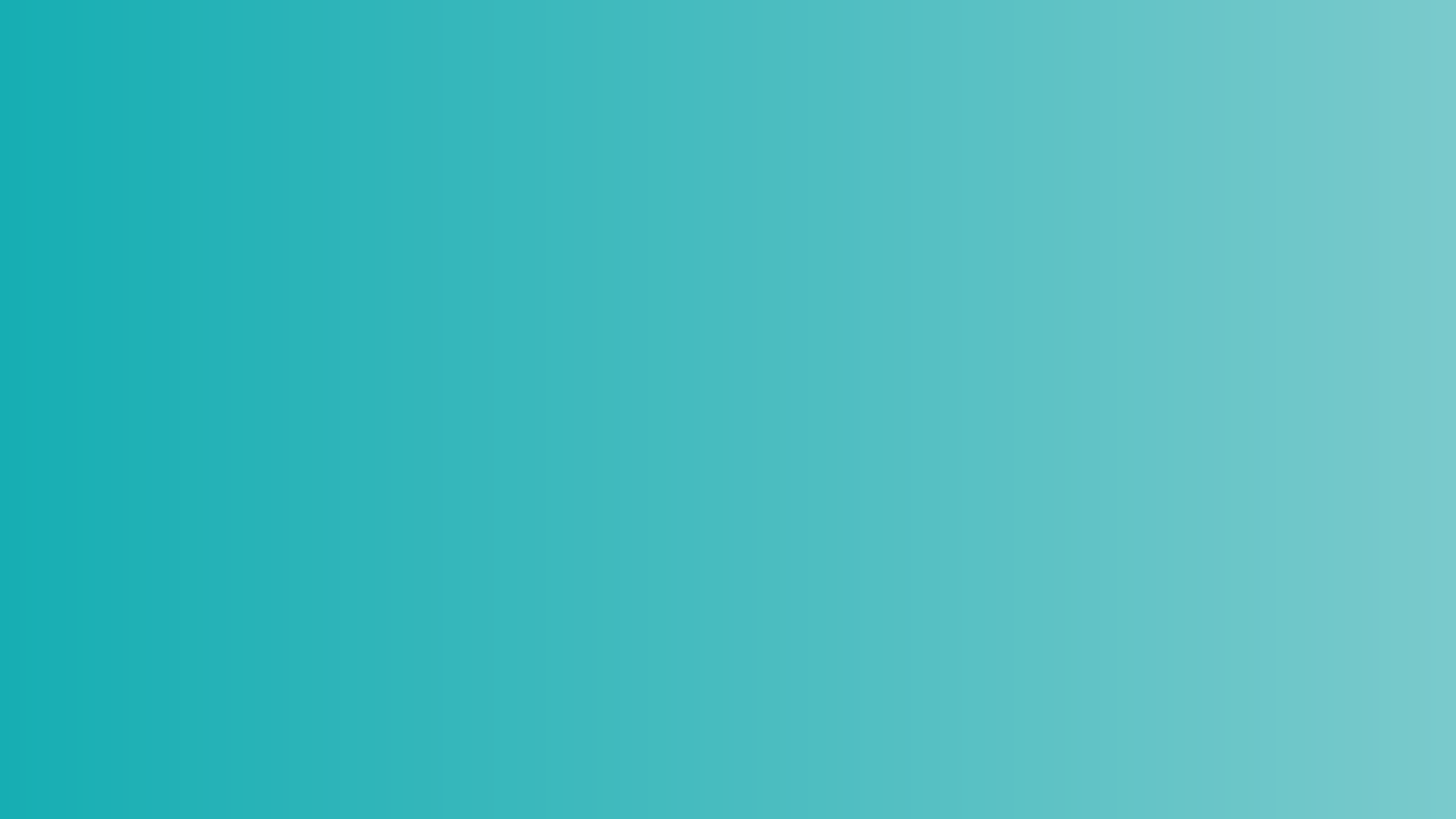 USER JOURNEY – SPIN & WIN
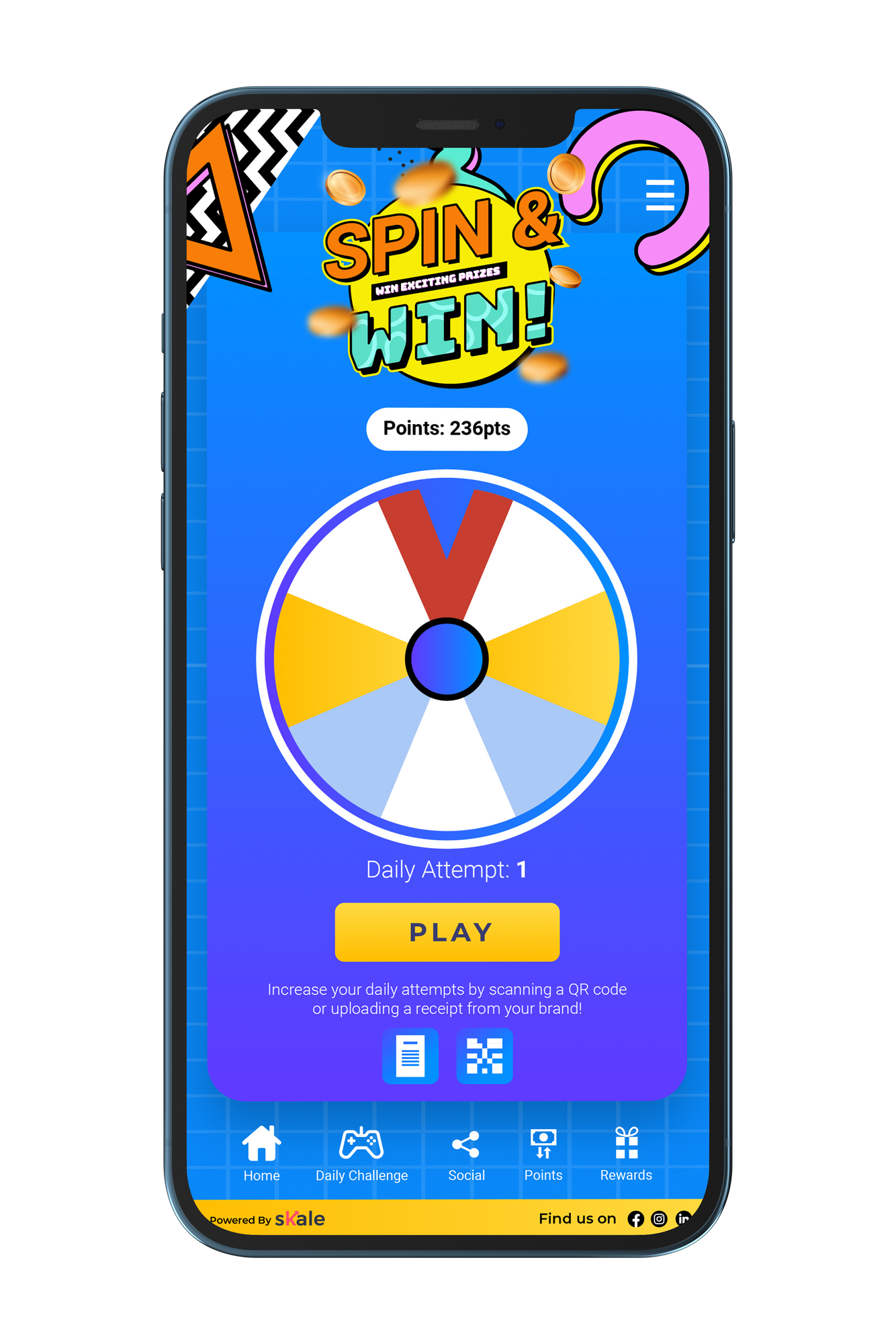 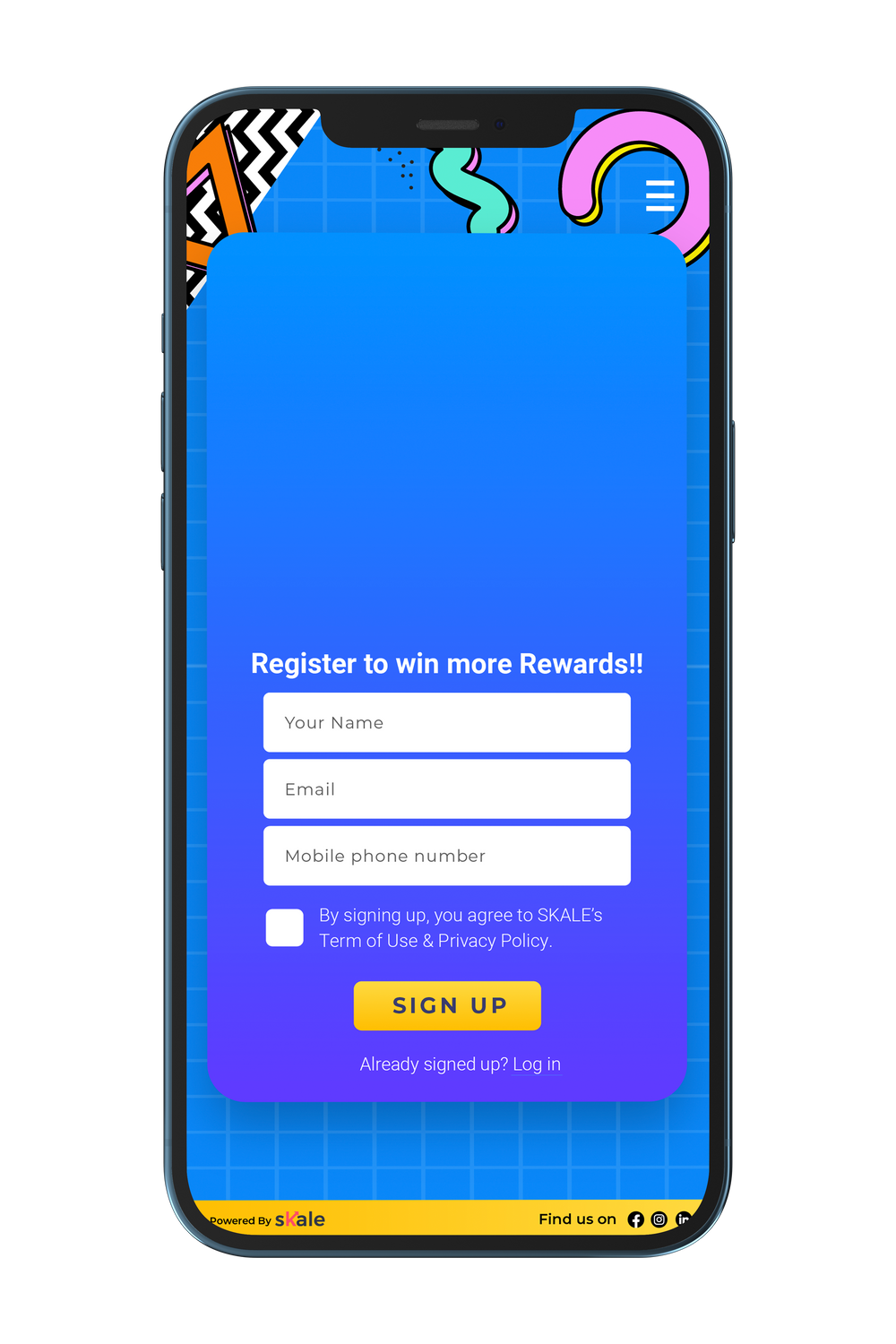 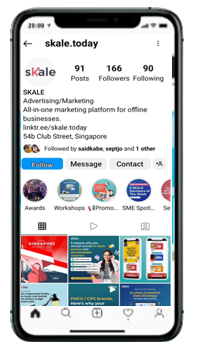 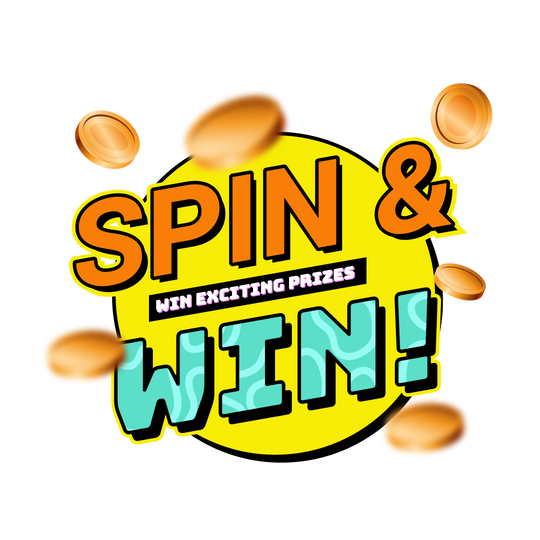 Shoppers are driven to the platform via Social Media Ads, EDM, or to the organic follower base
Capture First Party Customer Data 
When Shoppers register
Shopper is directed to Spin and Win gamification module
9
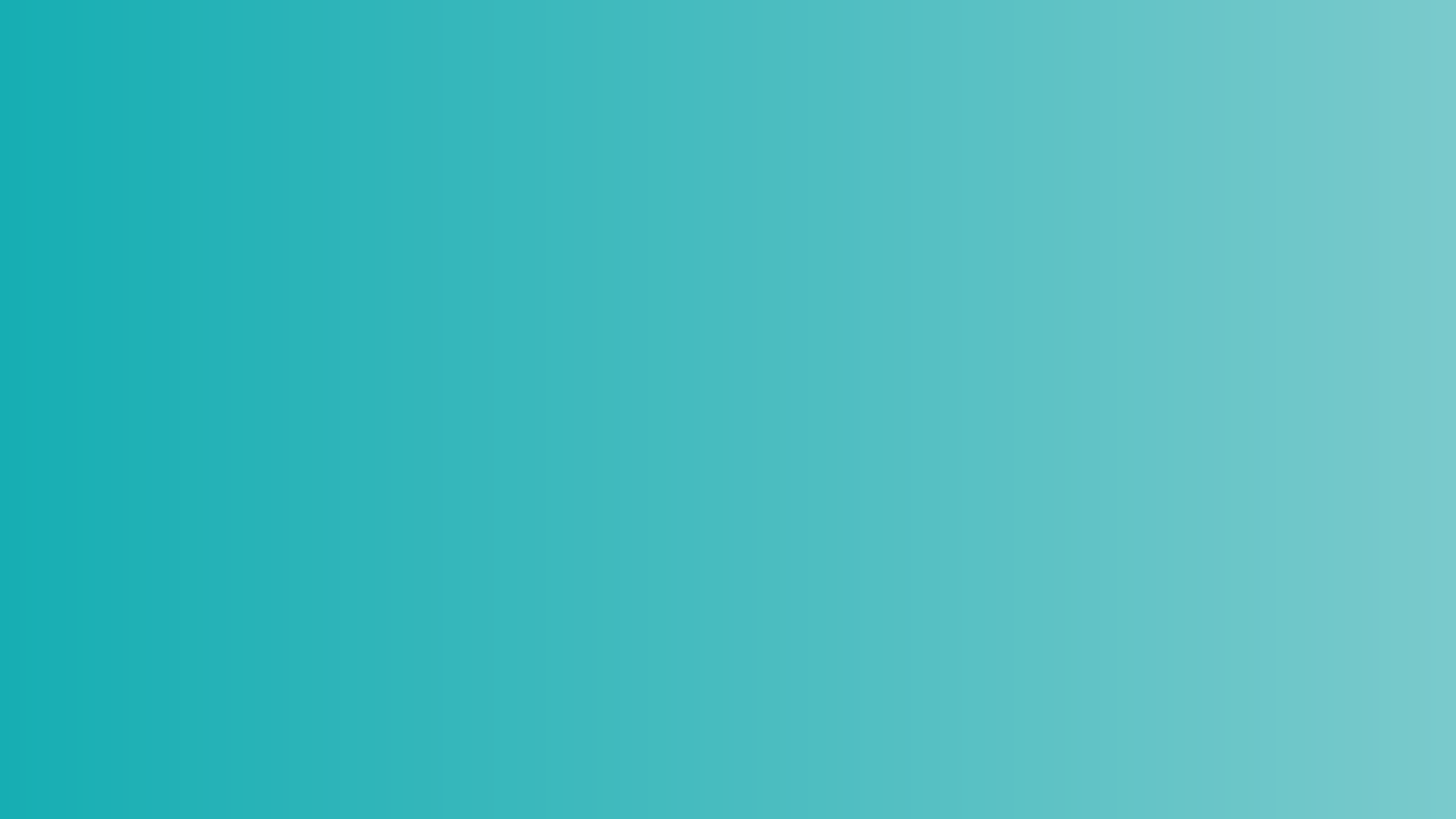 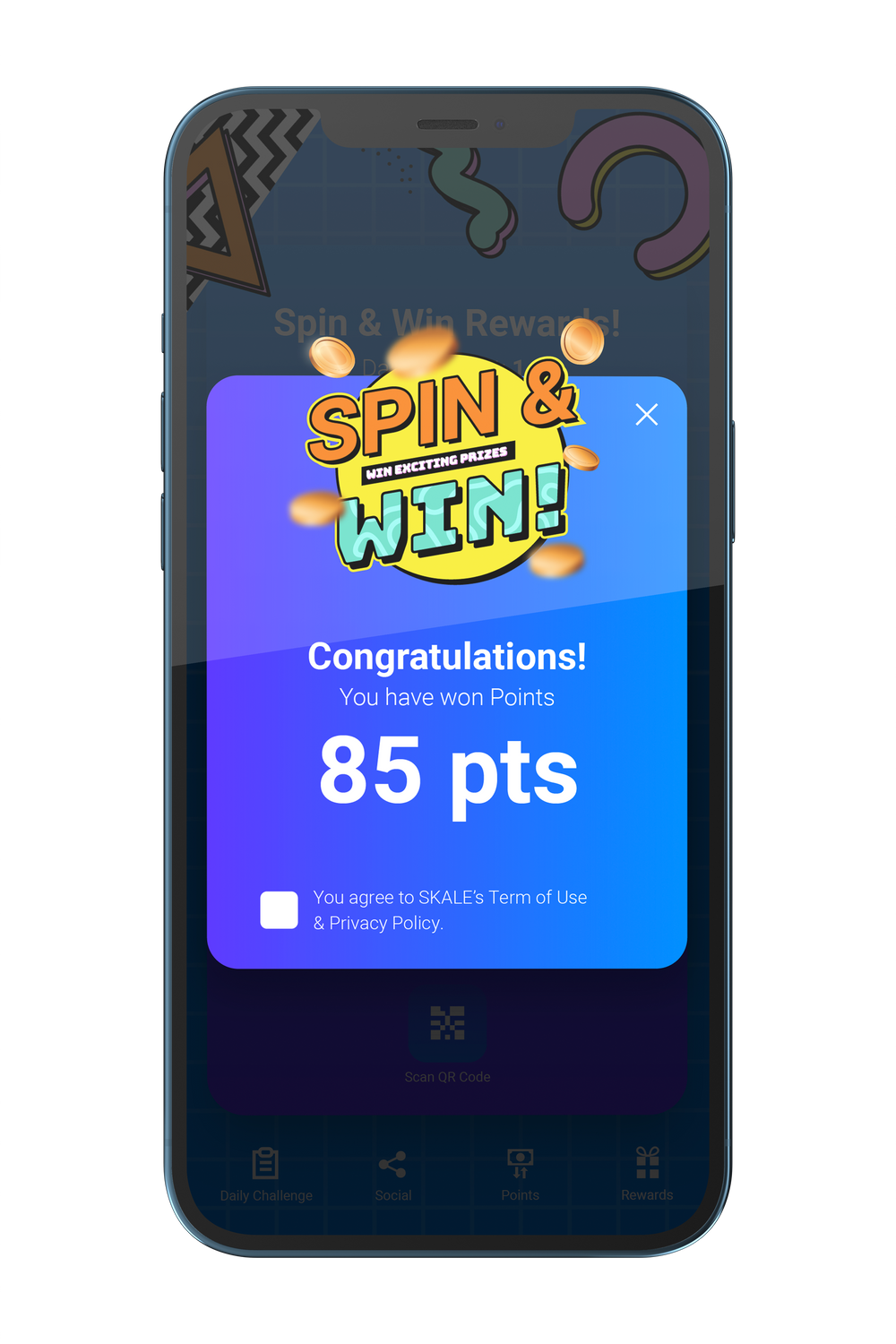 Upload Receipt
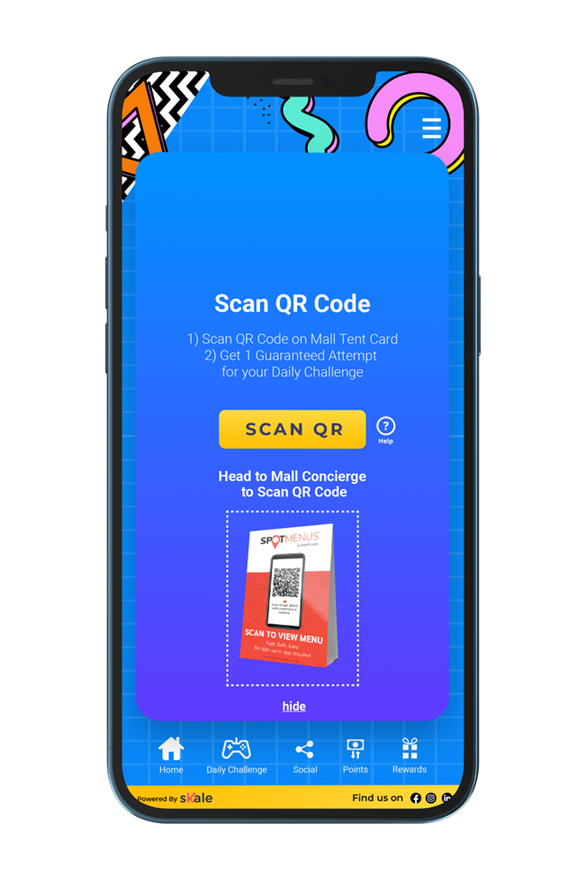 USER JOURNEY – SPIN & WIN
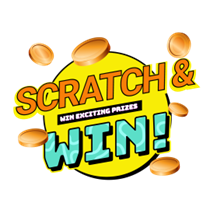 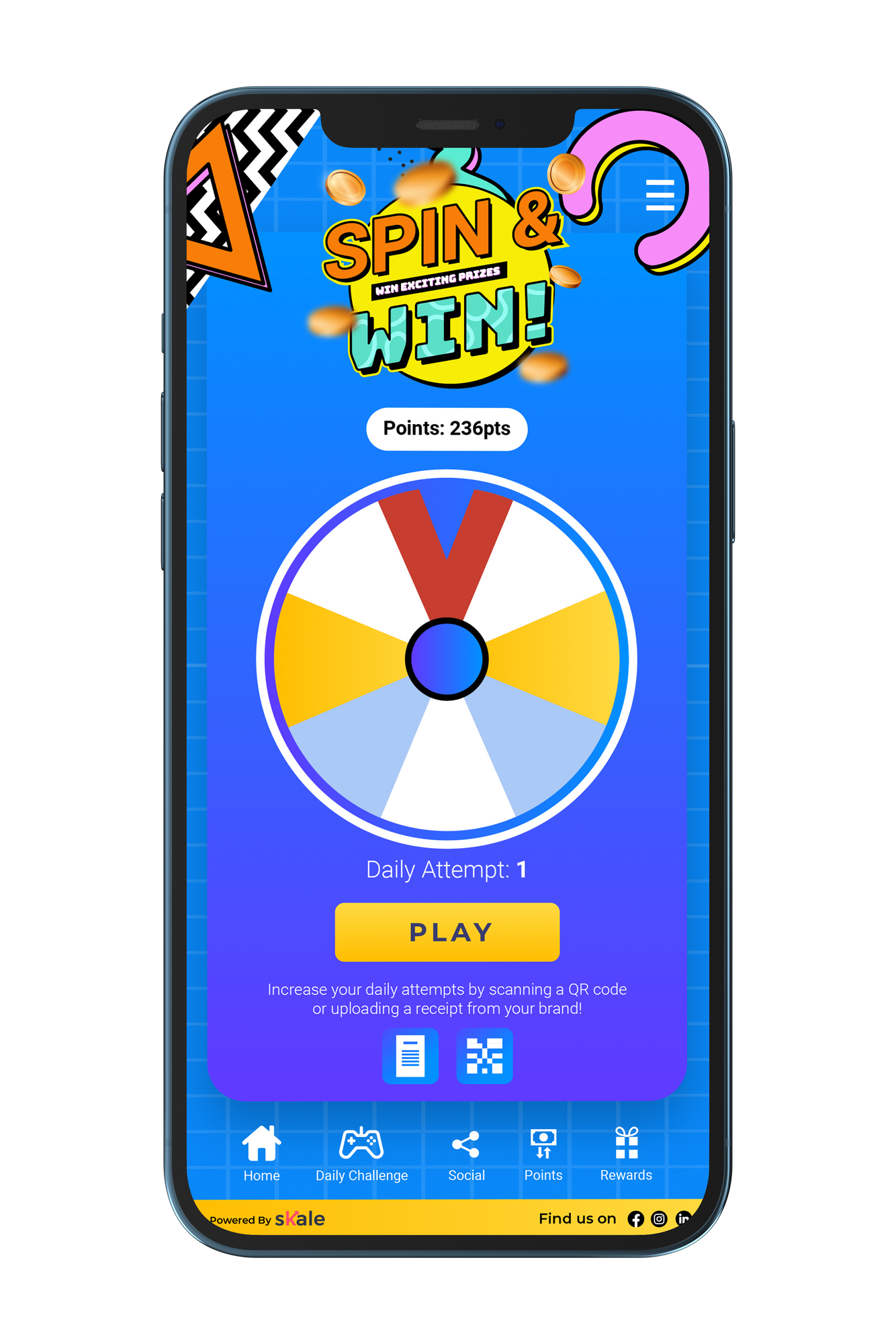 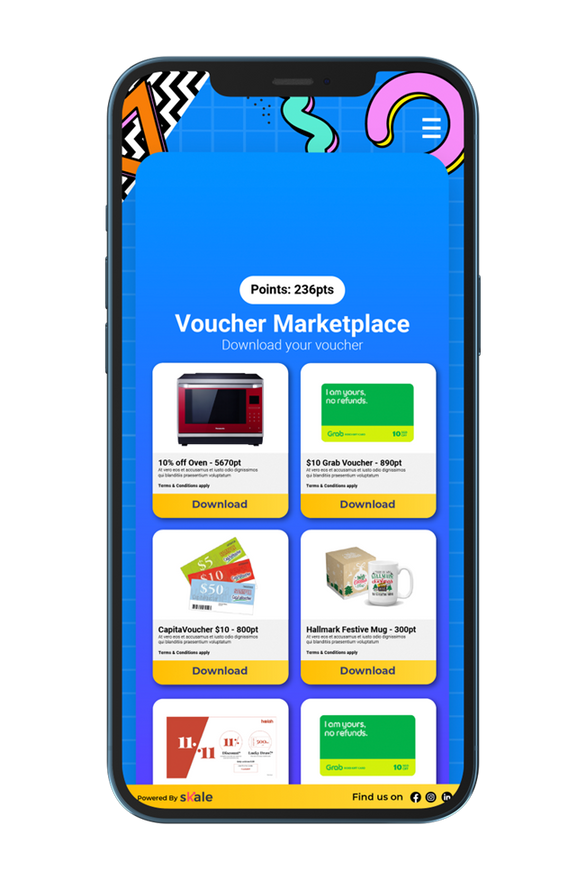 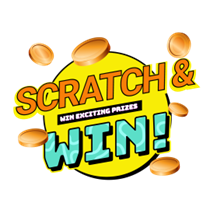 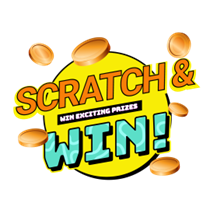 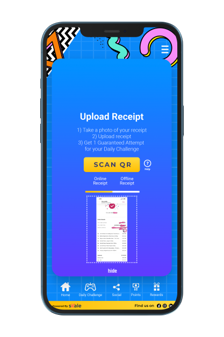 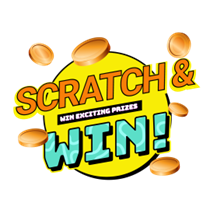 The user allowed one attempt daily to scratch upon Registering (to allow for Instant Gratification and Engagement)
User prompted Scan QR or upload receipt upon making a purchase to unlock additional points
SKALE has the ability to customize Point provisioning/number of attempts provisioned based on actions taken 
Scan QR 
Refer Friend 
Follow Social Media 
Upload photo
Shopper can redeem their rewards through the rewards marketplace
Digital Vouchers (in-store)
eCommerce Promo Code 
Physical Gifts or more
10
SPIN & WIN FAQS
HOW TO CREATE A SPIN & WIN​
11
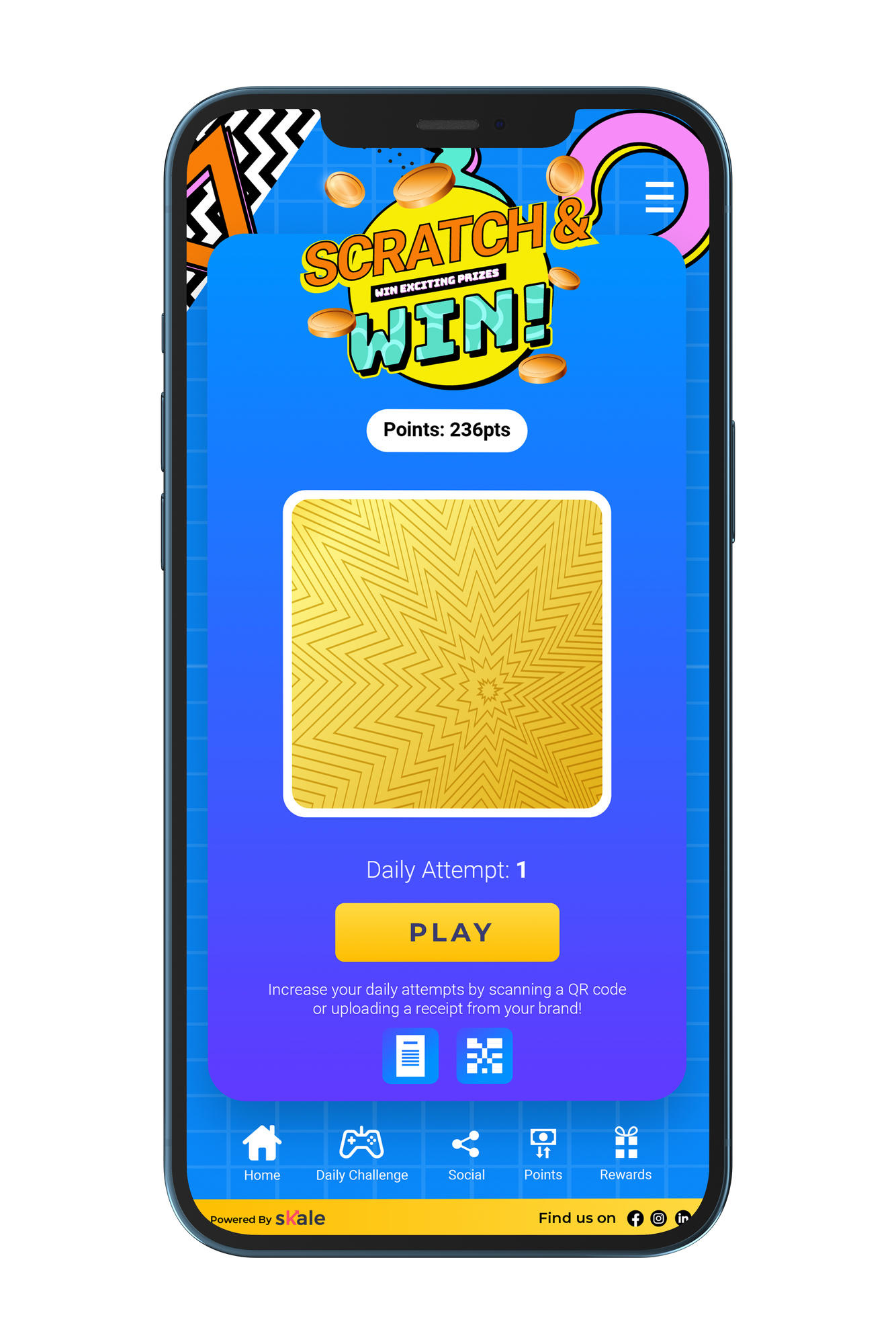 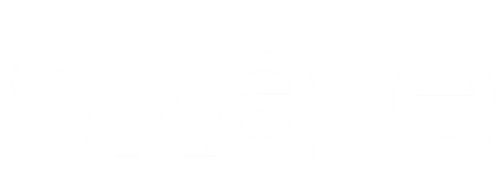 Digital
Scratch
Card
Reward Shoppers dynamically when they complete the actions that matter to you. For example: 
Upload Receipt 
Scan QR Code In-Store 
Refer a Friend 
Engage with brand

Customize how you reward the shoppers based on the type of action or the customer lifetime value
12
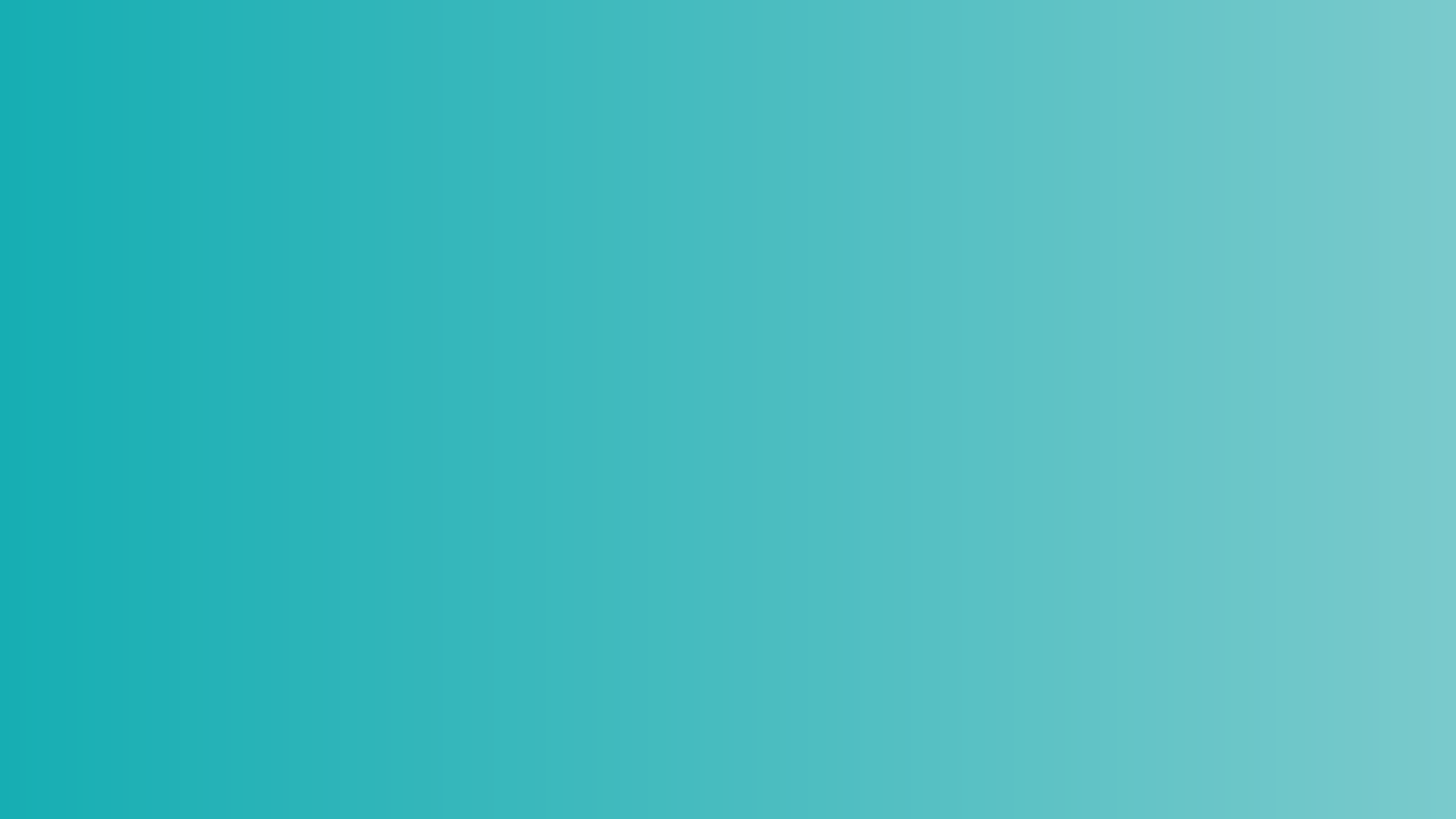 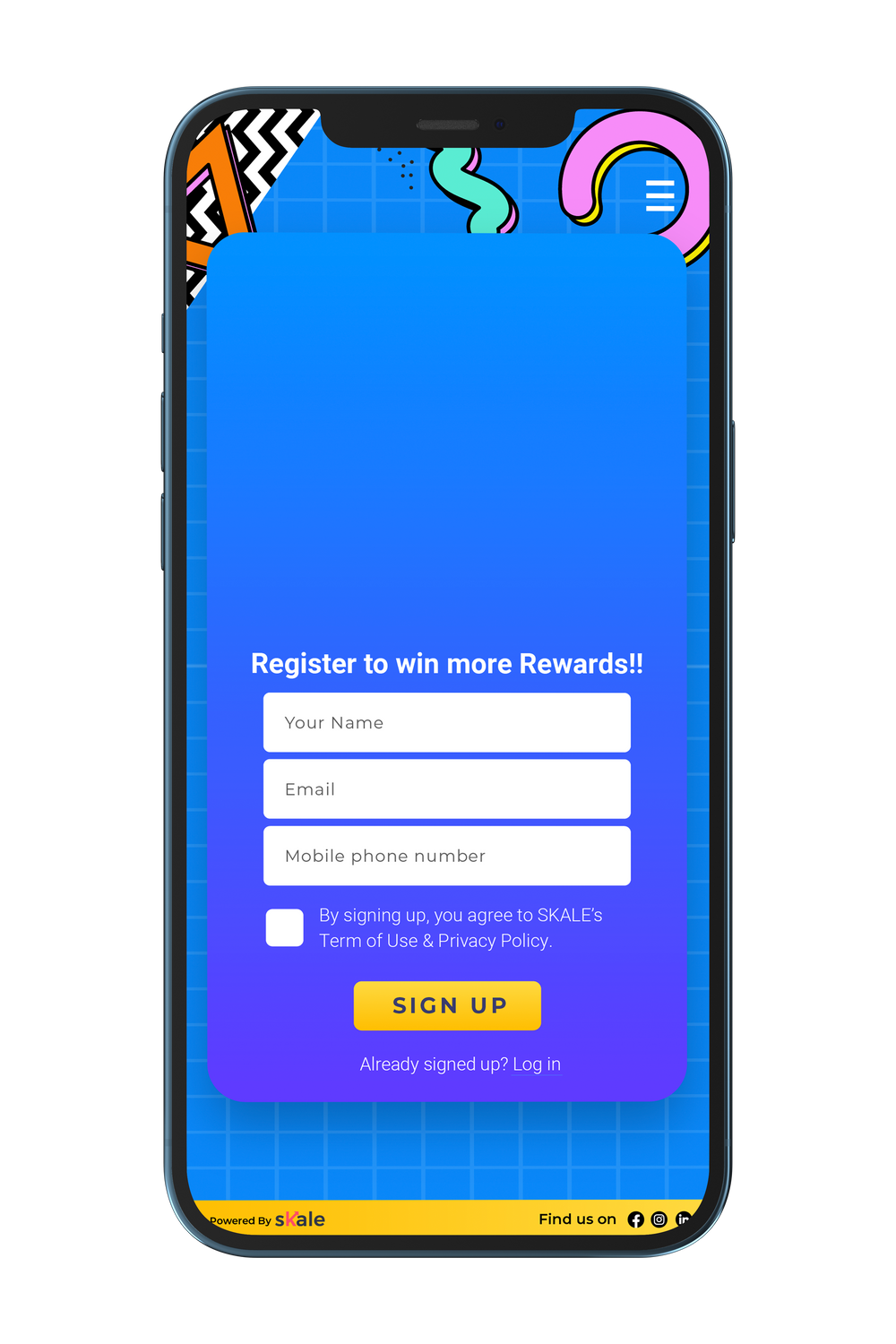 USER JOURNEY – DIGITAL SCRATCH CARD
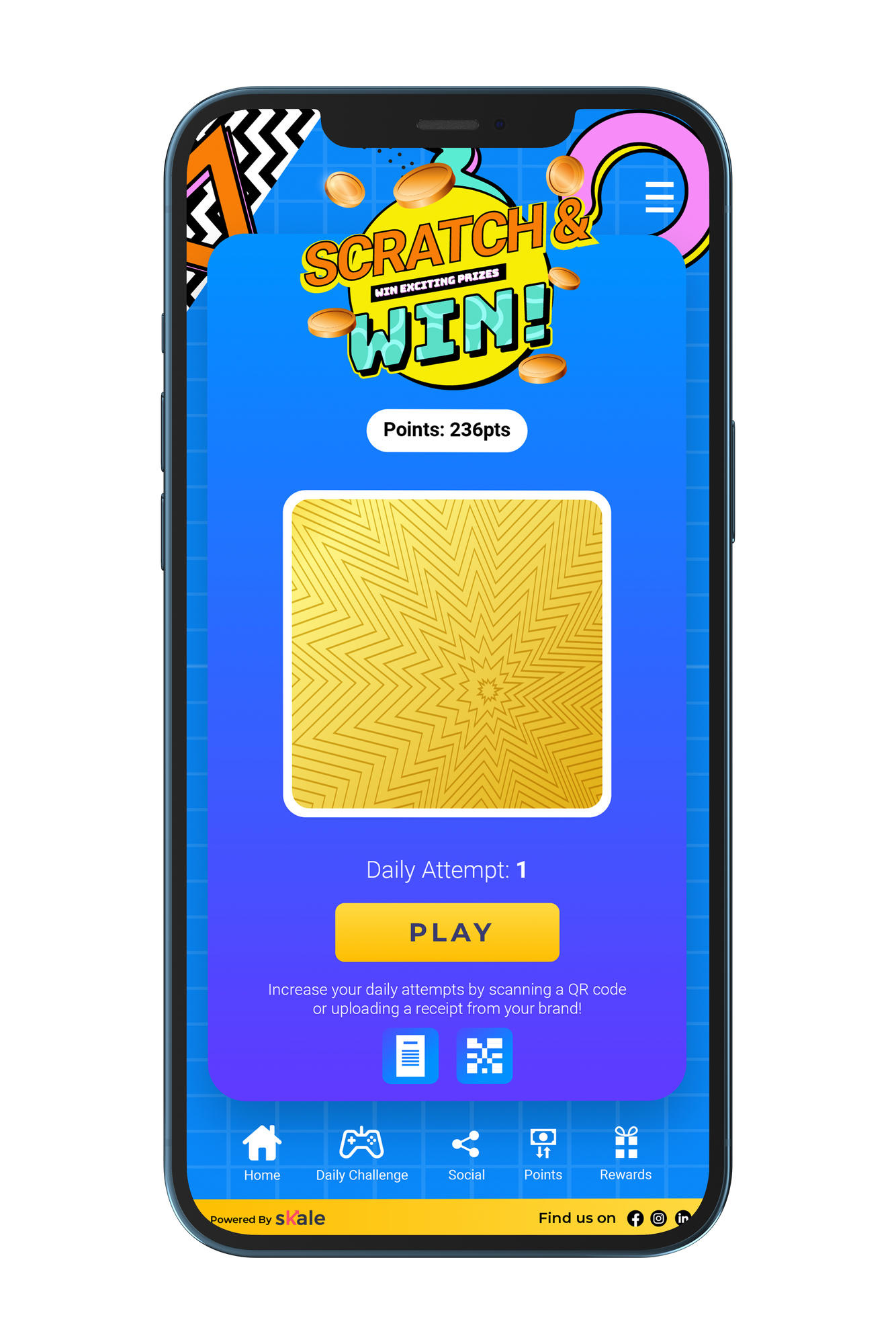 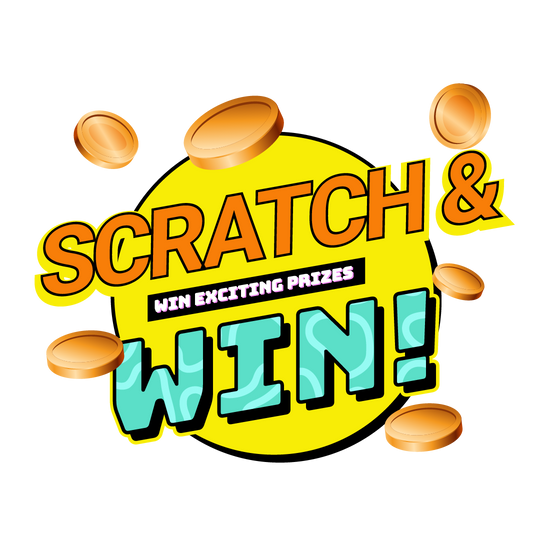 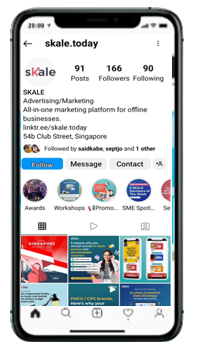 Shoppers are driven to the platform via Social Media Ads, EDM, or to the organic follower base
Capture First Party Customer Data 
When Shoppers register
Shopper is directed to a Digital Scratch Card platform
13
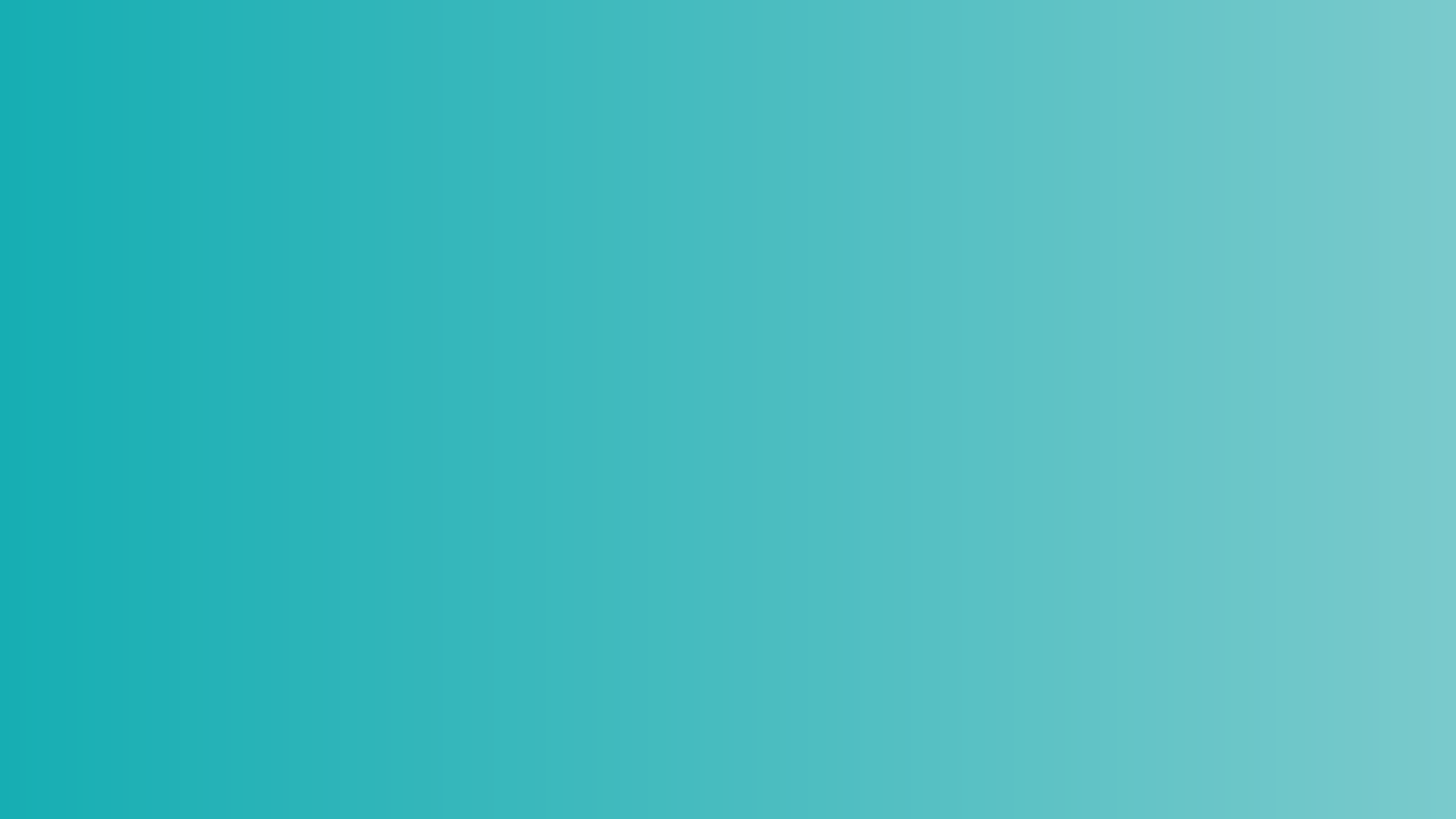 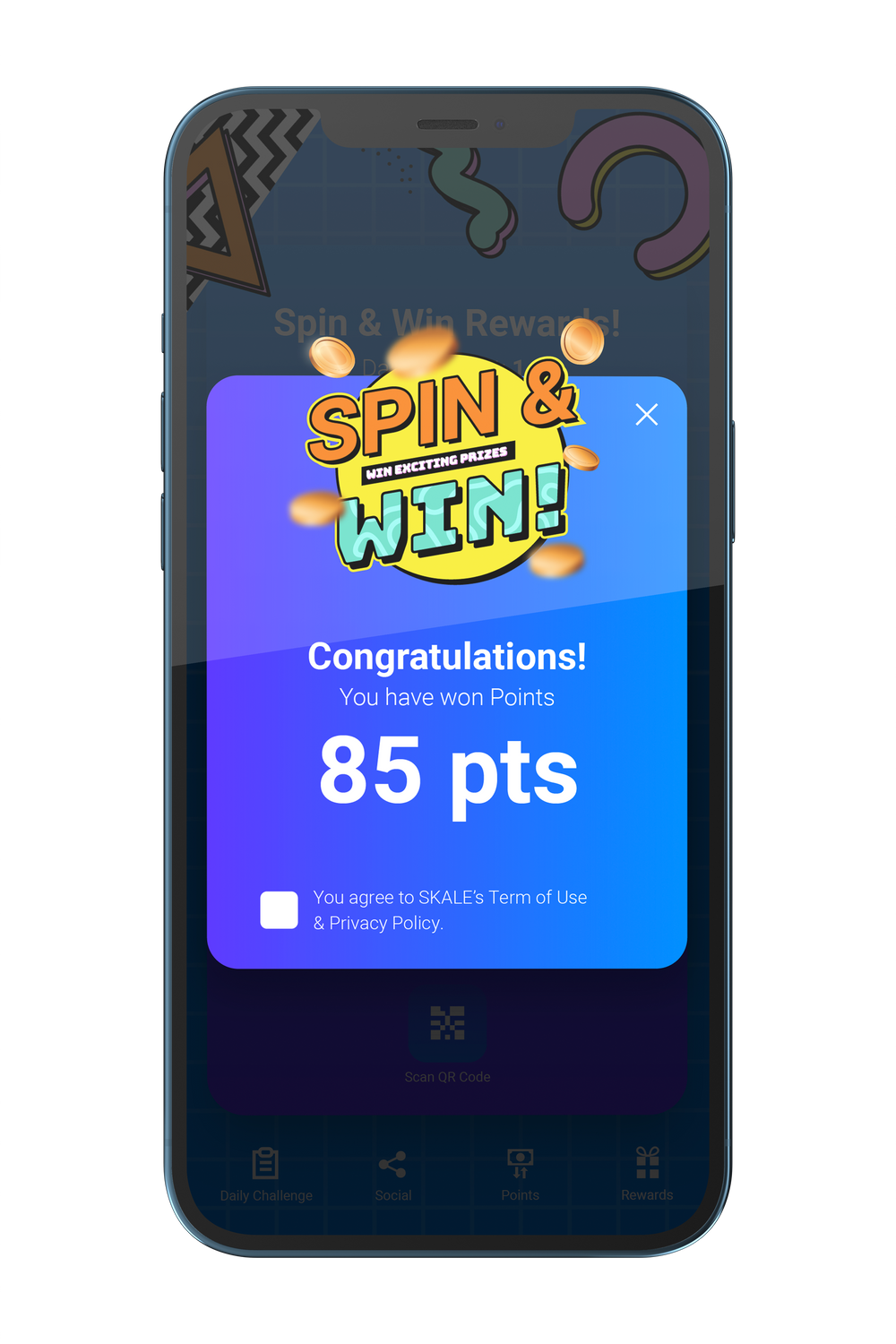 Upload Receipt
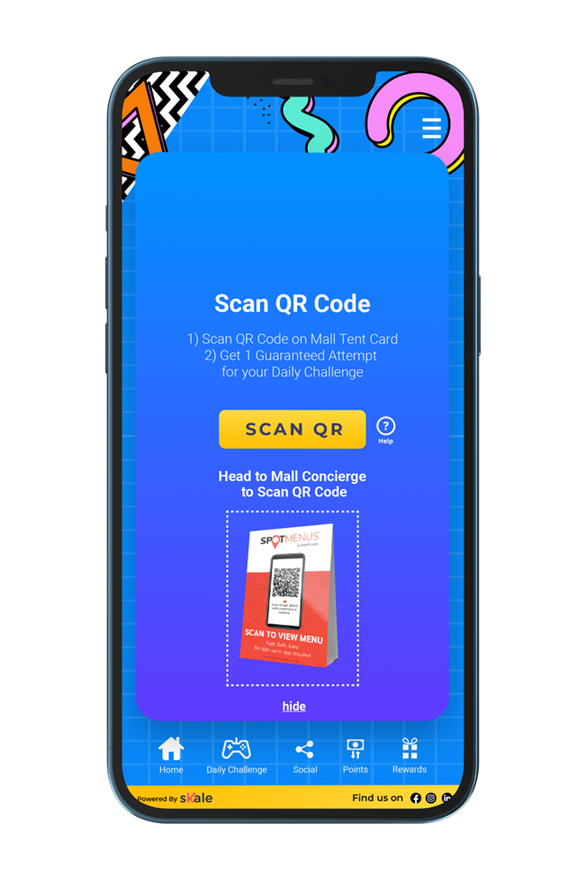 USER JOURNEY – DIGITAL SCRATCH CARD
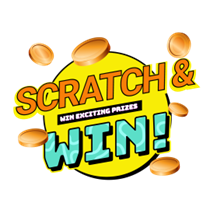 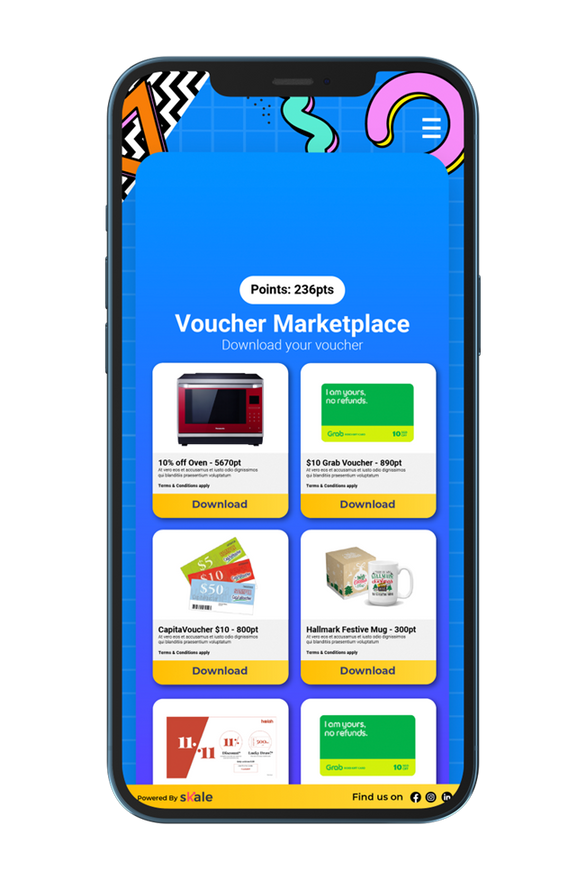 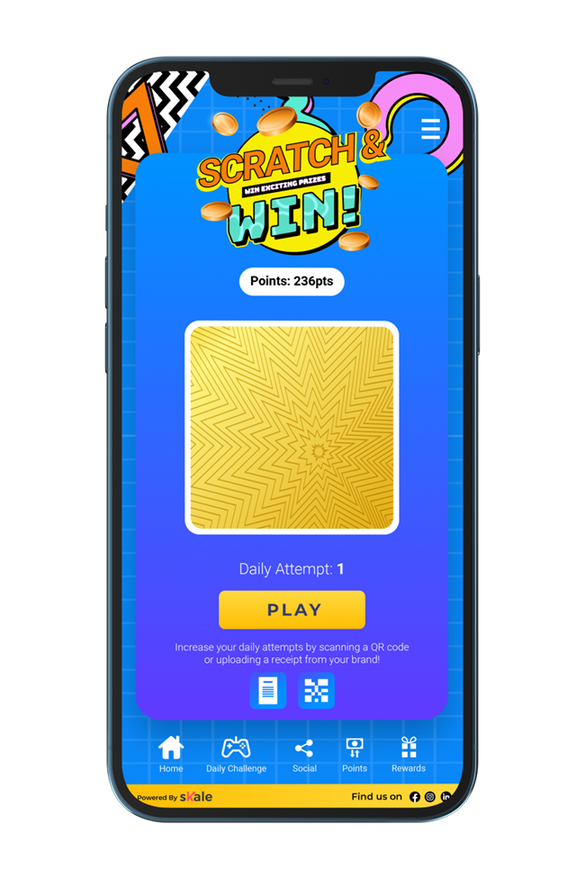 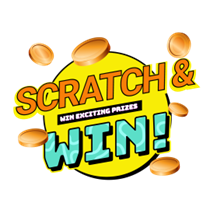 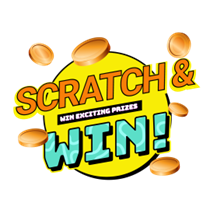 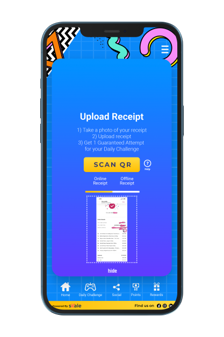 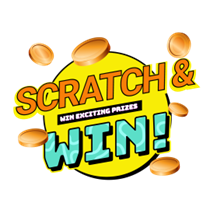 The user allowed one attempt daily to scratch
 upon Registering (to allow for Instant Gratification and Engagement)
User prompted Scan QR or upload receipt upon making a purchase to unlock additional points
SKALE has the ability to customize Point provisioning/number of attempts provisioned based on actions taken 
Scan QR 
Refer Friend 
Follow Social Media 
Upload photo
Shopper can redeem their rewards through the rewards marketplace
14
DIGITAL SCRATCH CARD FAQS
HOW TO CREATE A DIGITAL SCRATCH CARD​
15
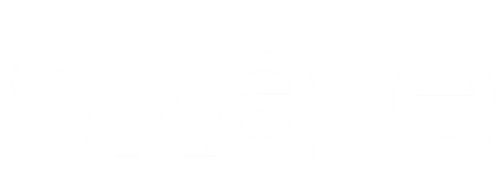 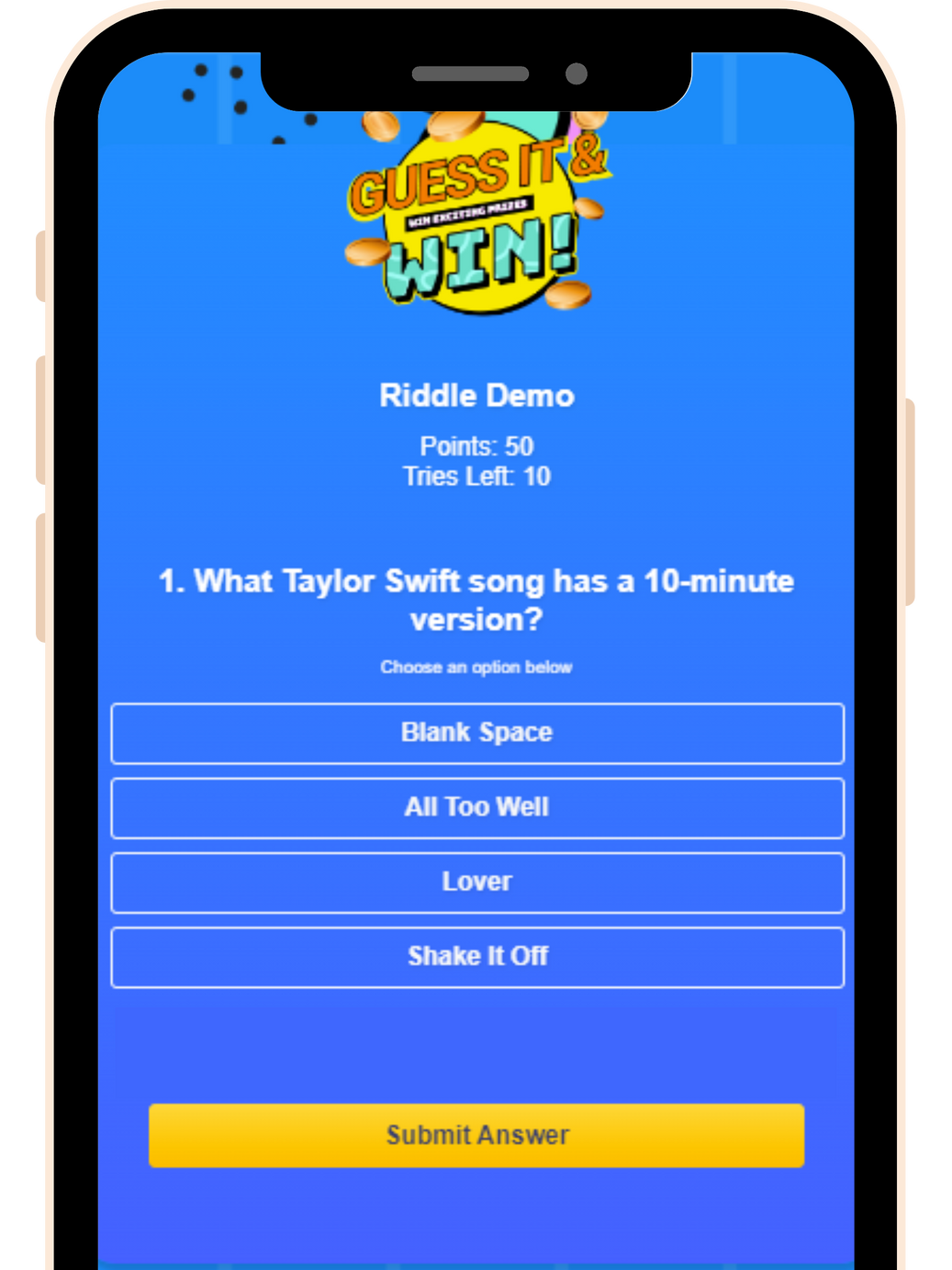 Daily Riddles/ Quizzes
16
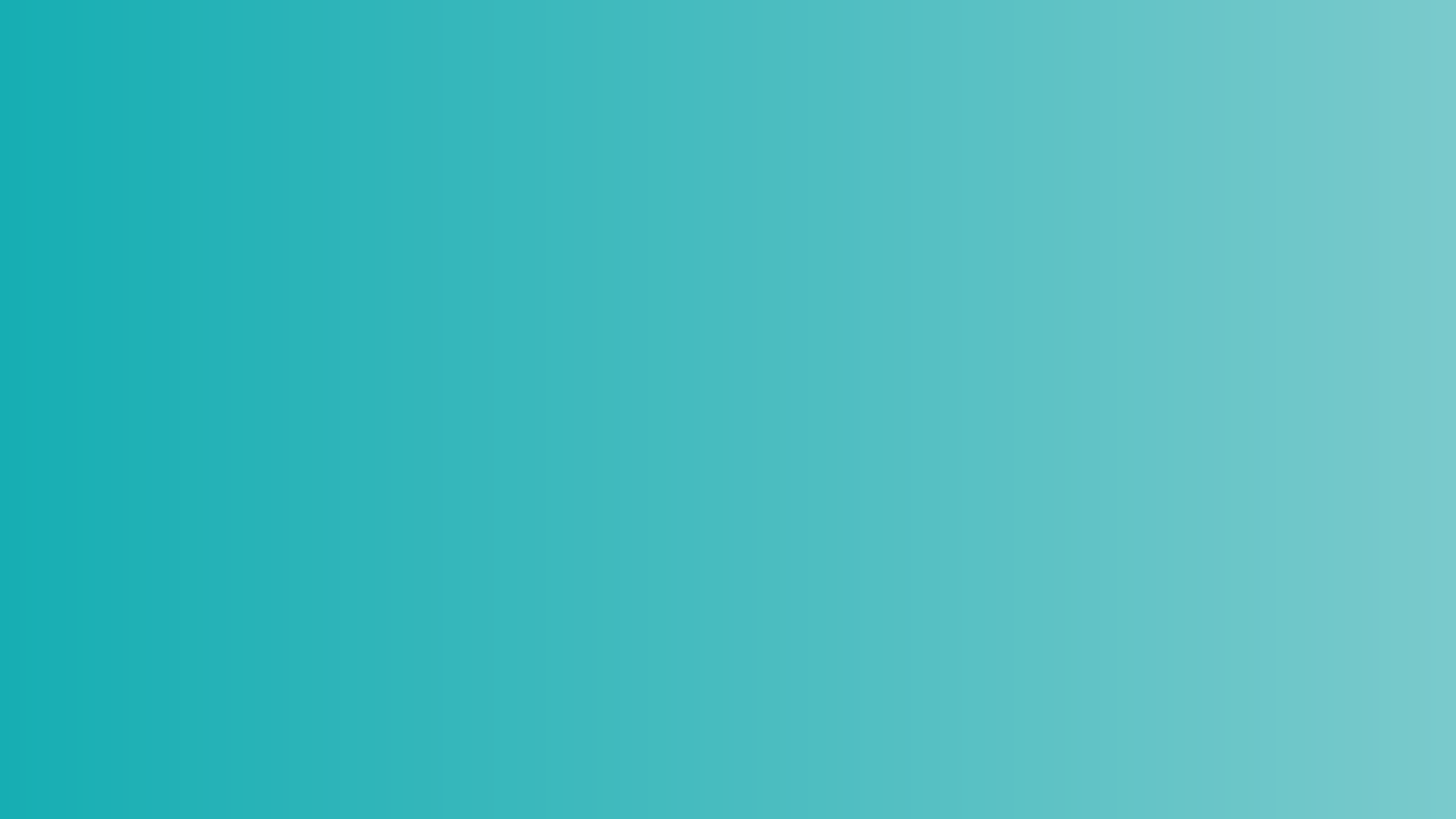 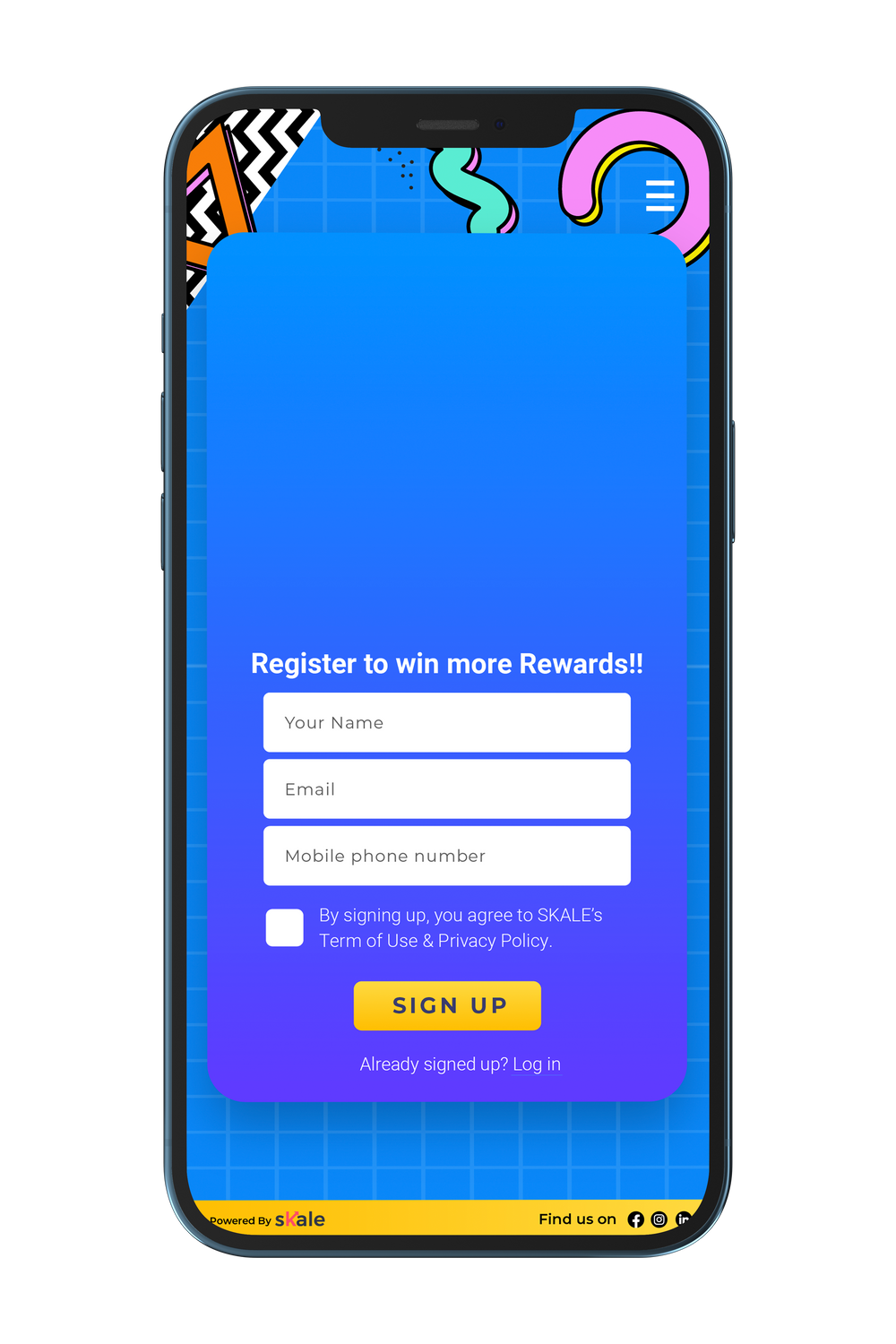 USER JOURNEY – DAILY RIDDLE
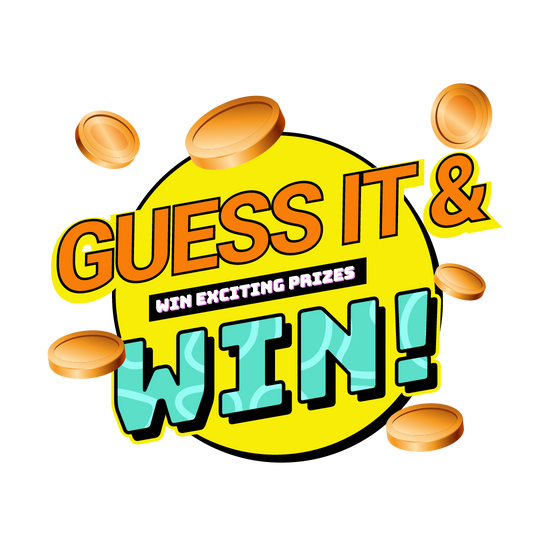 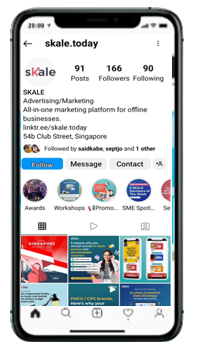 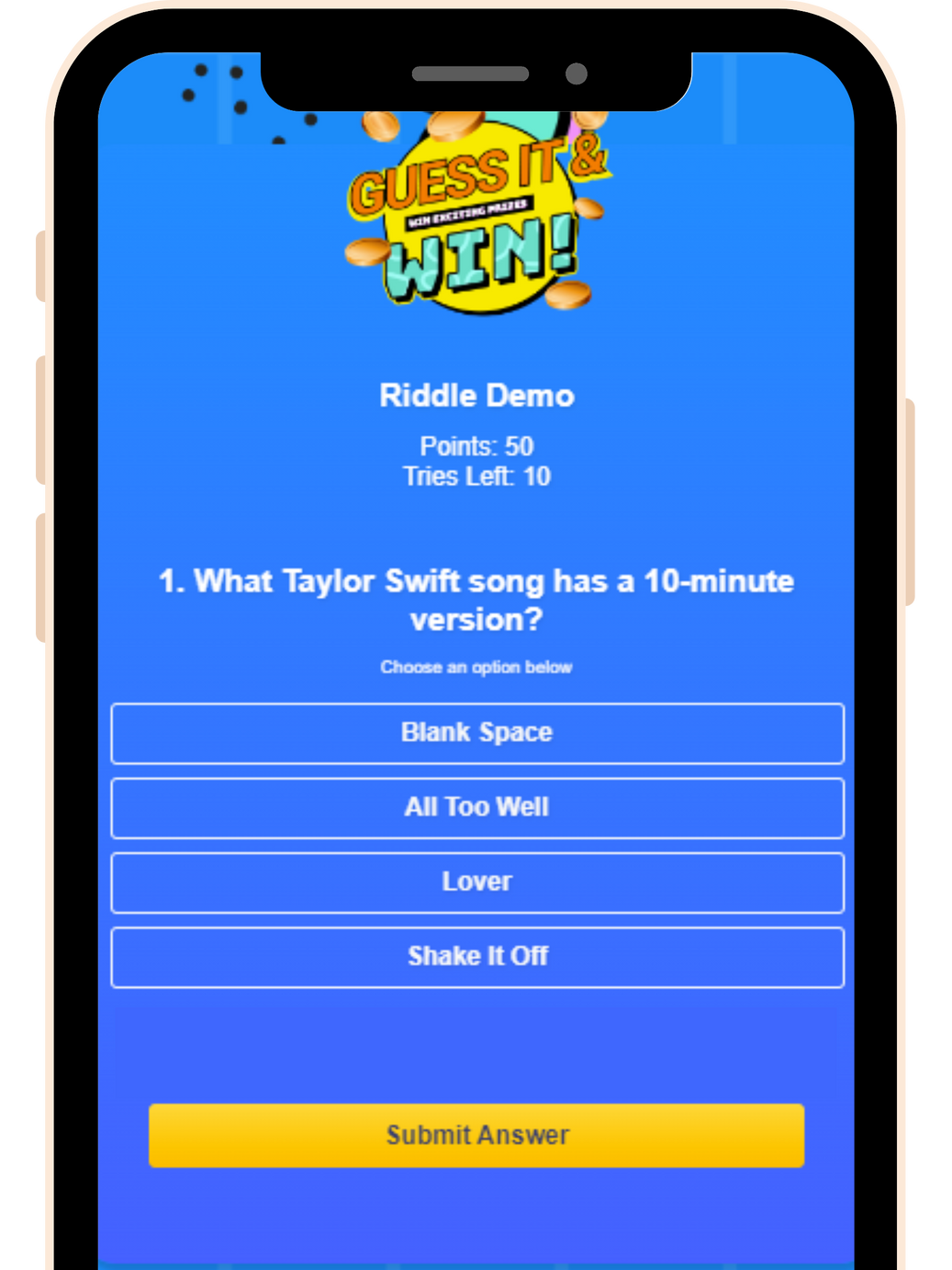 Shopper is directed to Daily Riddle gamification module
Shoppers are driven to the platform via Social Media Ads, EDM, or to the organic follower base
Capture First Party Customer Data 
When Shoppers register
17
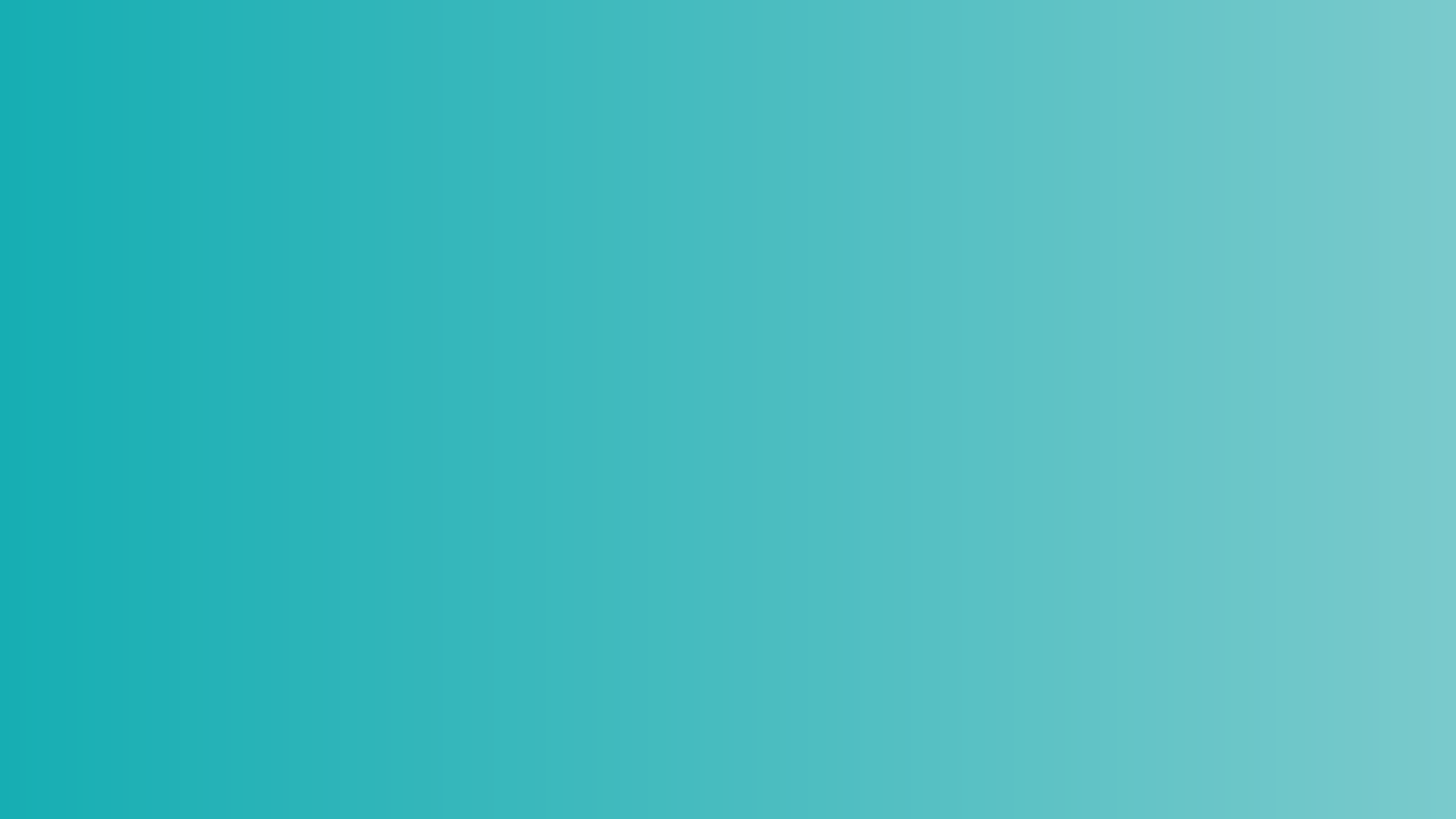 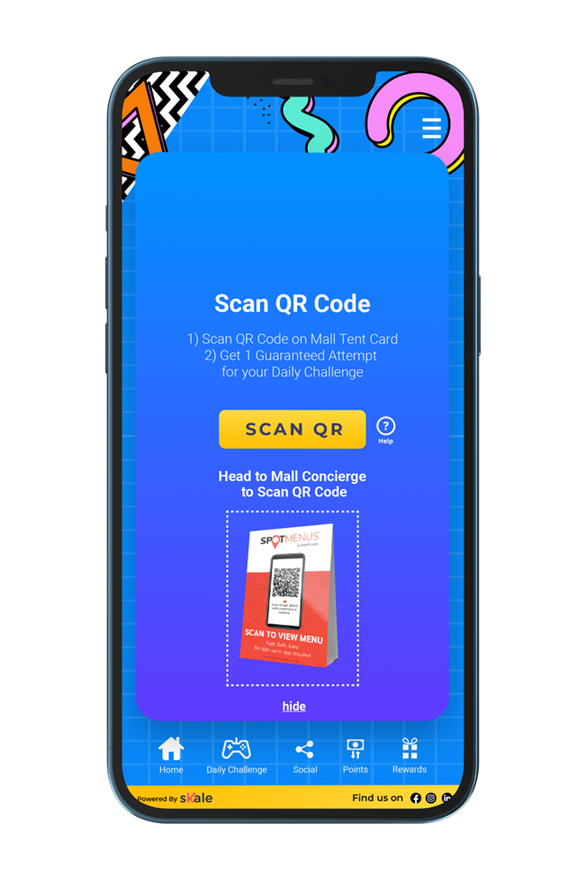 Upload Receipt
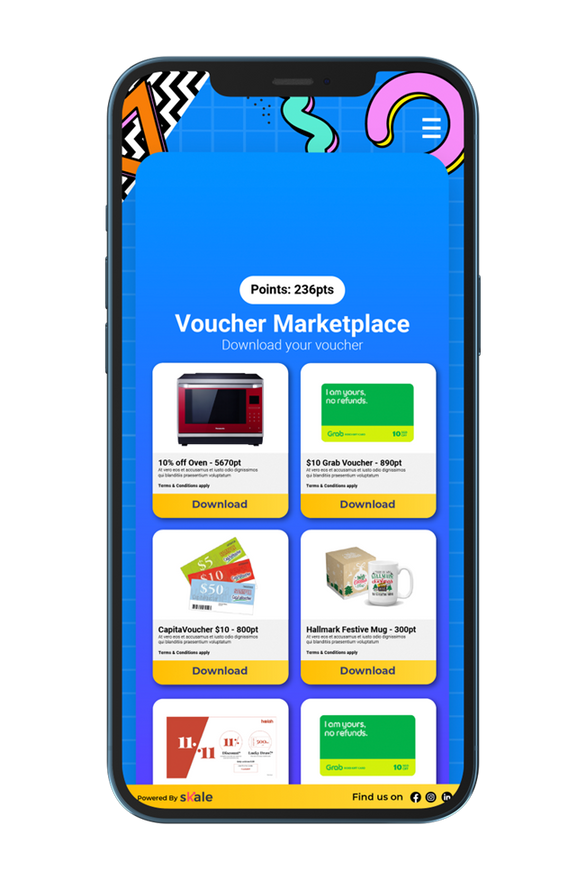 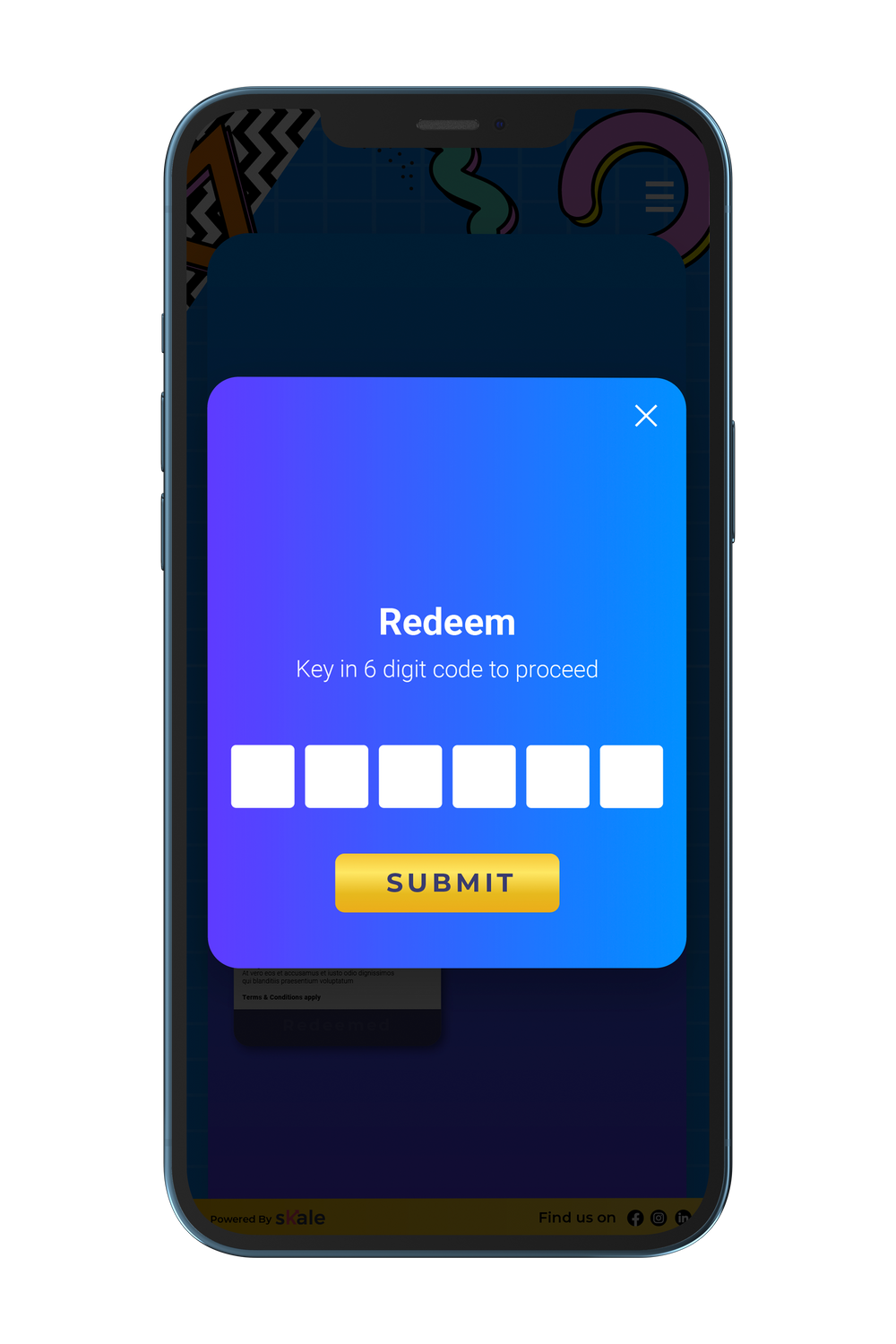 USER JOURNEY – DAILY RIDDLE
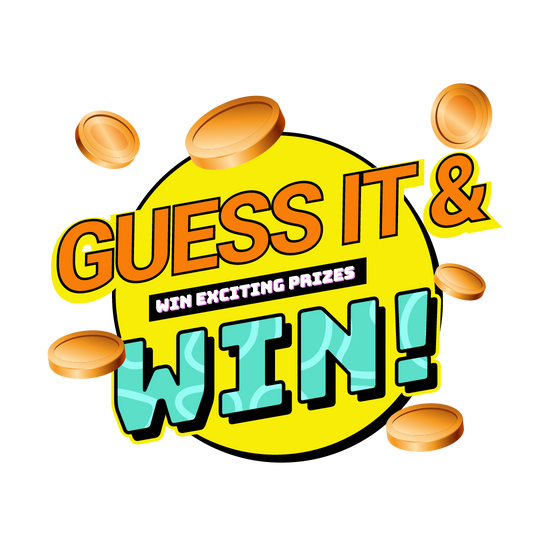 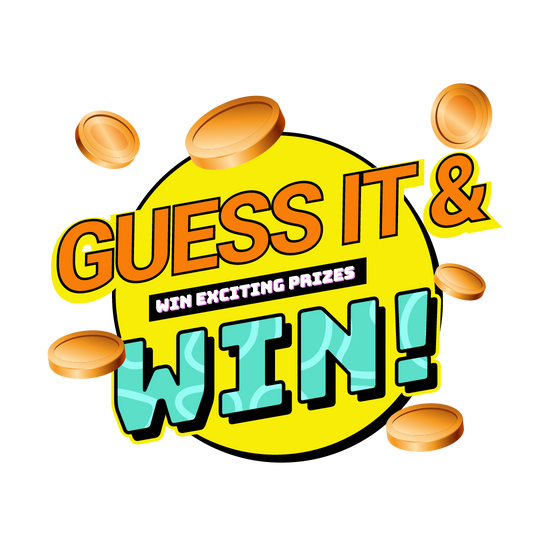 Shopper is rewarded with
Points for each attempt.
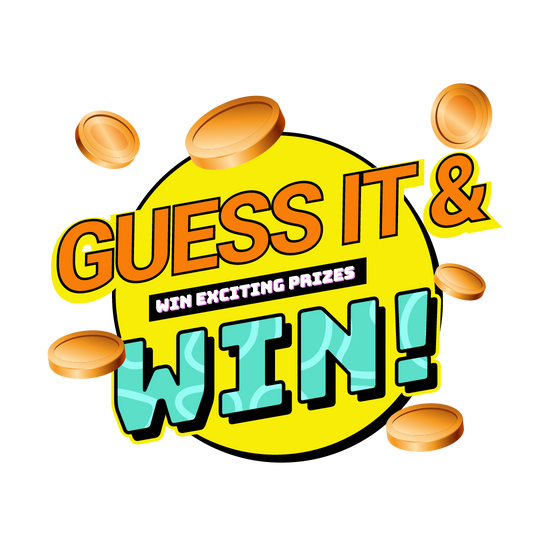 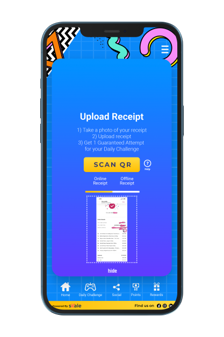 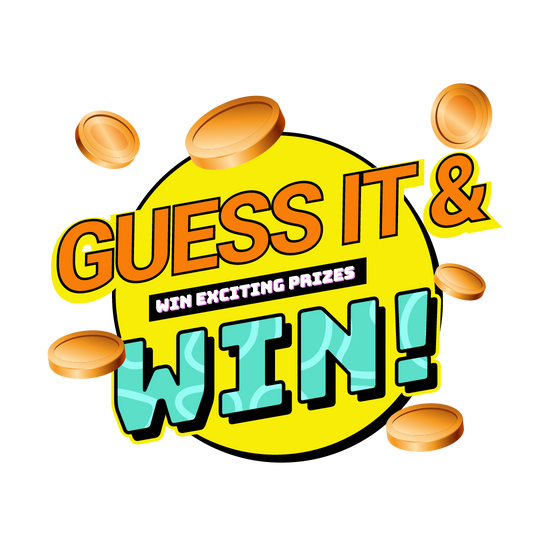 SKALE has ability to customize Point provisioning / number of attempts provisioned based on actions taken 
Scan QR 
Refer Friend 
Follow Social Media 
Upload photo
User prompted Scan QR or upload receipt upon making a purchase to unlock additional points
Shopper can redeem their rewards through the rewards marketplace
18
DIGITAL QUIZ/ DAILY RIDDLES FAQS
HOW TO CREATE A DAILY RIDDLE
19
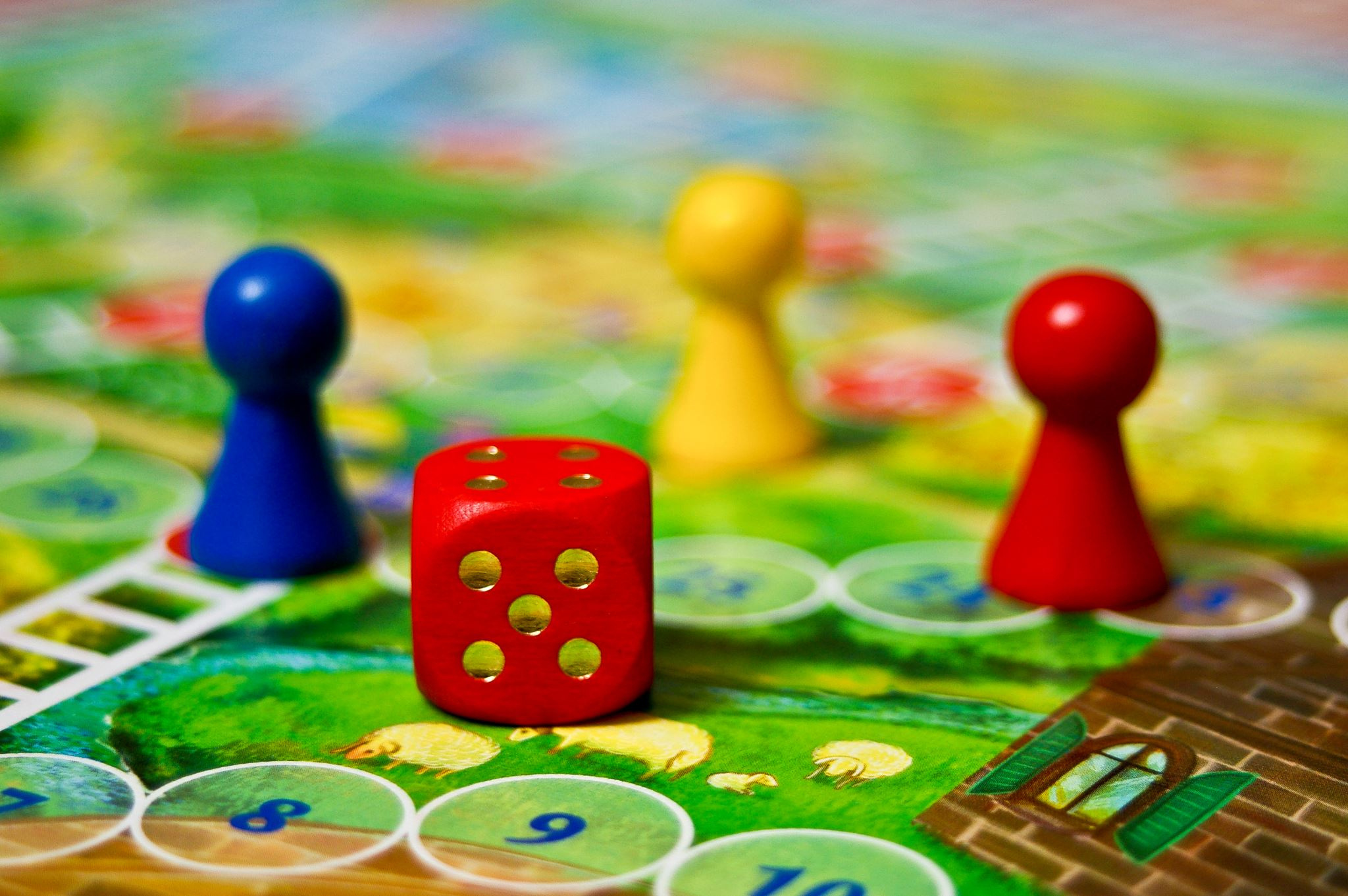 Advanced Package of Games
Standard package games plus Digital Stamp Card, Augmented Reality, Metaverse and Customized Gamification
GrowthDesk
‹#›
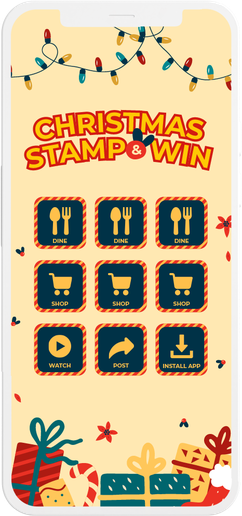 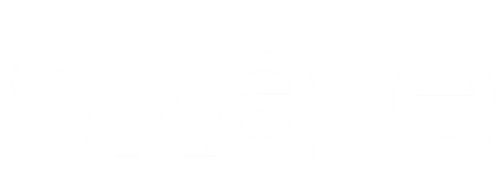 Digital Stamp Cards
Digital stamp cards, like their physical counterparts, can be an effective tool for driving repeat purchases and customer loyalty.

Every time a customer uploads a receipt or completes a desired action, he or she can earn a virtual stamp that can be redeemed for exciting prizes.

Our platform enables you to collect first-party data, provide a stamp for every in-store purchase, and deliver personalized incentives.

You can customize the design, set stamp conditions, and select from a variety of reward programs, including point-based, discount-based, and direct rewards.
20
Customers are no longer required to carry physical cards. They also do not need a new one if they misplace their stamp card. 

Customers can access it by going to the stamp card platform or scanning a QR code.

Businesses no longer need to worry about running out of stamps or cards to distribute. 

There will be no costs associated with printing stamps and cards before the campaign's launch.

Instead of having an employee manually stamp the card, the user can claim it virtually in real-time.
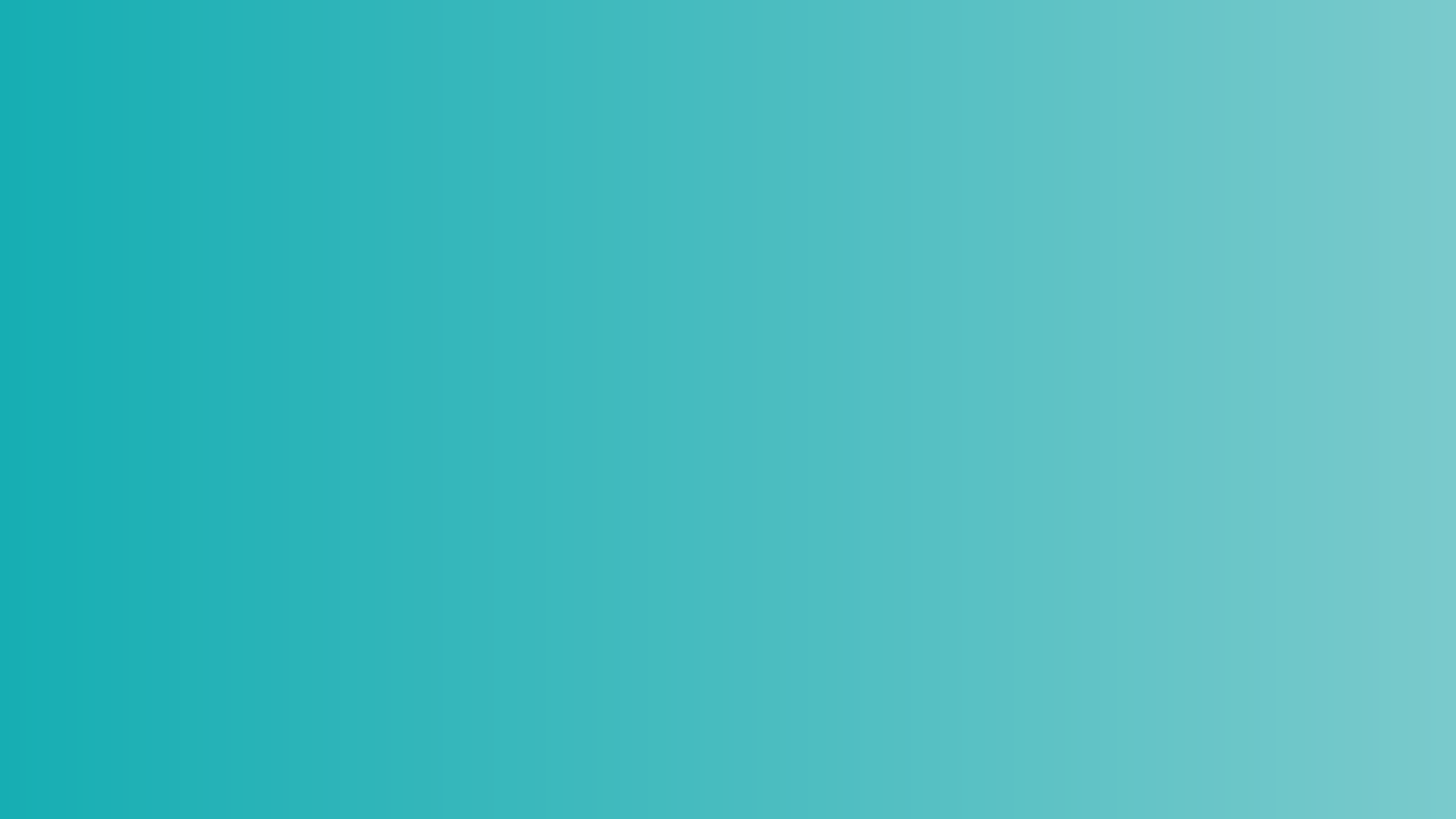 1
2
3
4
5
Benefits of Digital Stamp Card Apps Over Physical Stamp Cards
Experience SKALE’s Digital Stamp Card Demo
START DEMO NOW
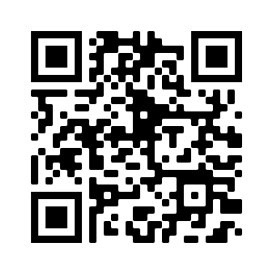 21
GrowthDesk
SKALE Collaborates with the Largest Mall Group in Malaysia & Asia to Drive Fully Trackable Tenant Sales with Zero Integration During COVID
CAPITASTAR MSR: Thanks for visiting Queensbay Mall today! Here are 3 other store promotions we think you will enjoy and see you next time. 
https://capitastar.com.my/digitalvoucher/dskja
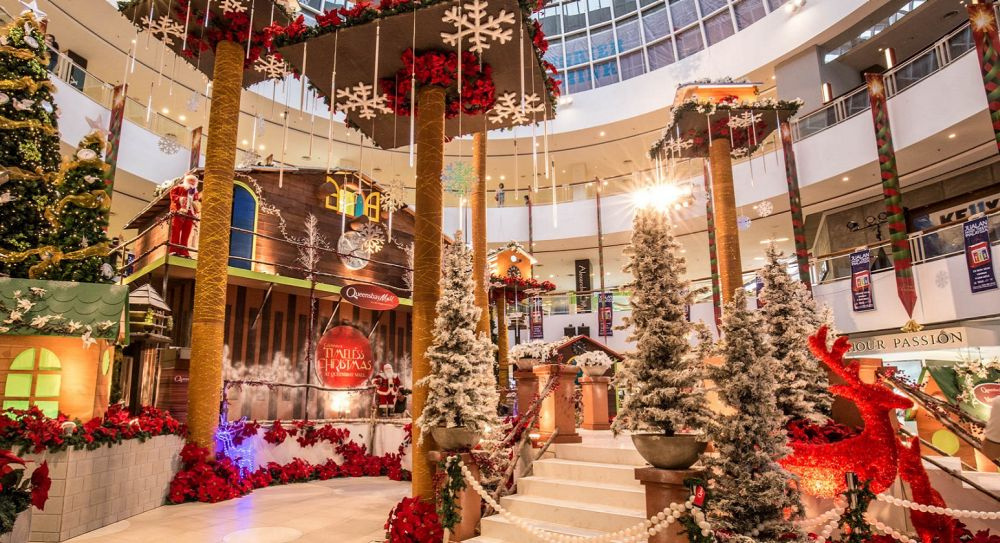 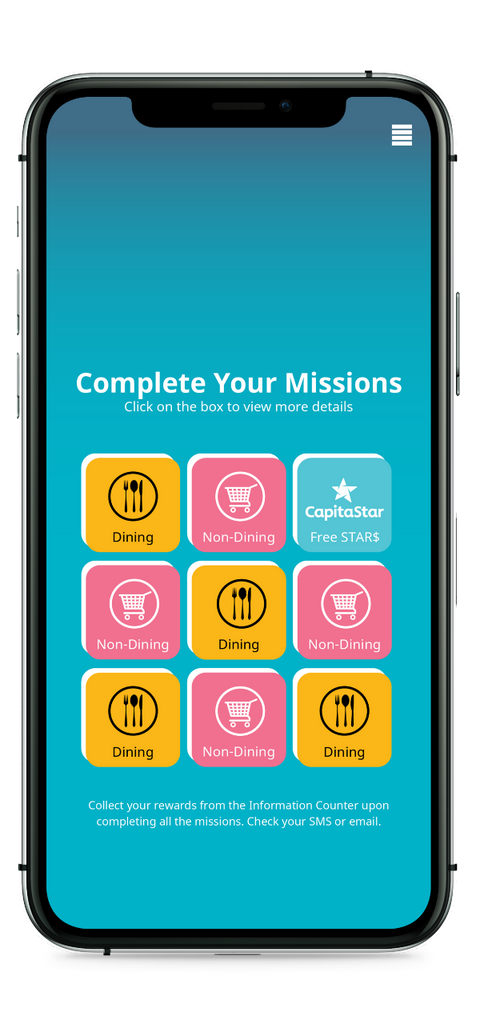 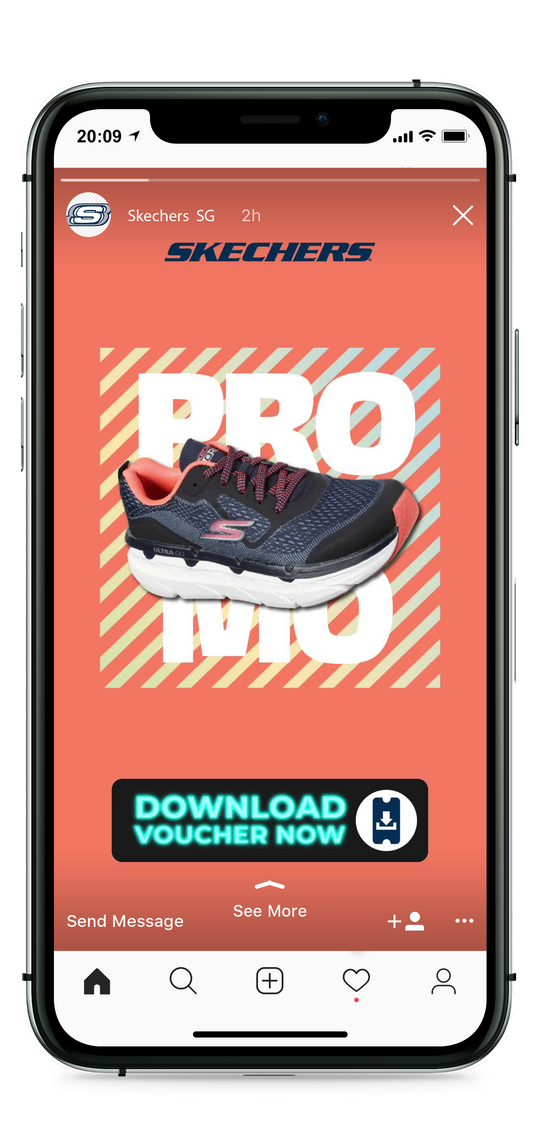 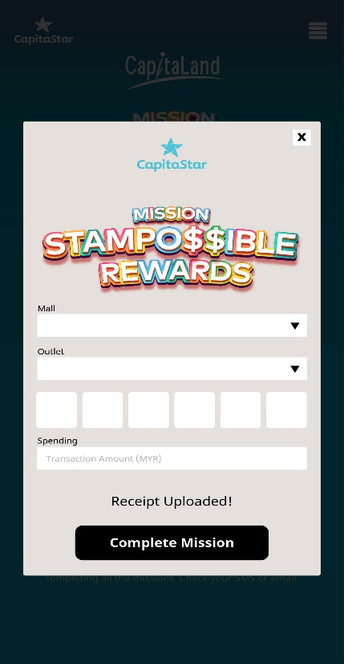 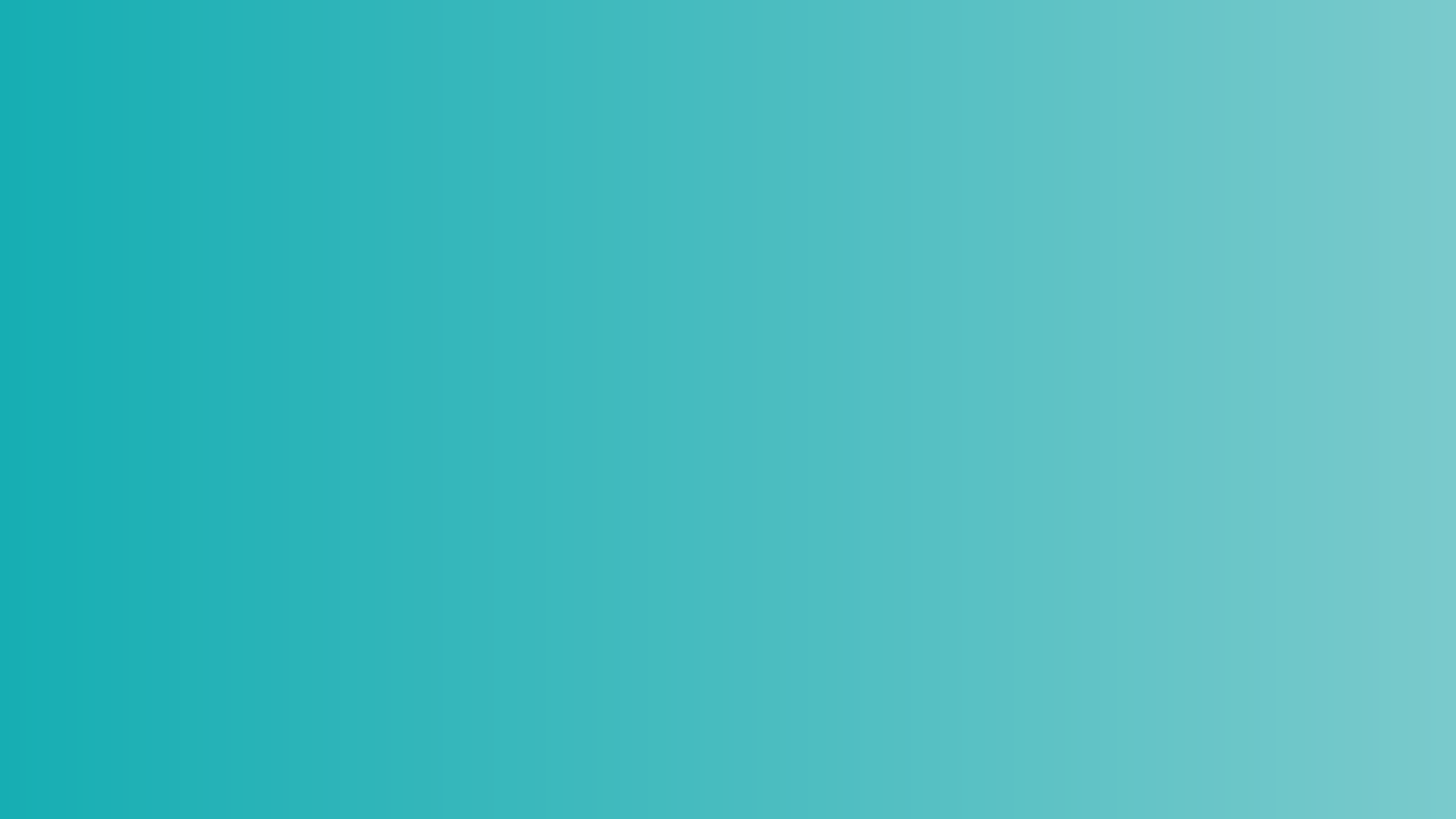 SKALE’s Collaboration with CapitaLand: 

Leverage on Geo-Fencing Multi-Channel Ads to Drive Most Actionable Shoppers to any of its 7 Shopping Malls across Malaysia 
Capture First Party Customer Data (Email, Mobile, Shopper Preference) with Every Participation in SKALE’s Gamified Stamp Card 
Real Time Tracking of Tenant Sales Conversion with Unique Pincodes 
Automated Segmentation of Customer Data to Uplift Shopper Loyalty, Basket Size Increase and Sales
22
GrowthDesk
‹#›
5
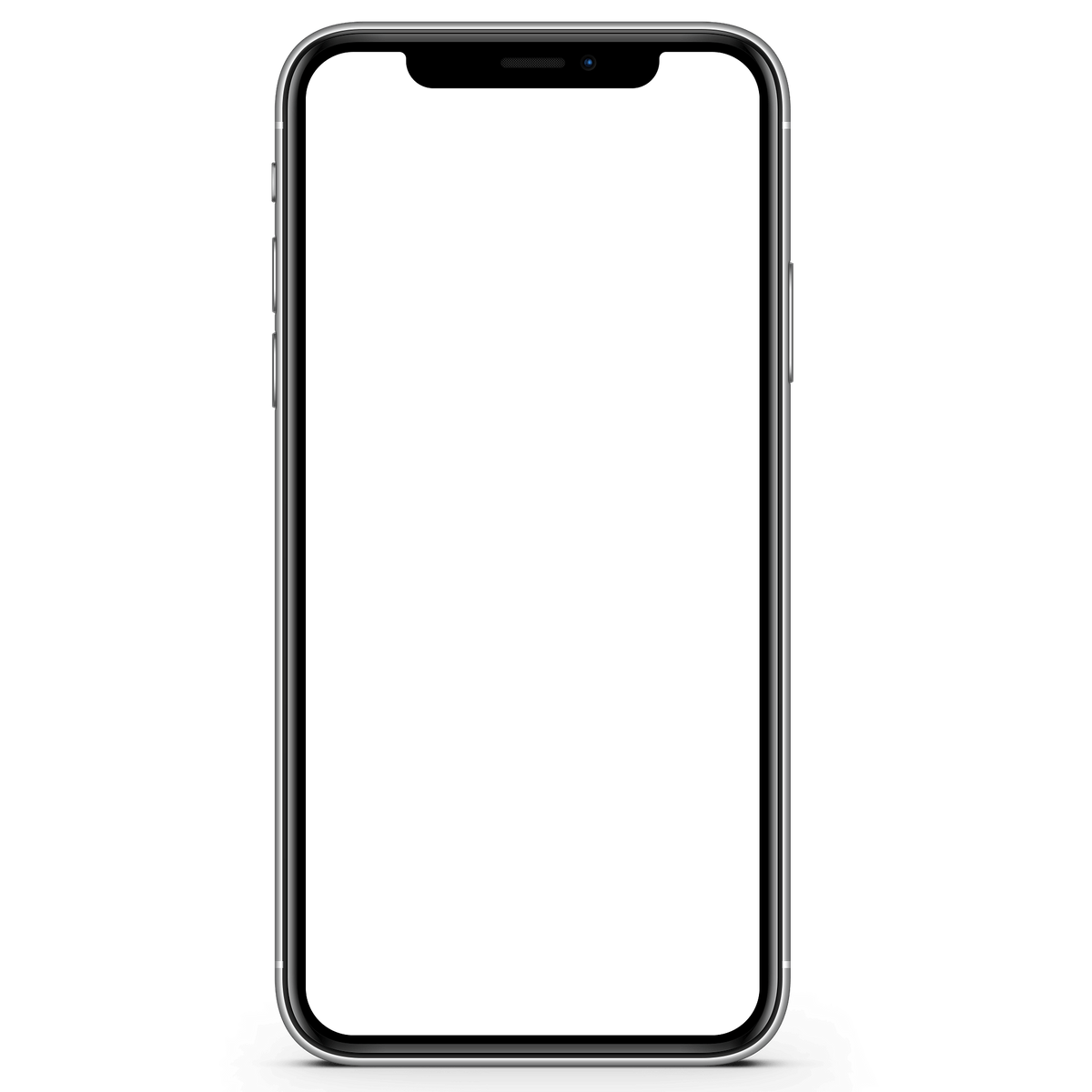 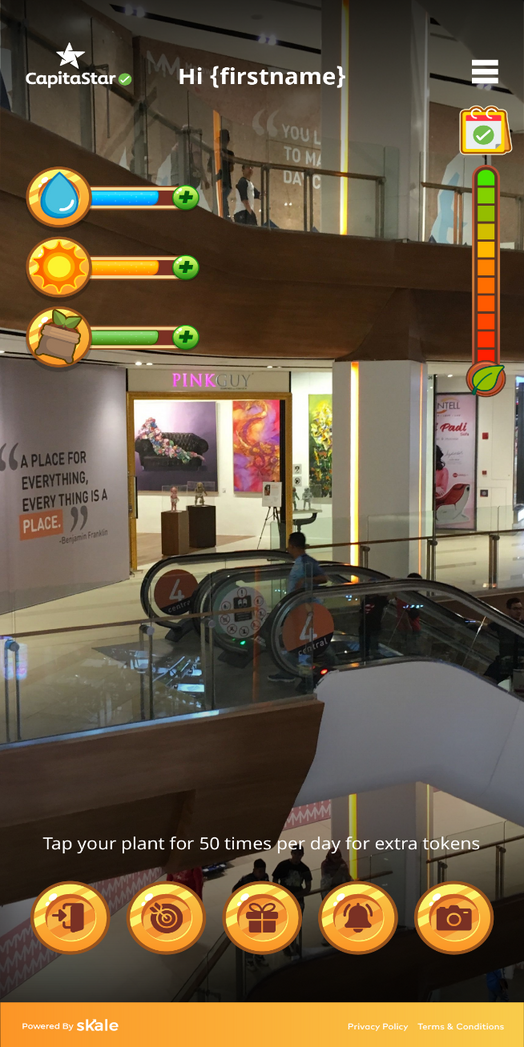 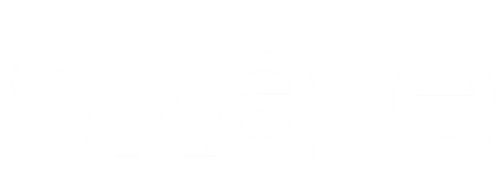 Augmented
Reality
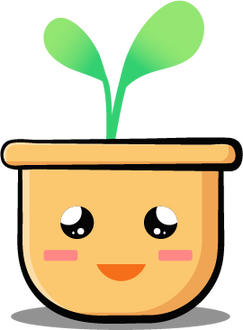 23
Engage Shoppers at Home, before they Visit Mall 

Make Mall Campaigns Measurable, Real-Time Tracking of ROI 

Drive App Installs through Gamification

Fully Integrated with App 

Automated Re-engagement to Drive App Installs
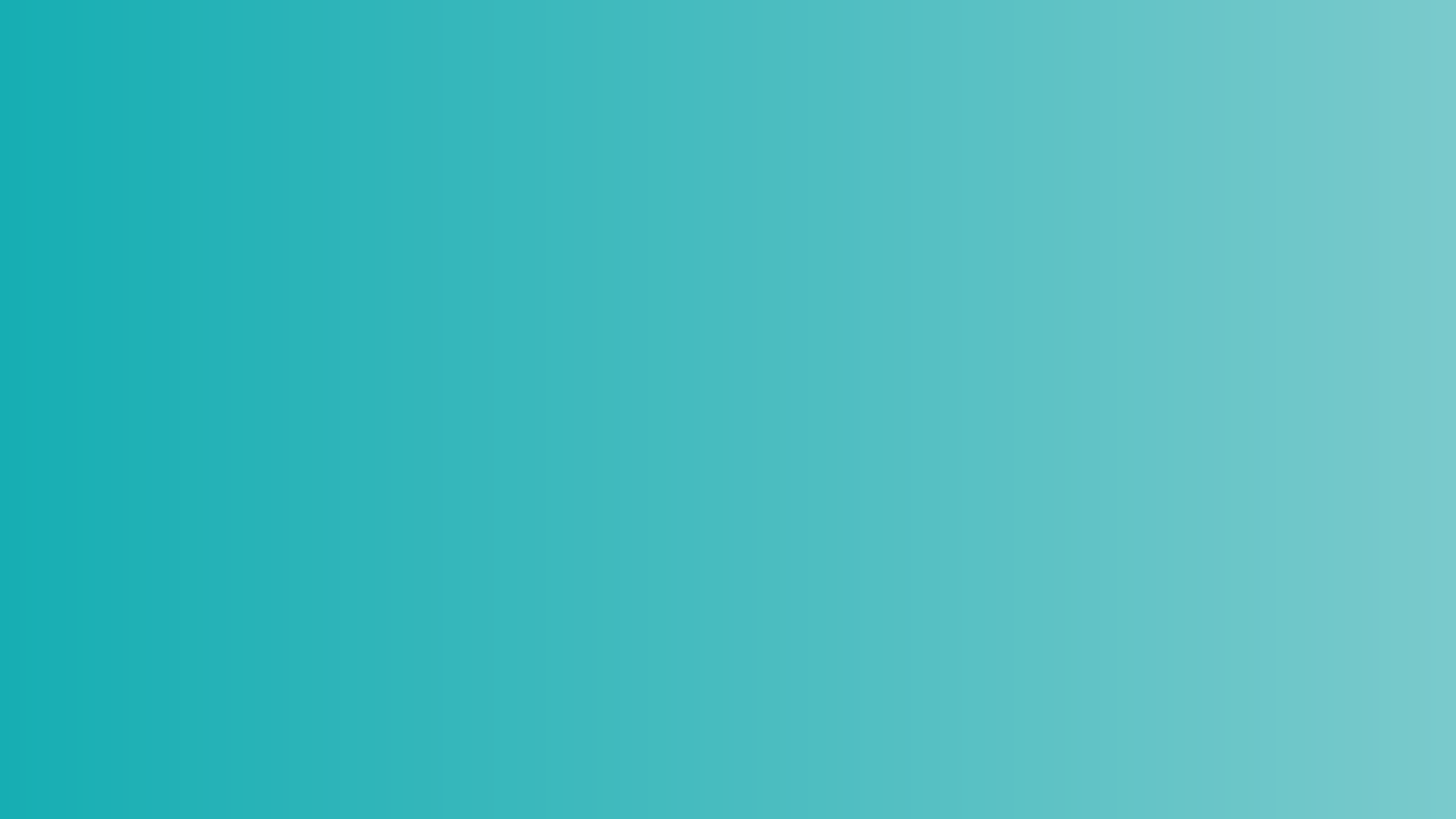 1
2
3
4
5
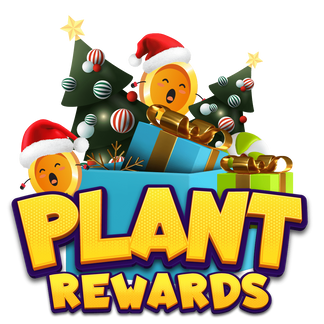 Experience Augmented Reality
Introducing SKALE’s Augmented Reality Campaign
Use your mobile phone to click the link below and scan the image to meet SKALE's adorable AR pet.
ACCESS AR DEMO
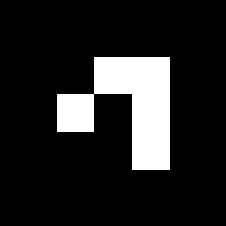 24
GrowthDesk
Include #plantrewards when posting in social media to stand a chance to win lucky draw cash prize worth up to RM 5000
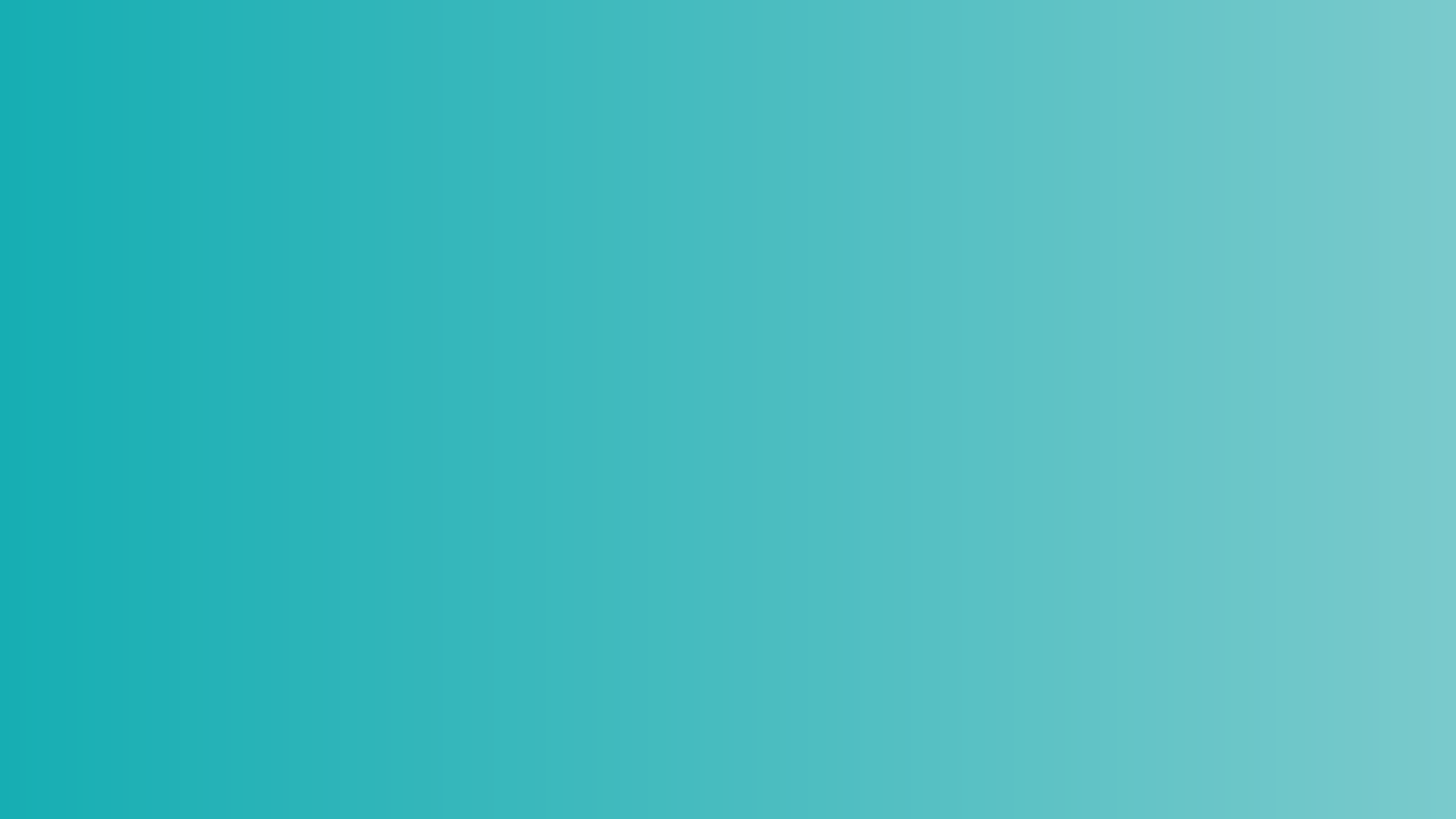 5 Tokens
Upload a Receipt to fully grow plant
1
2
3
4
Augmented Reality Gamification, Proven to Drive Shopper Engagement and Action
Engage Daily to 
Grow AR Plant
Daily AR Token Game
Unique Daily 
Experiences
Referral
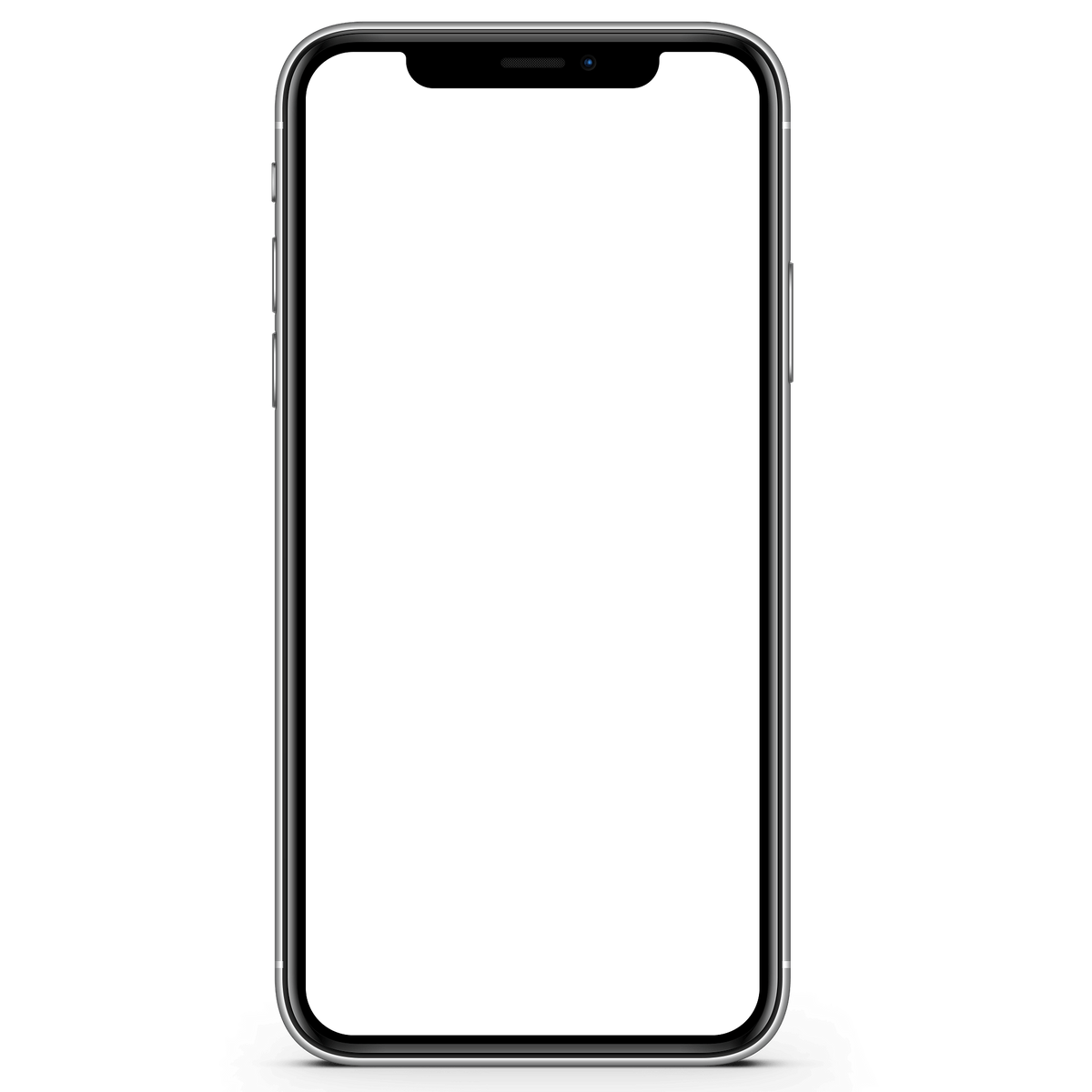 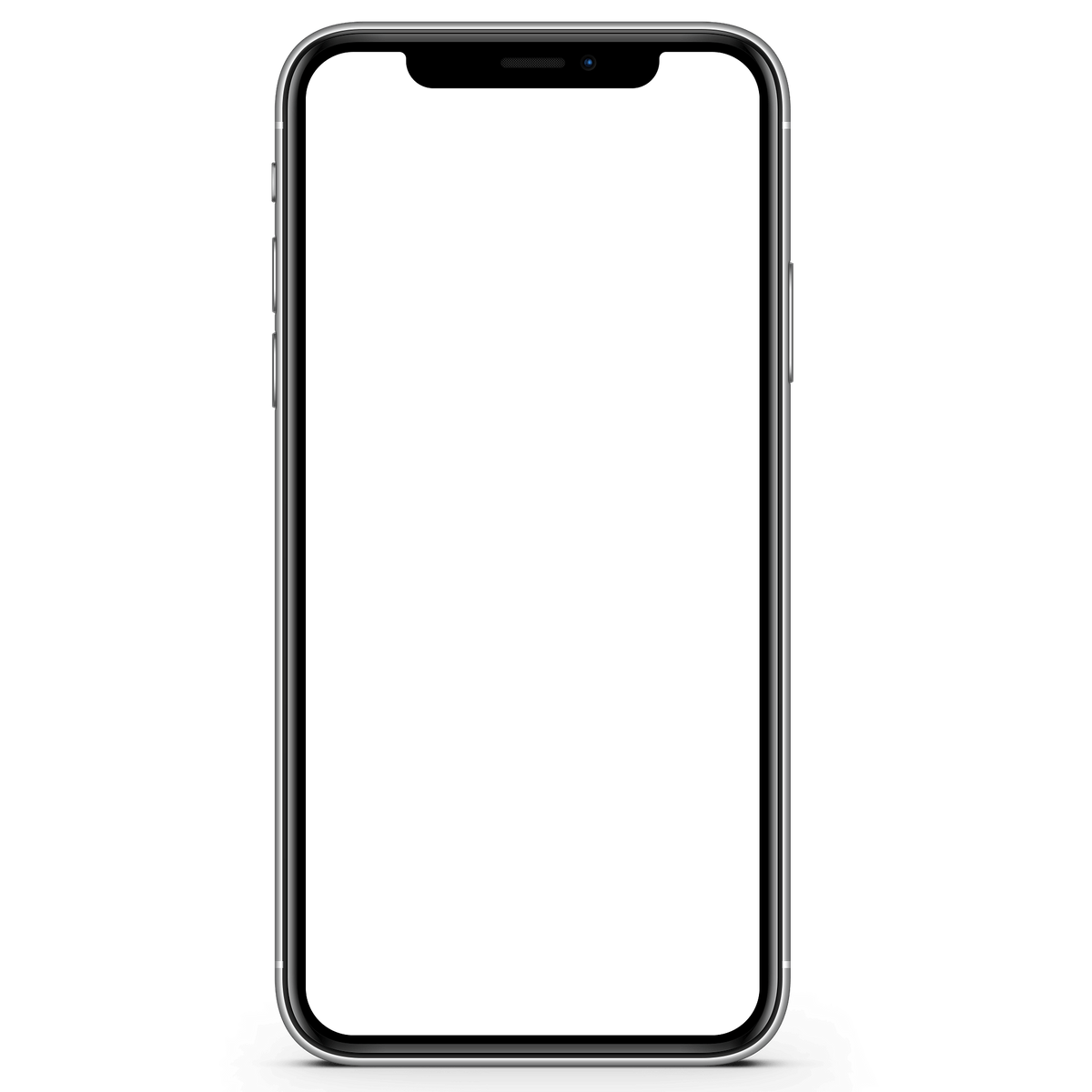 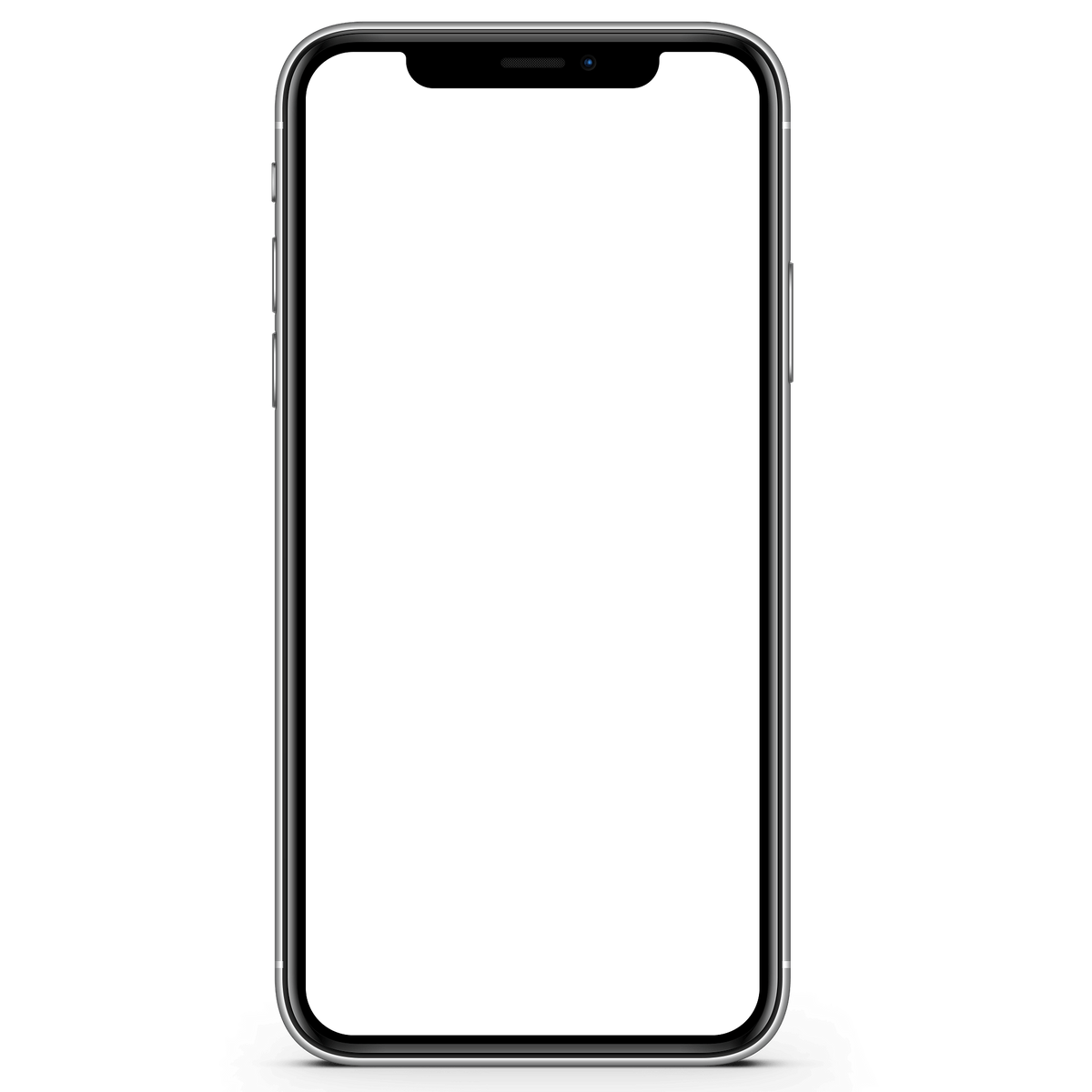 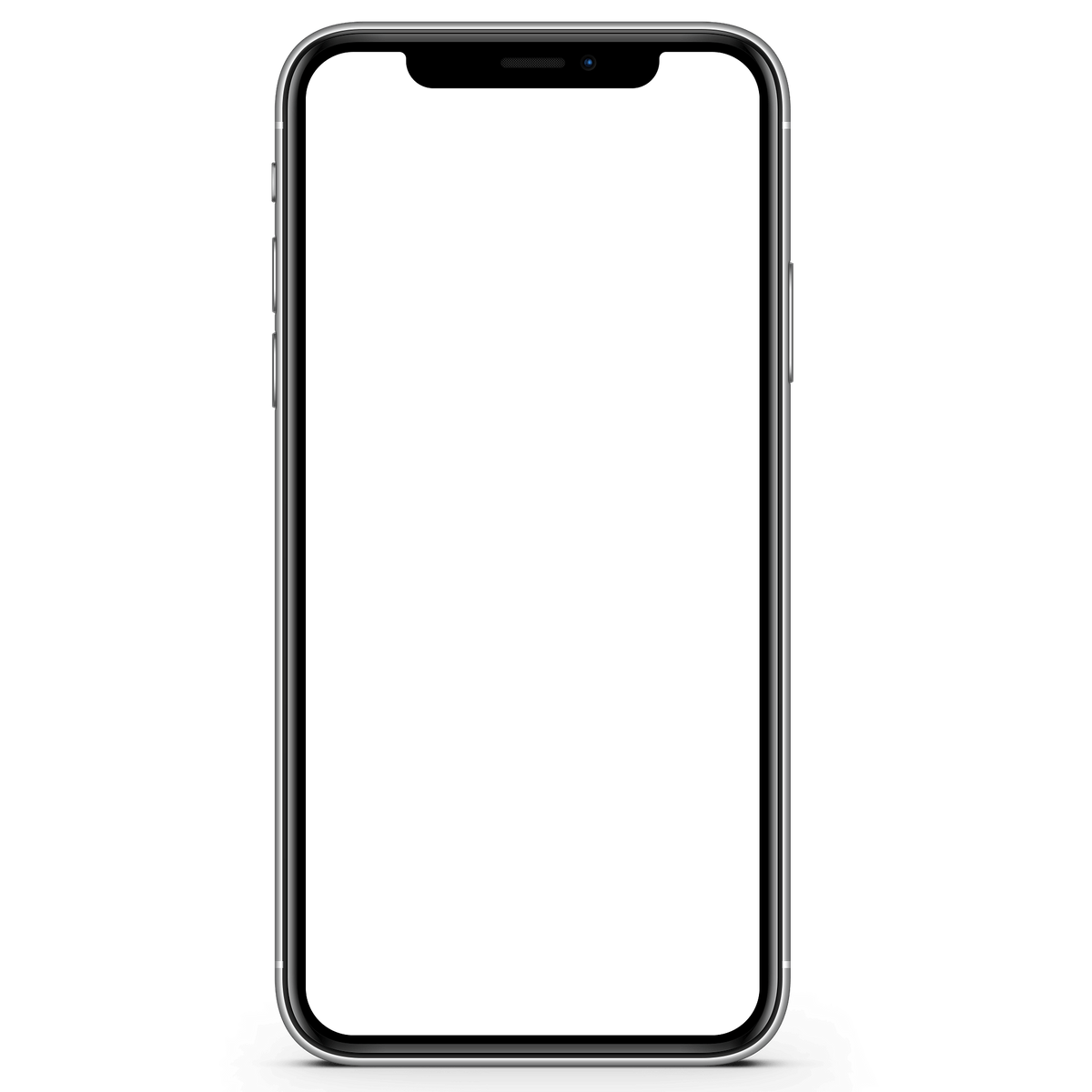 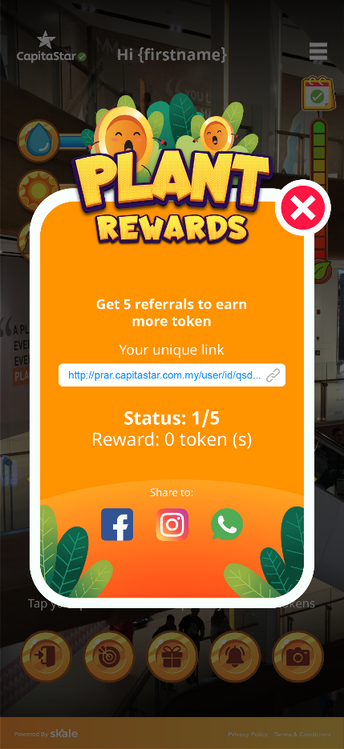 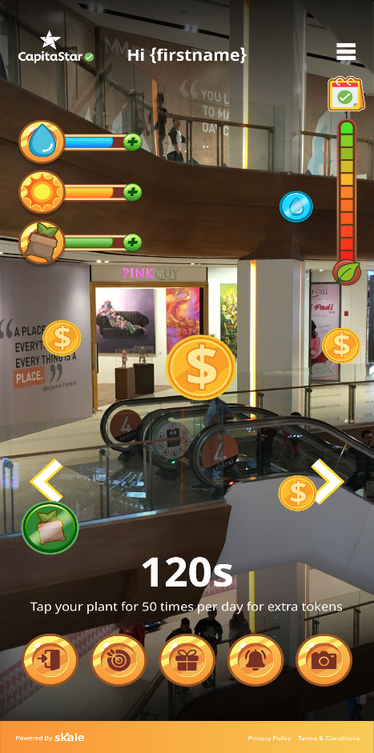 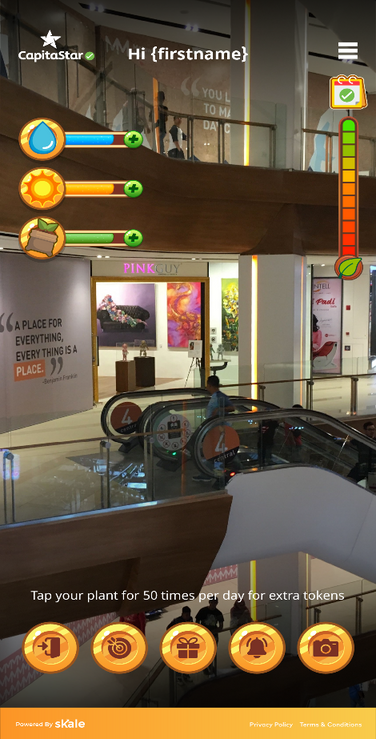 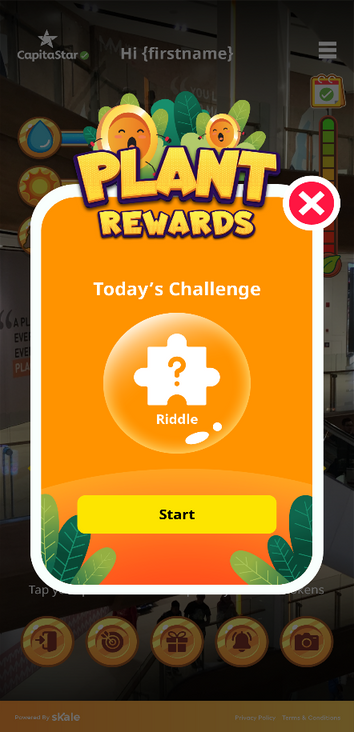 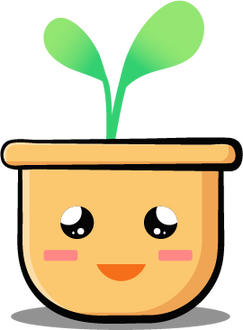 Shoppers are provisioned a Seed; Goal is to grow a Plant to reap rewards.
Capture as many tokens in 120s
See twice as many tokens in Mall
Refer a Friend; Get Rewarded
with Points for Successful Referral
Reward Shoppers for Engaging Daily
25
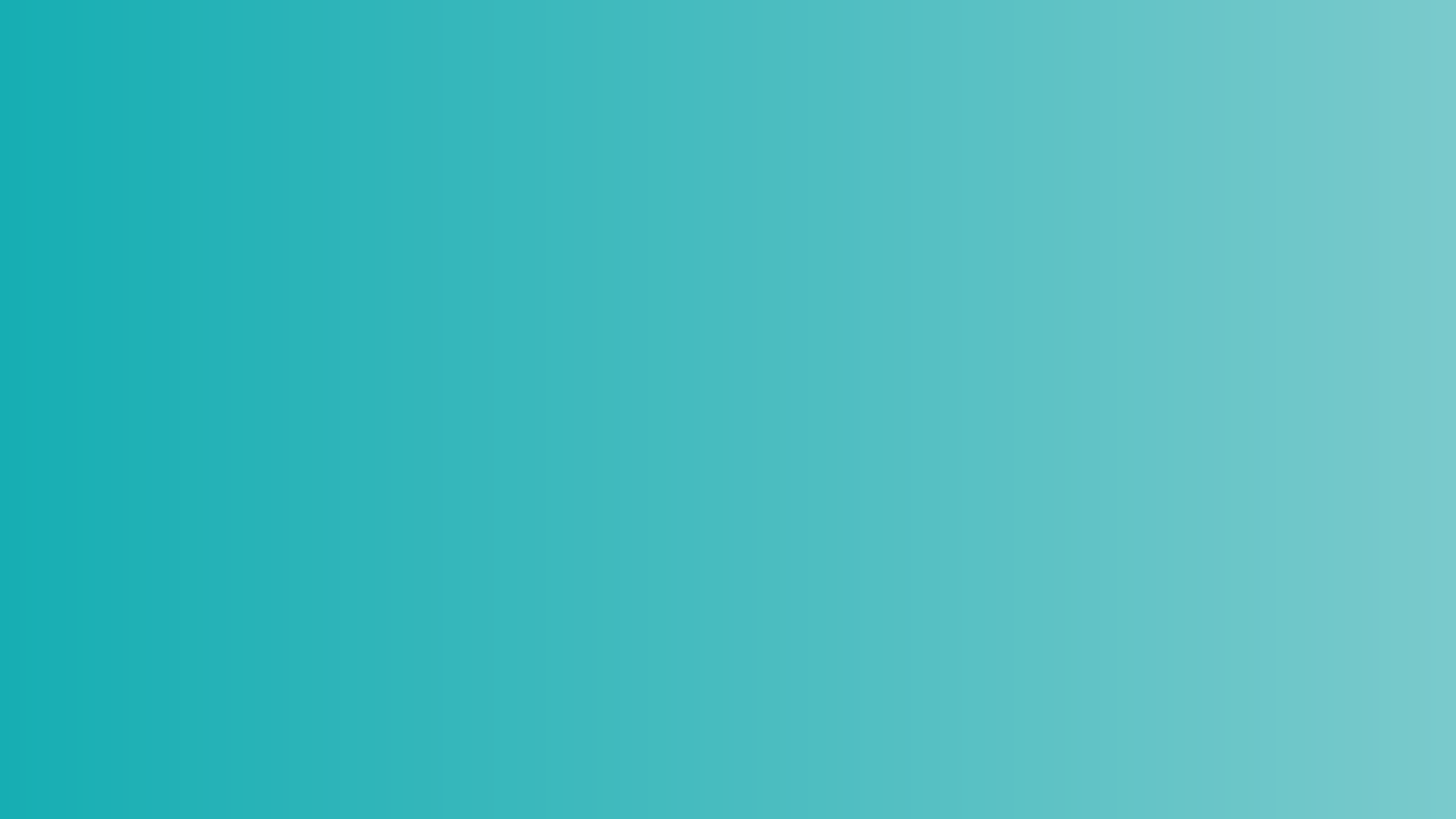 1
2
3
4
Seamless Integration and User Experience In-App
All Gamification 
can be made accessible via App
Capture Email, Mobile during Registration
Incentivizes
App Installs
Automated Syncing of Accounts
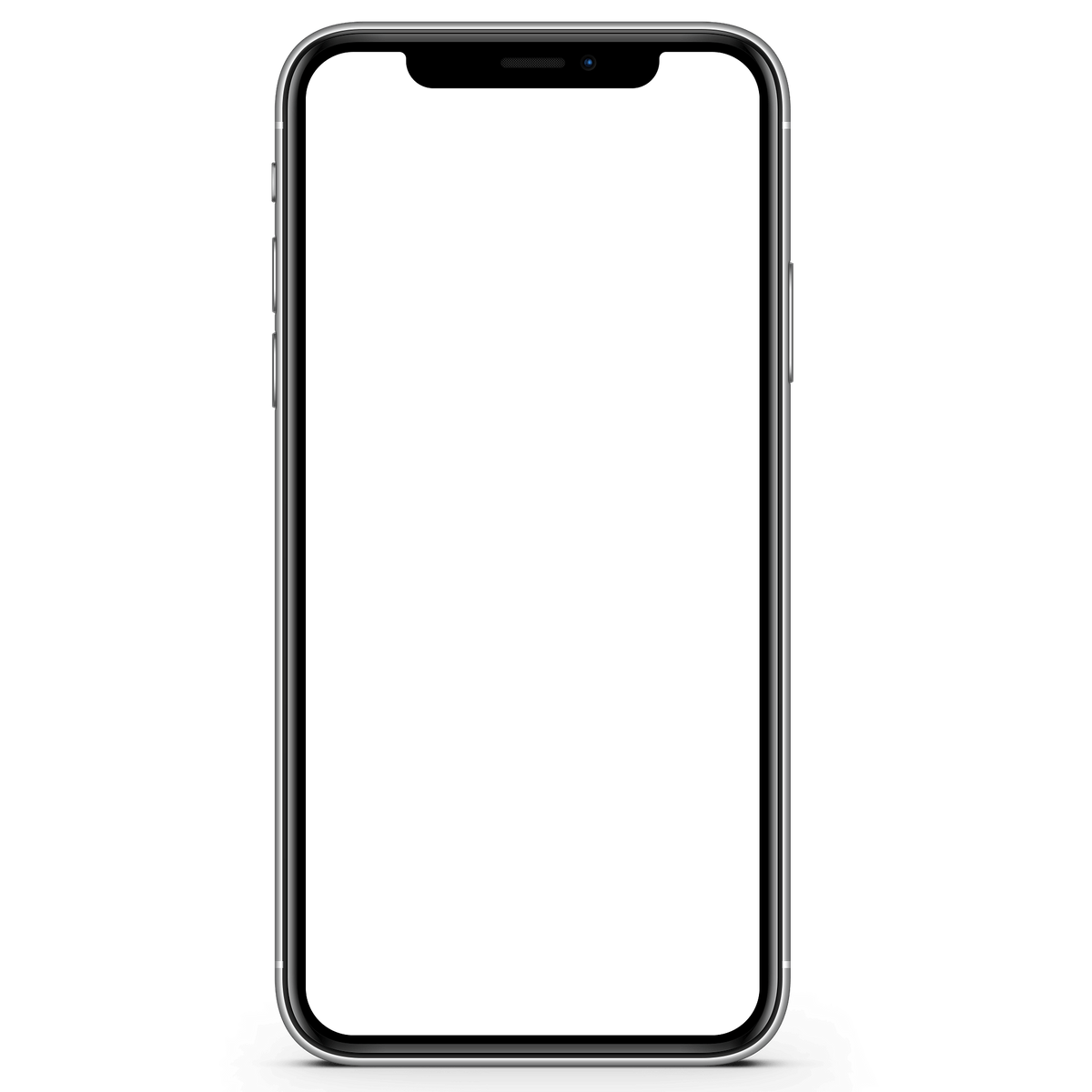 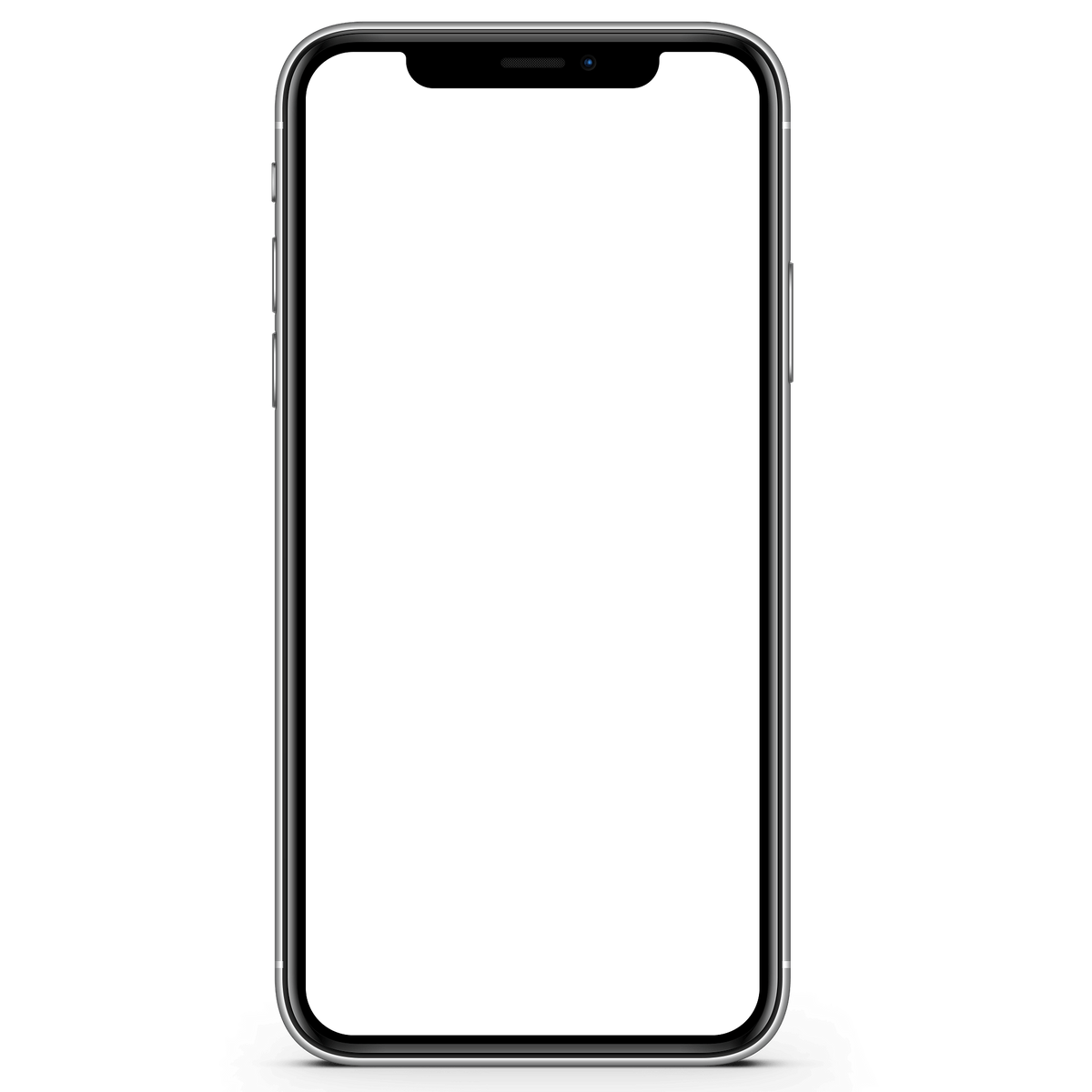 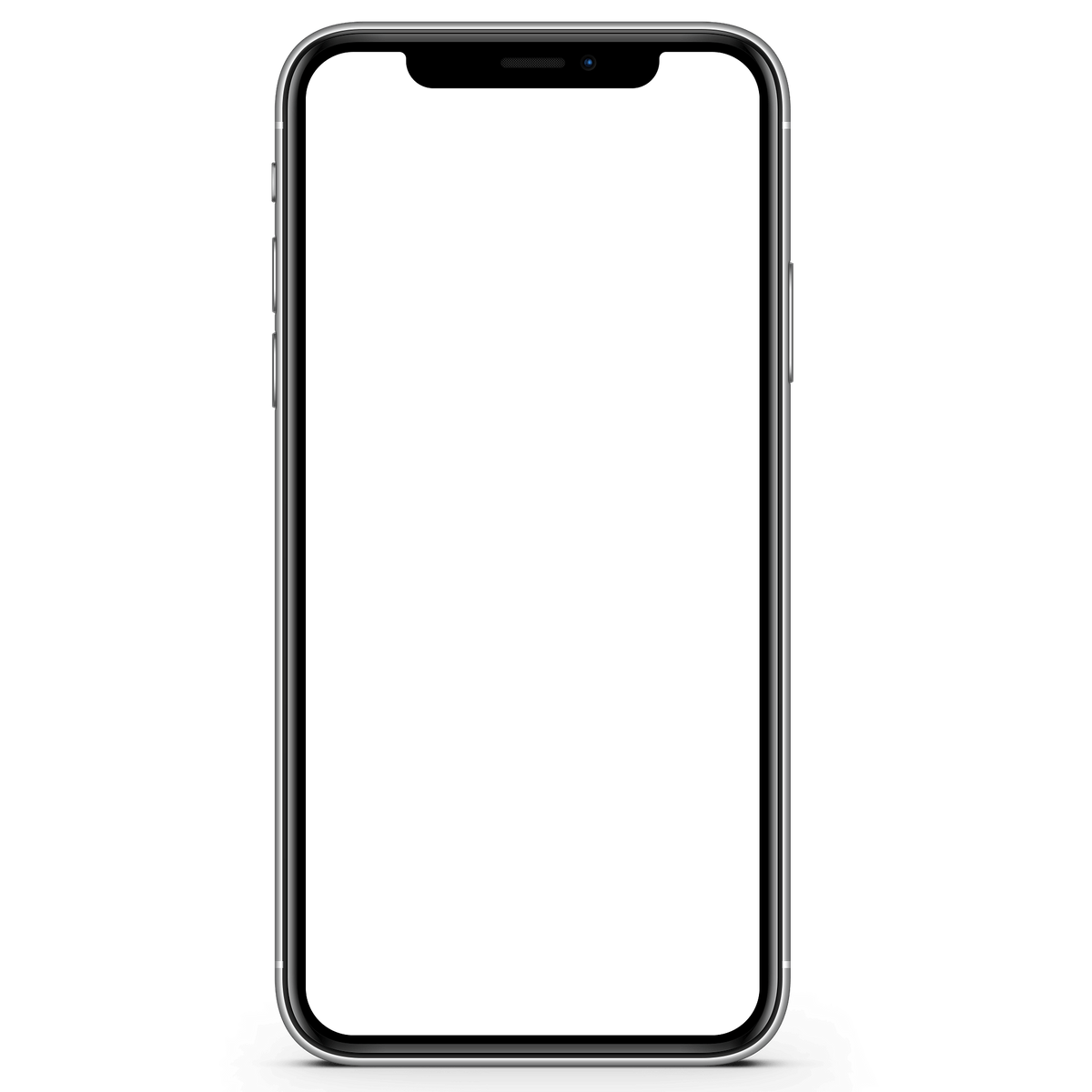 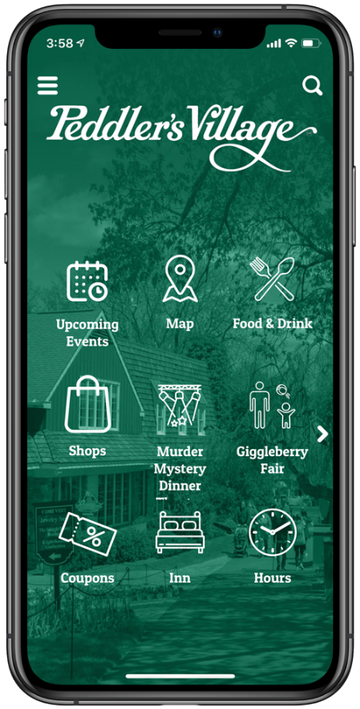 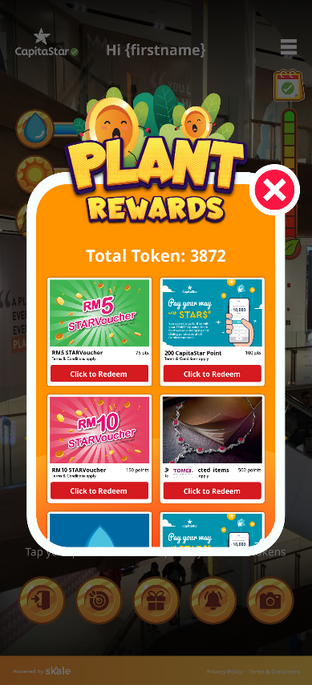 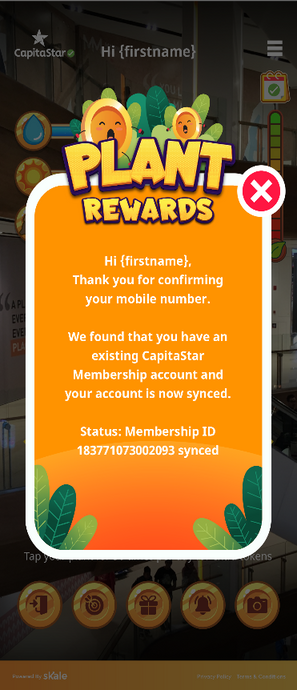 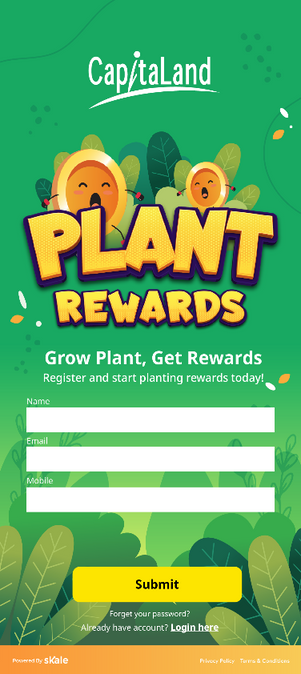 Engage Daily to 
Grow AR Plant
26
GrowthDesk
‹#›
BENEFITS OF AUGMENTED REALITY
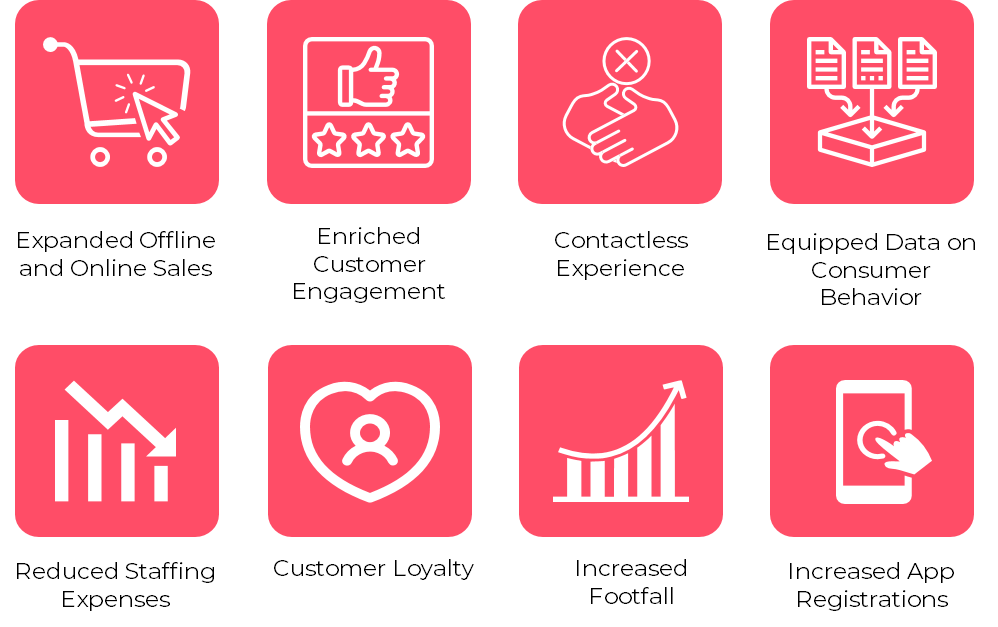 27
SKALE'S METAVERSE MALL
28
Create an immersive experience
Digital avatars for everyone
Deliver an omnichannel experience
Strengthen brand partnerships
Track conversions
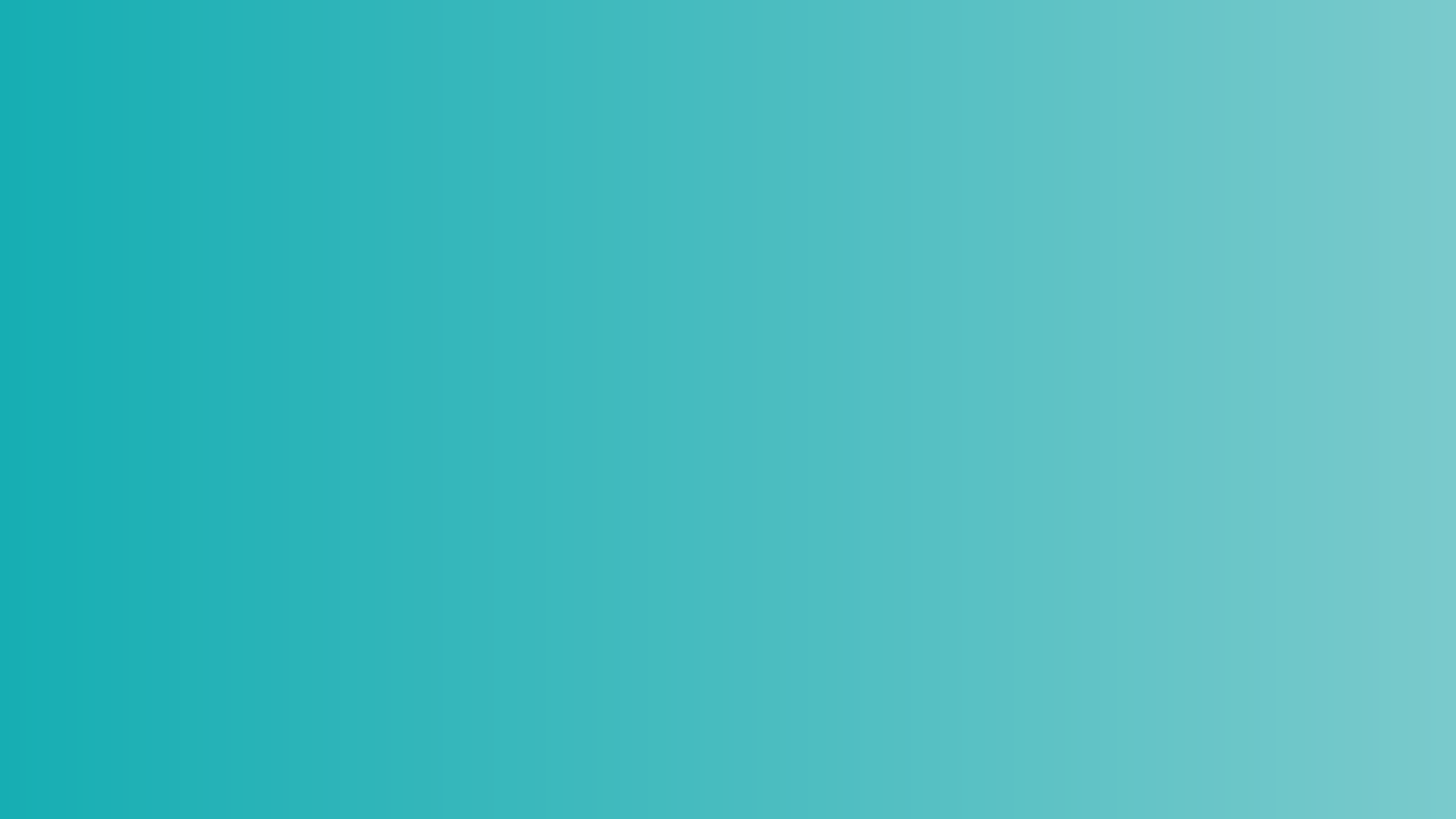 Campaign Ideas
Introducing SKALE’s Metaverse Campaigns
Inside SKALE's Metaverse Mall, you can create a space where friends and families can shop, play, and socialize all at the same time. 

Create your own currencies
Offer virtual goods or rewards
Launch digital vouchers that people can redeem offline
Direct people to external channels such as your social media pages
Track every action in a single dashboard
SKALE can simulate physical spaces and offer an immersive experience that goes beyond real-world limitations.
In a 3D space, we can let users create and customize their own avatars.
Translate rich immersive experiences into incentives that direct shoppers to offline sales channels.
Give your clients something they can't refuse: a more immersive and effective form of advertising.
Connect Metaverse experiences to the SKALE platform to track your customers' online and offline actions.
29
GrowthDesk
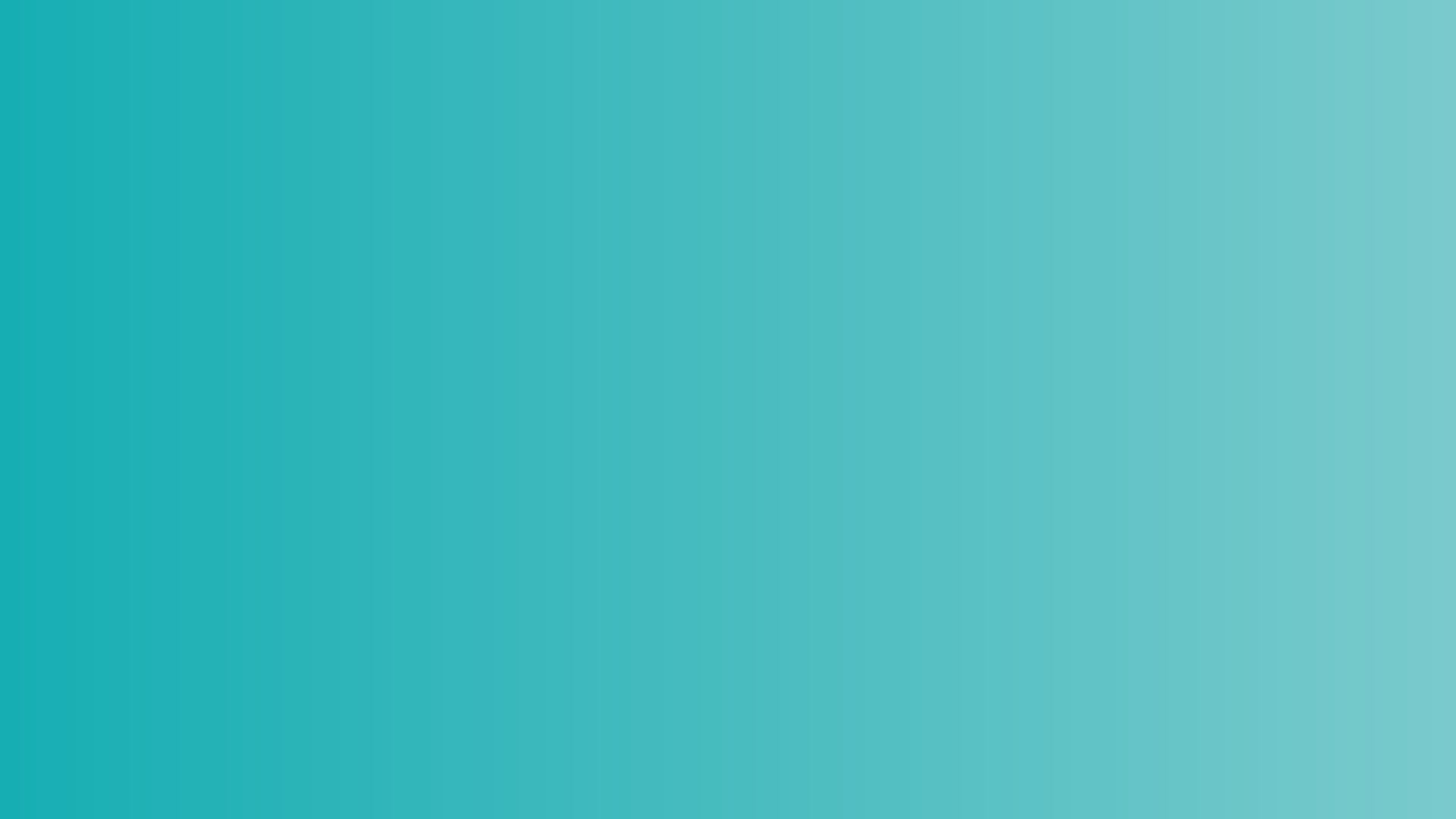 1
2
3
Fully Customizable Look and Feel
Customize Campaign Details and Duration
Fully Customizable Gamification System Managed by SKALE or your Agency
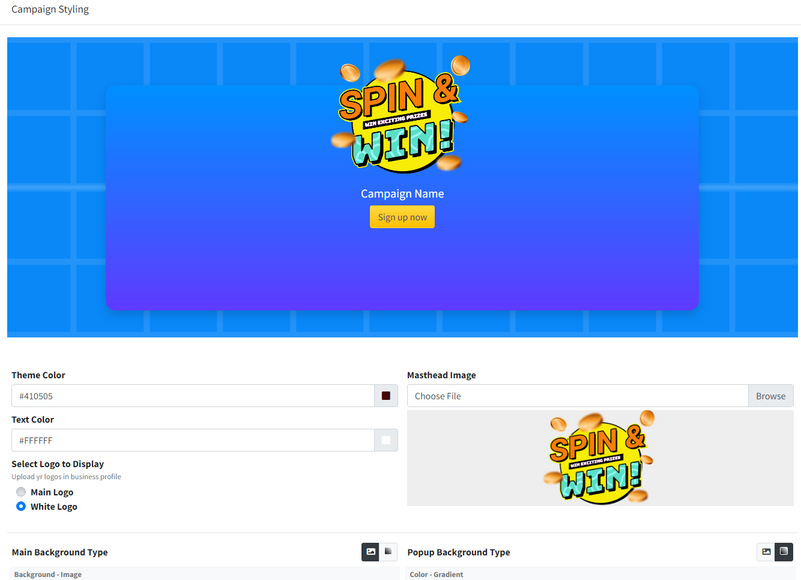 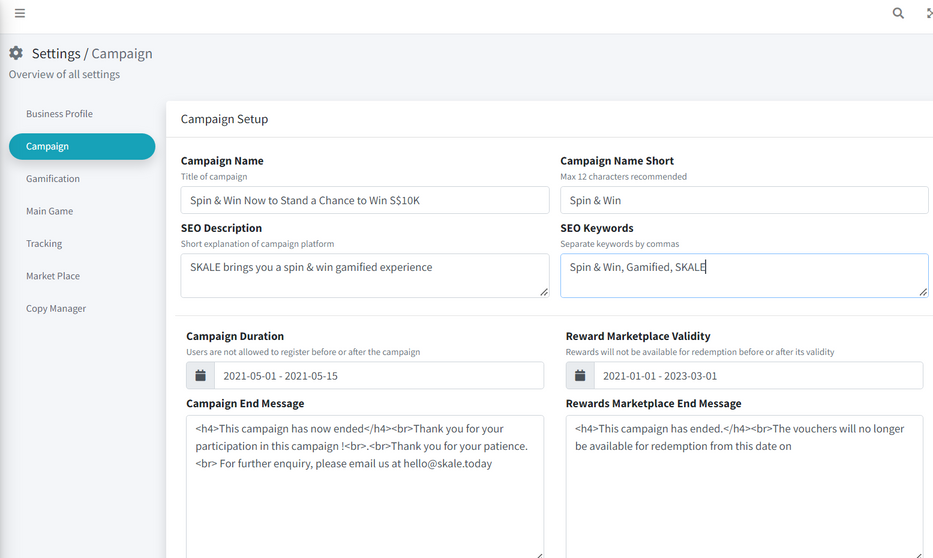 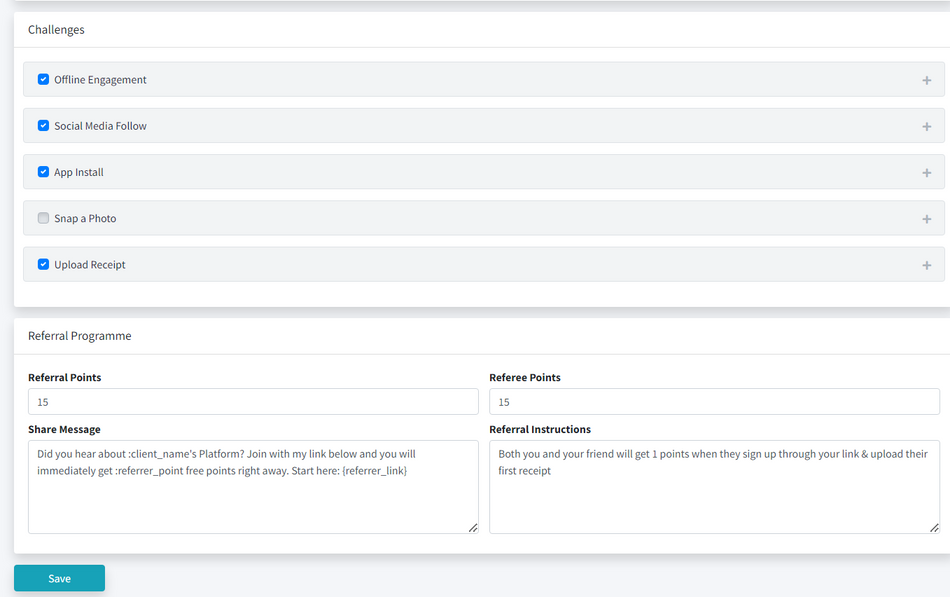 30
Incentivize Shoppers to Achieve Your Objectives
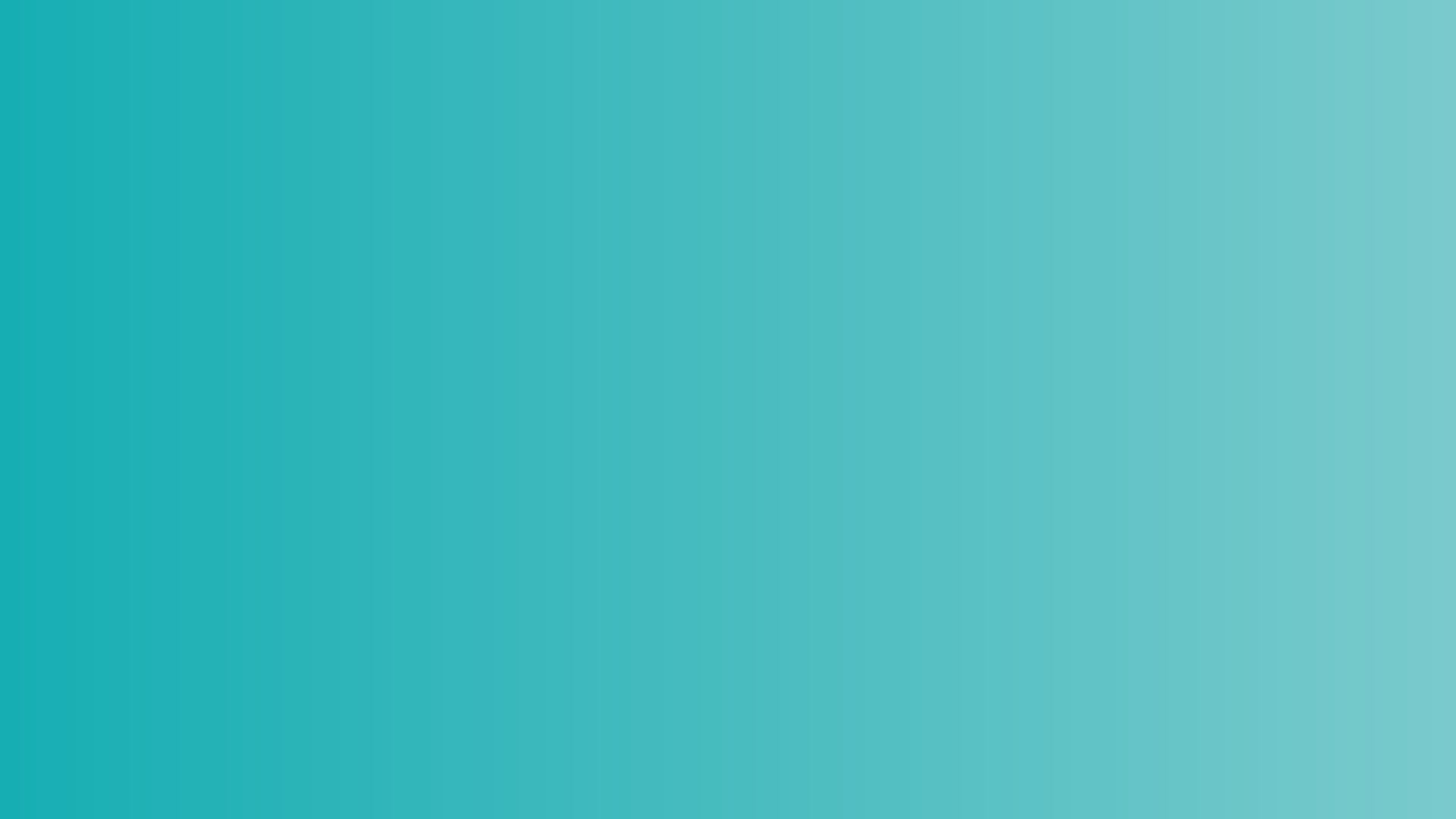 4
5
Fully Customizable Gamification System 
Managed by SKALE or your Agency
Customize Every Single Mechanic within the Game
Embed Your Marketing Trackers
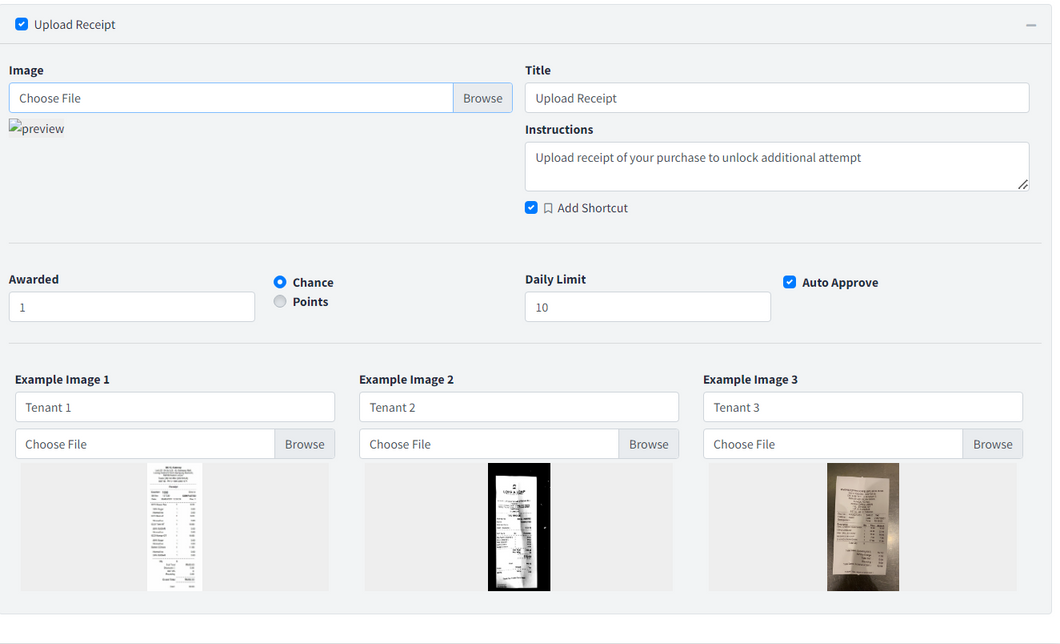 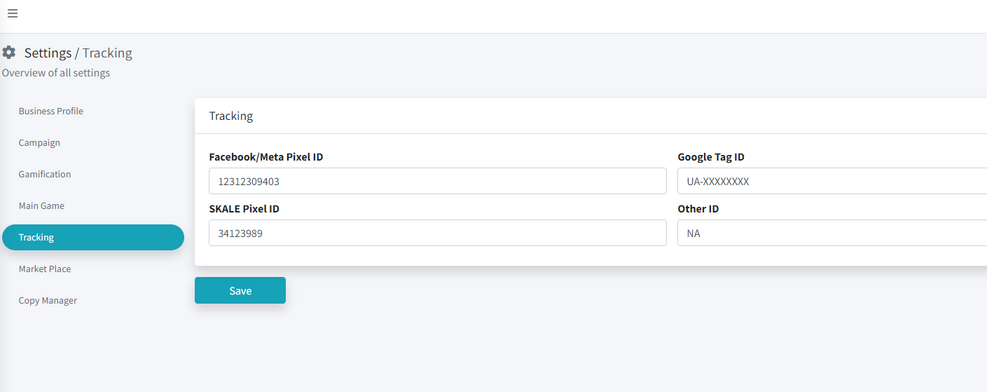 31
Easily segment all your users based on their offline behaviour and trigger targeted re-engagement
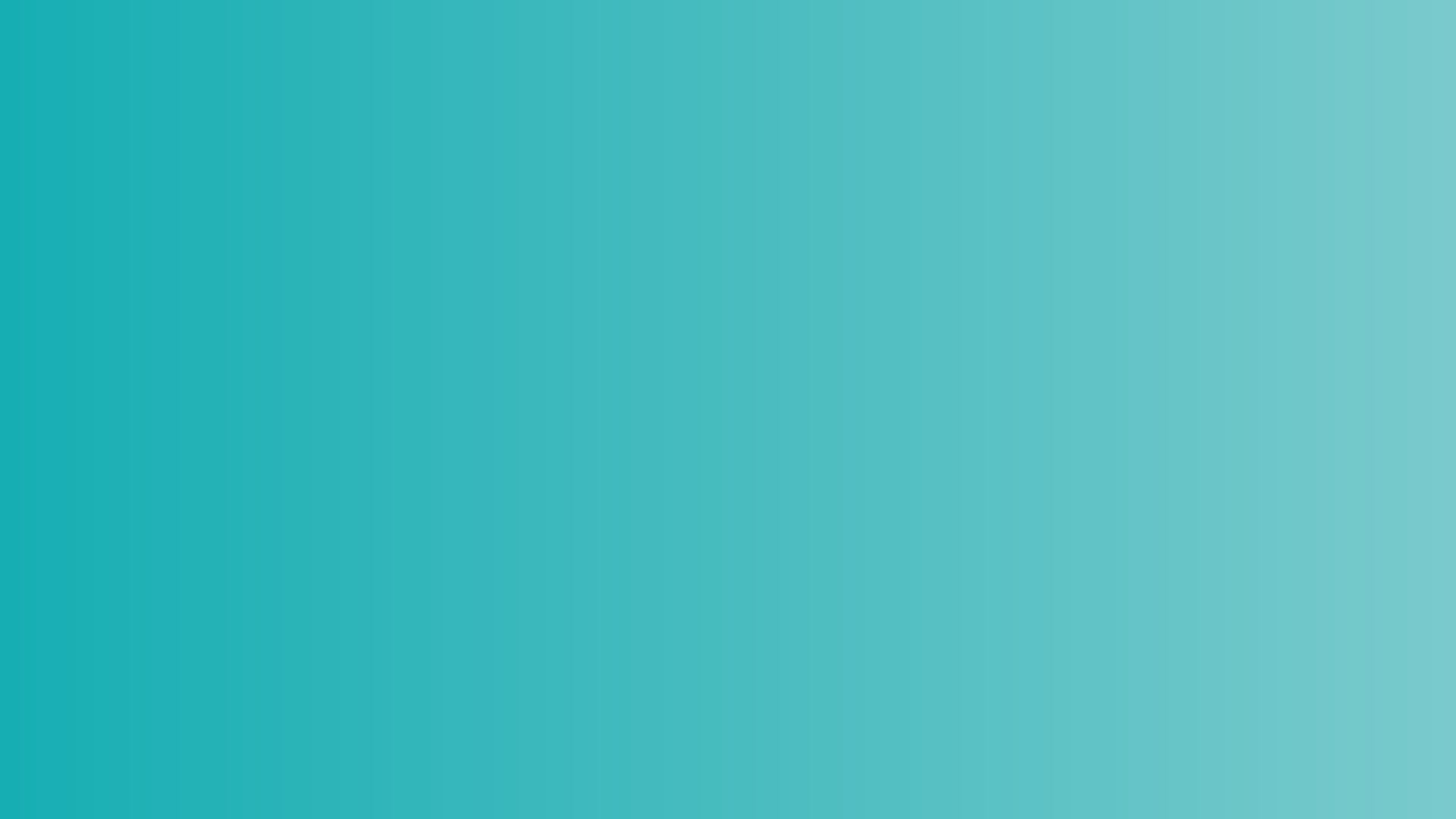 Segment all your Offline Customer Data
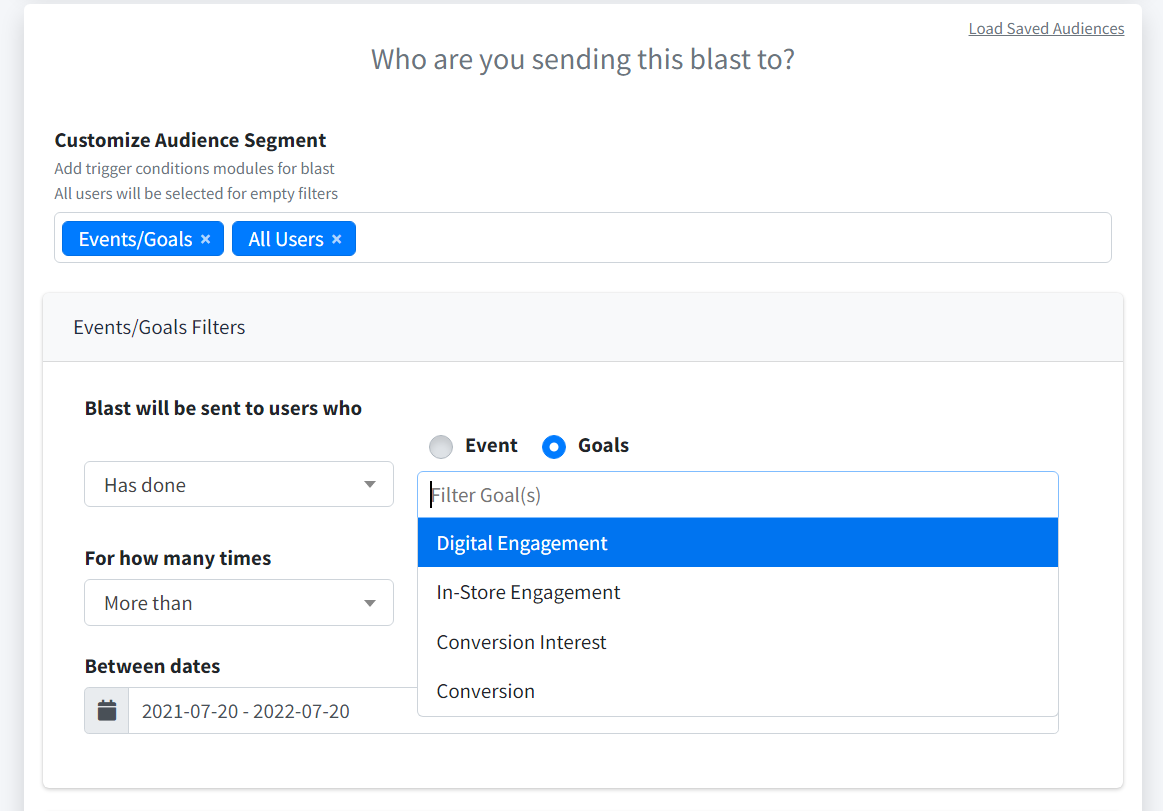 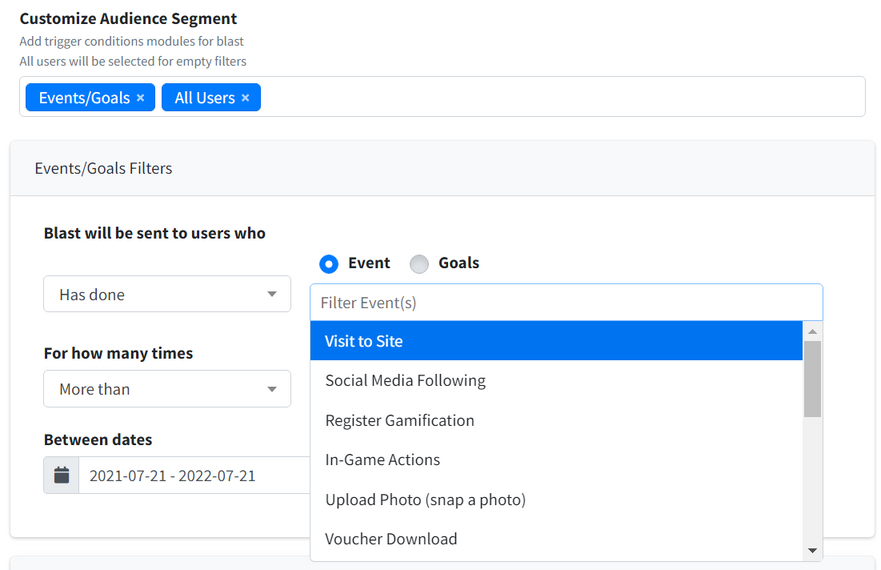 32
Create Re-engagement Blasts easily
Personalize every engagement
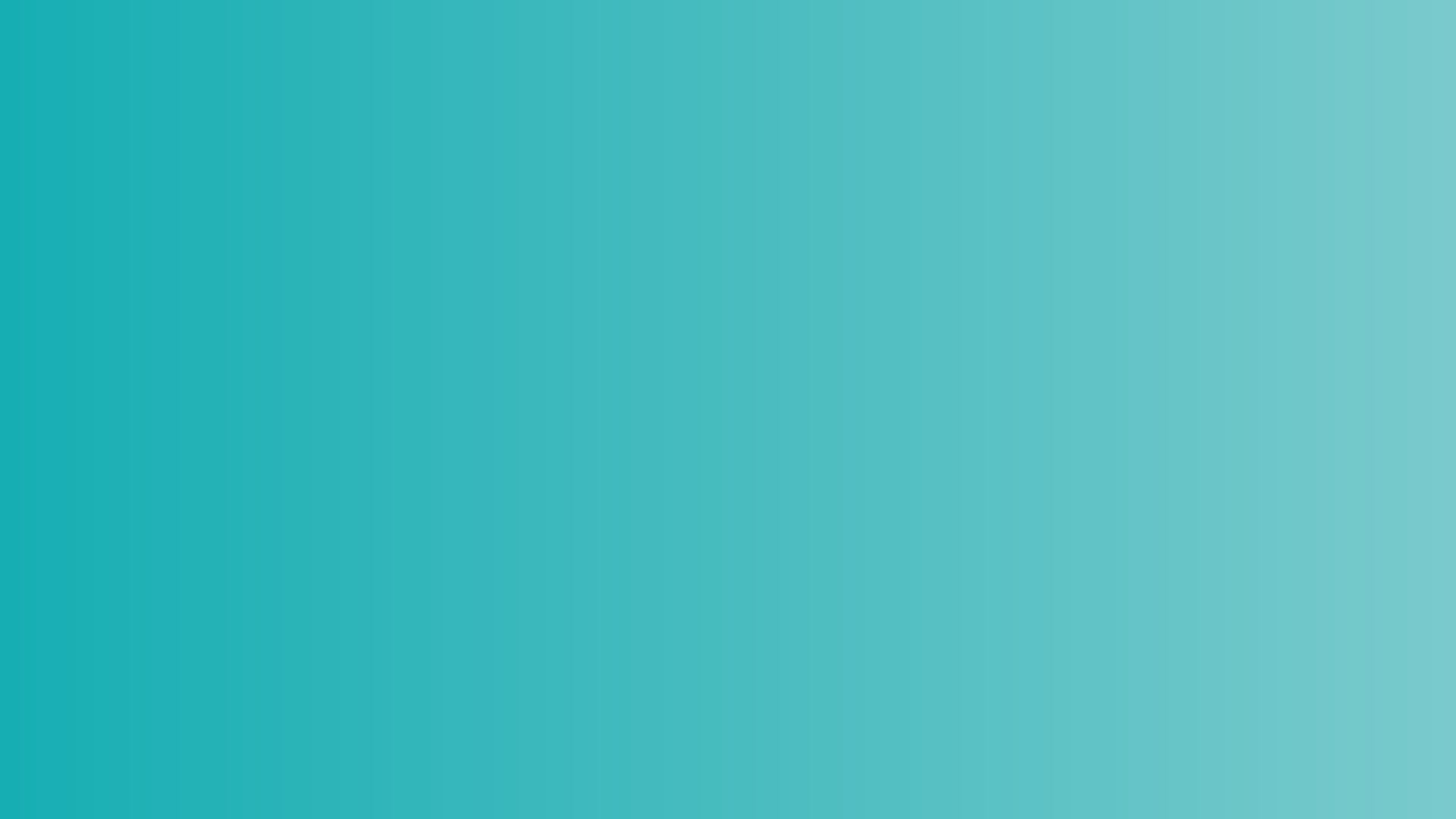 Trigger Customer Re-engagement Blasts easily
*Dummy data set for confidentiality purposes
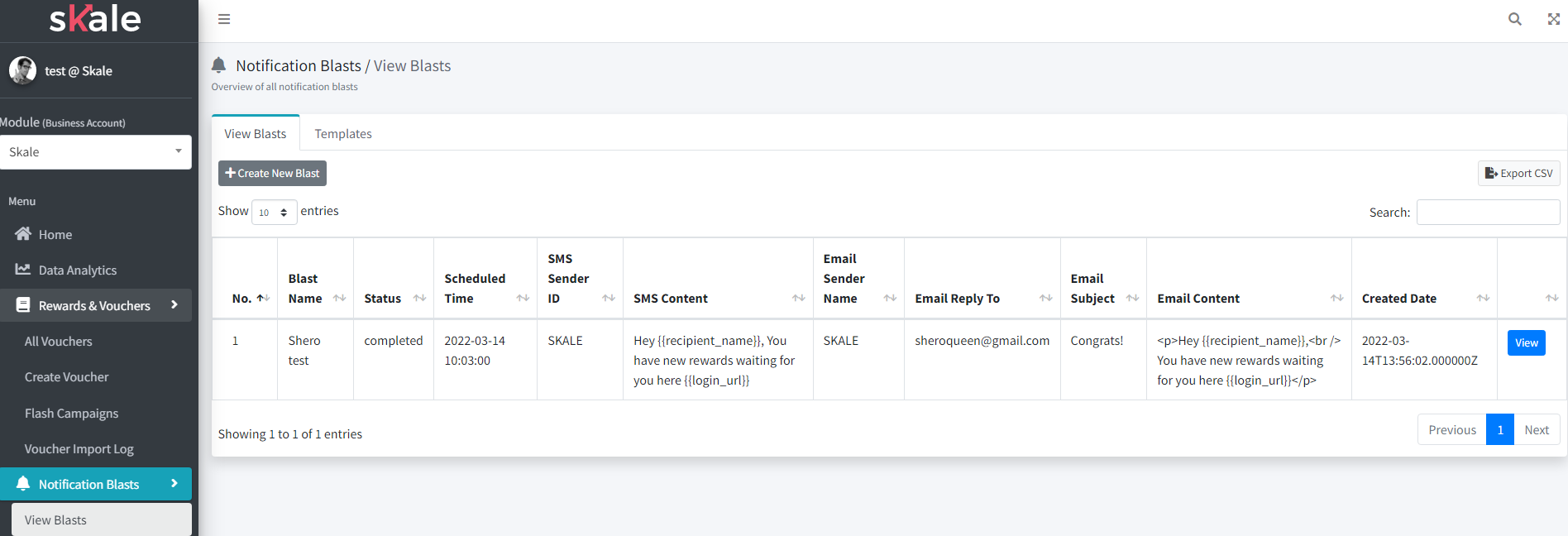 33
Access any data set you need
Any type of chart you need in a Dropdown box
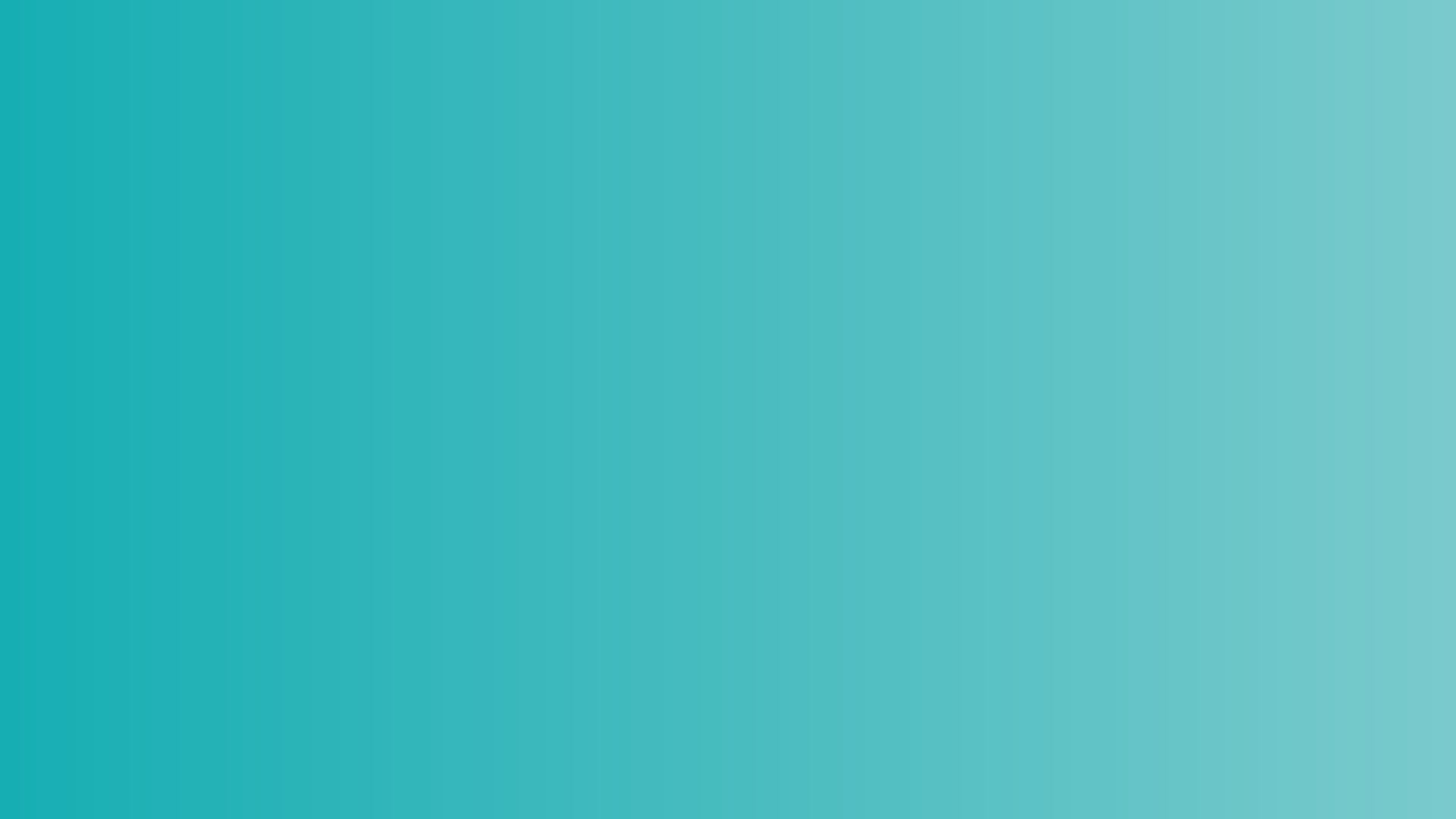 SKALE’s Analytics Platform is as modular and robust as Excel, 
Ready For Use by marketers, data analysts and more from Day 1 without any training
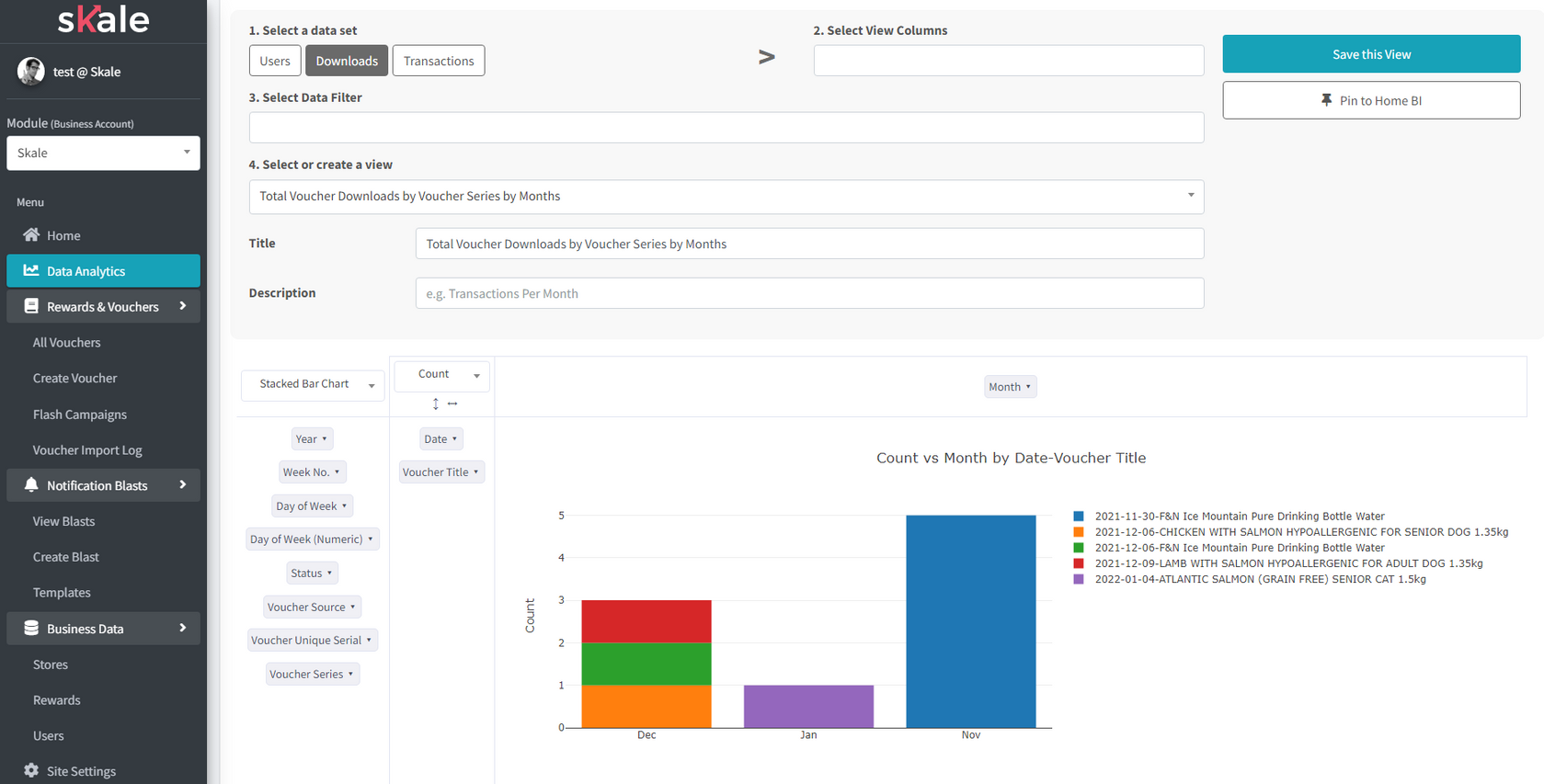 34
All your offline Customer Data in 1 place
Score your customer’s lifetime value
(Digital / Store Engagement and Total Sales)
Connect your Offline Customer Data to your systems
1
2
3
4
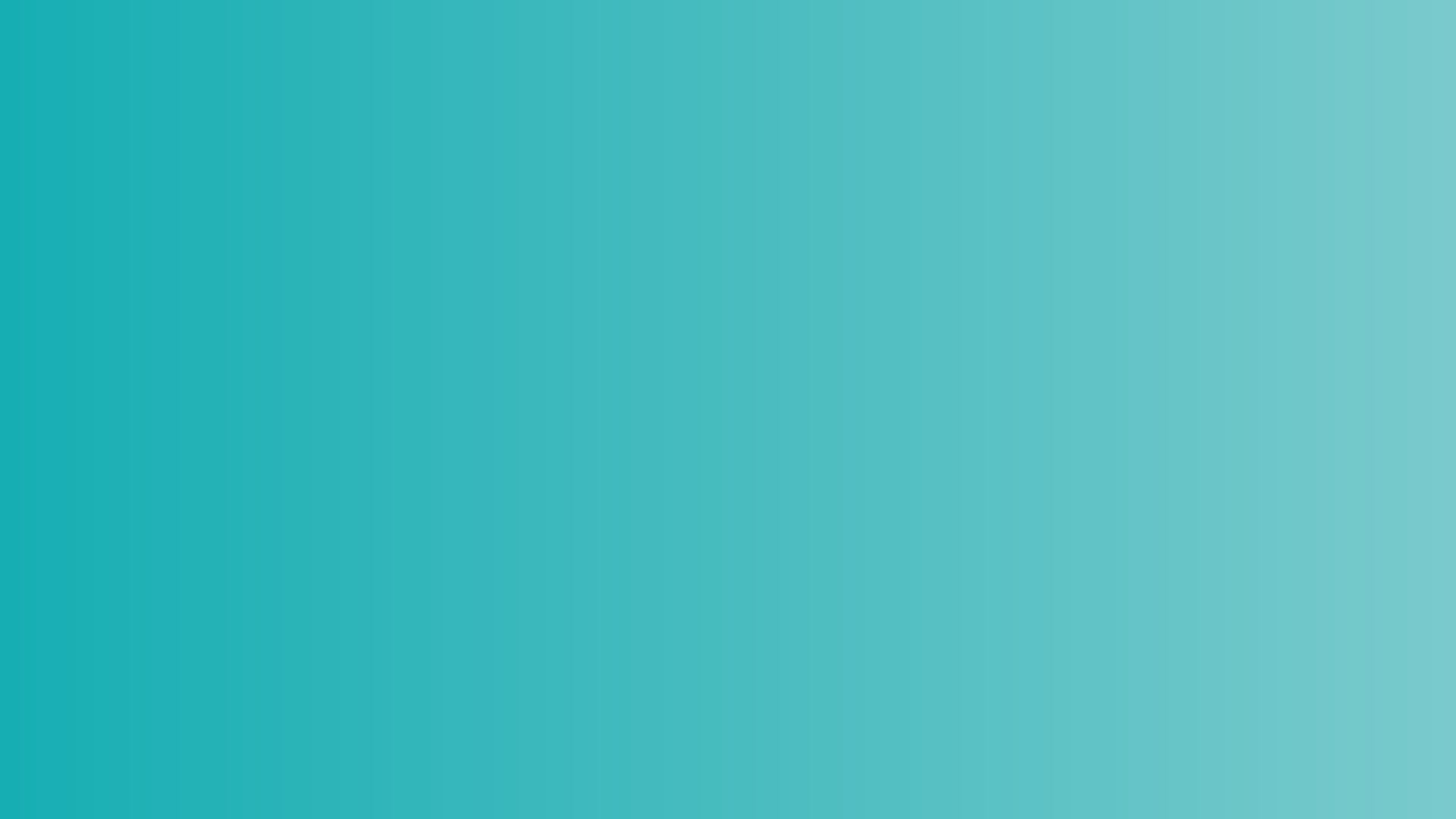 Connect all your Customer Data with your Existing Marketing Infrastructure
*Dummy data set for confidentiality purposes
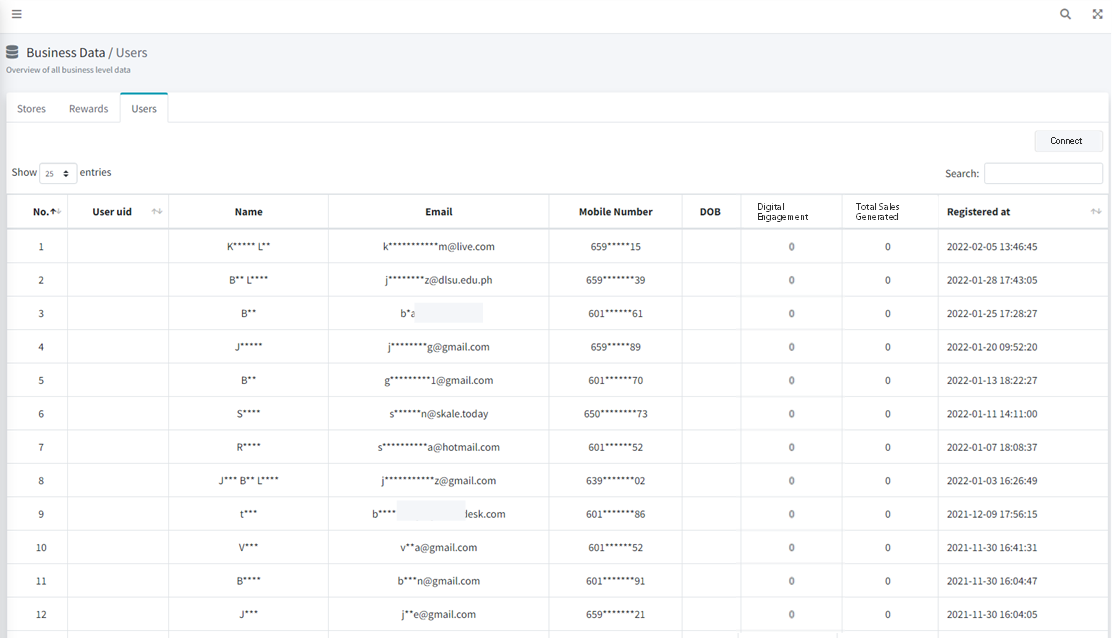 CRM
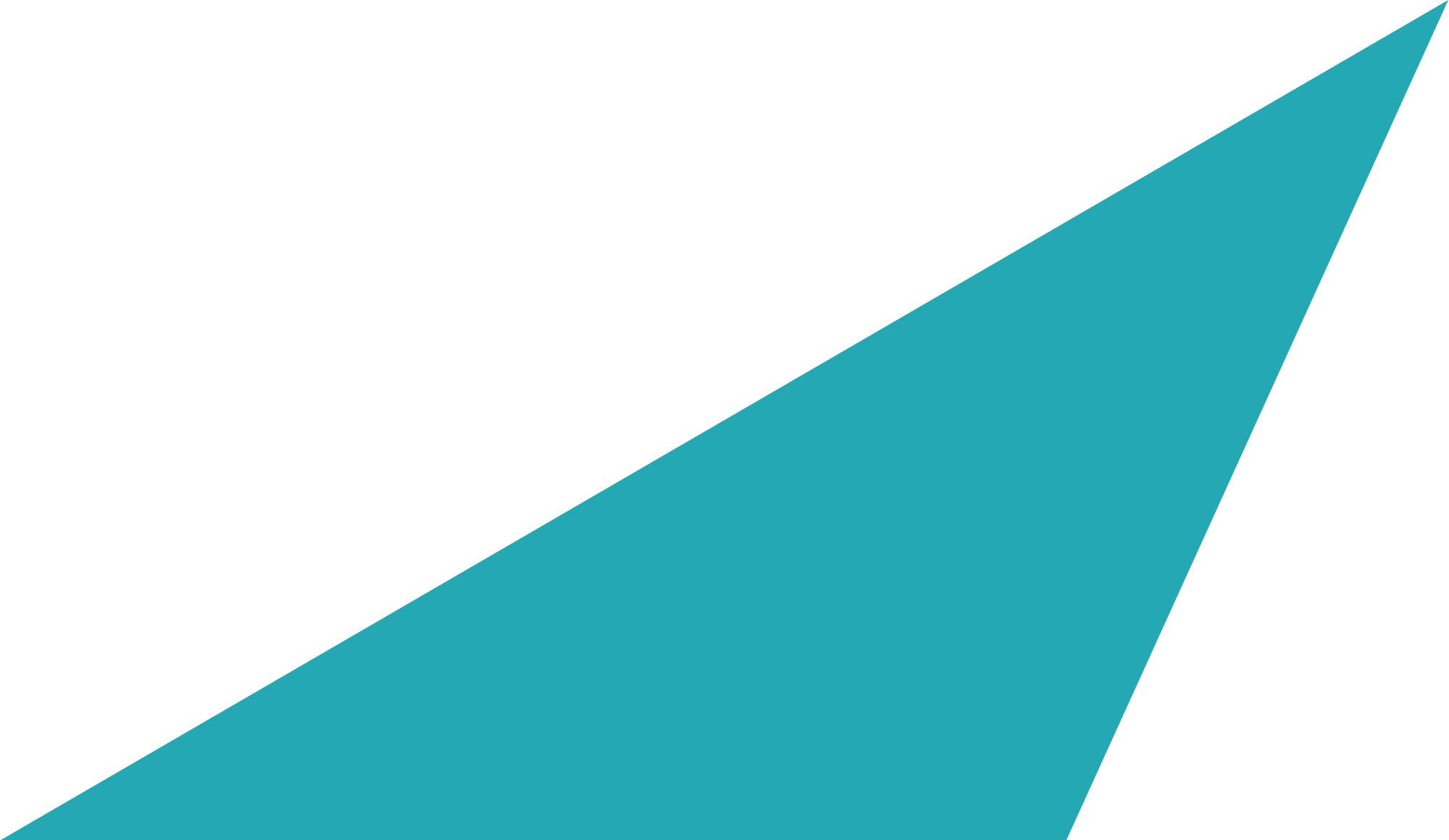 Customer Data Platform
Facebook / Google Ads
Ecommerce Platform
35
GAMIFICATION FAQS
36
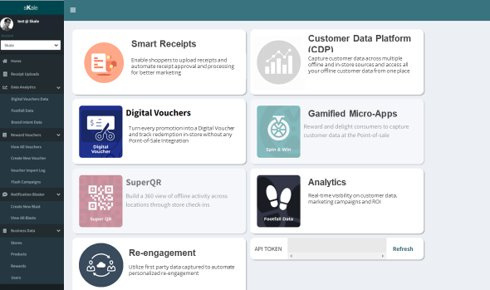 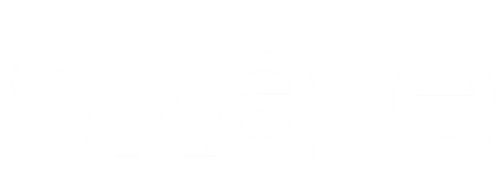 Experience our Marketing Platform today!
BOOK A DEMO
or email us at hello@skale.today